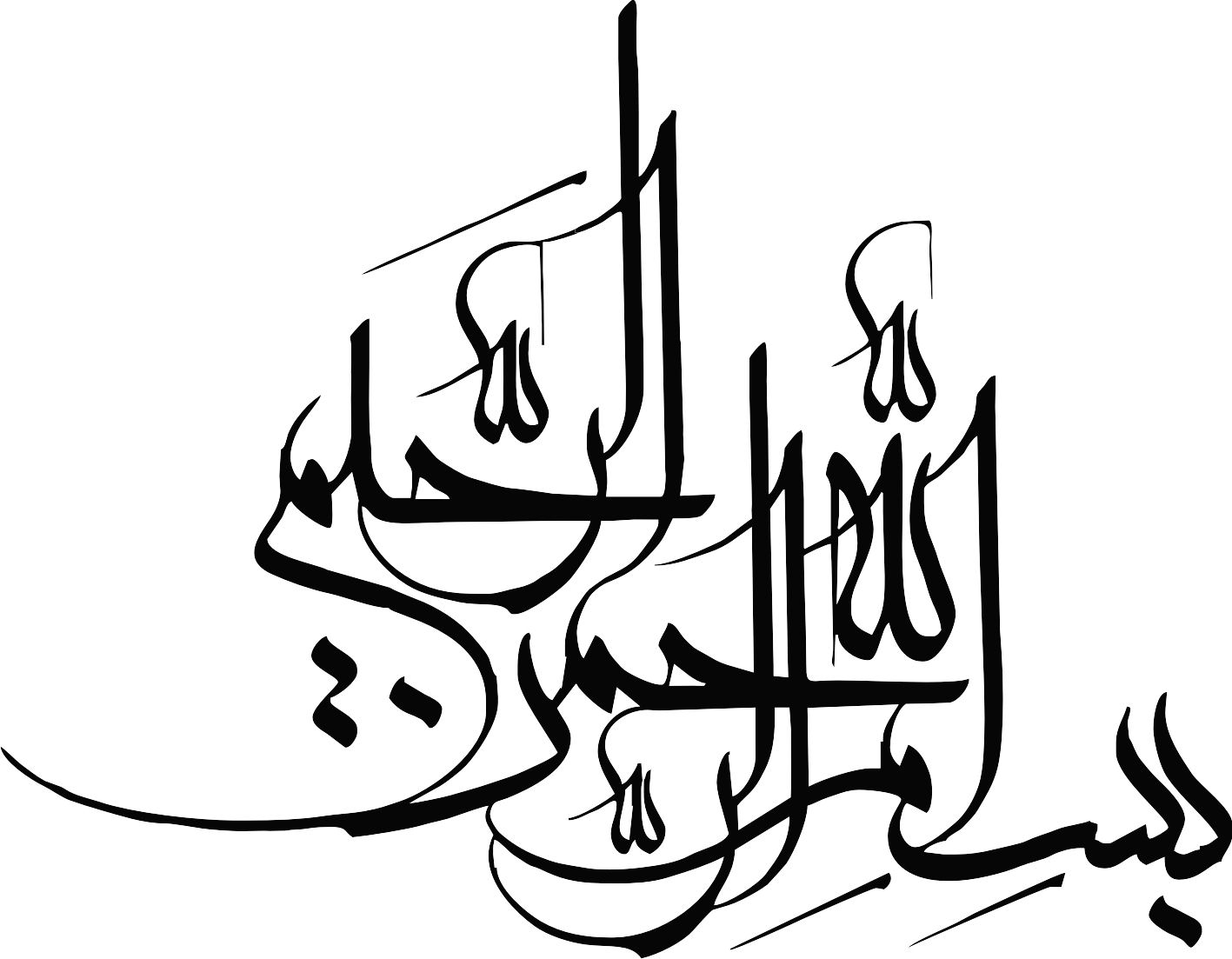 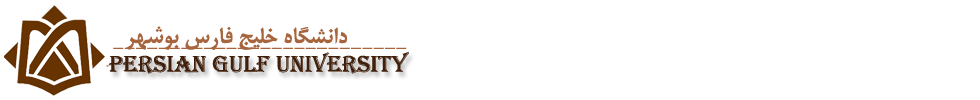 معرفی مصالح جدید در صنعت ساختمان 


 
گردآورنده : عالیه اسدی                                        
استاد :  جناب آقای دکتر محمد واقفی                                   
رشته تحصیلی : مهندسی عمران
فهرست                             
 
مقدمه................................................................................................................5
سالید سرفیس ..................................................................................................6
بتن ضد آب........................................................................................................11
ساگاگلس........................................................................................................24
آجر مهند سی سبز............................................................................................25
پلی کربنات(جایگزین شیشه در ساختمان).............................................................31
بتن جذ ب کننده آلودگی هوا................................................................................45 
بتن انتقال دهنده نور...........................................................................................47
 Etfe چیست ....................................................................................................56
بلوک شیشه ای................................................................................................75
بتن هوشمند گرما زا...........................................................................................81
کامپوزیت...................................................................................................................92
پانل........................................................................................................................124
پوشش های سلولزی................................................................................................160
ساختمان های آکاردیونی...........................................................................................185
پلی استایرن انبساطی..............................................................................................188
سیستم سازه ها فولادی سبک...................................................................................194
دیوار هایی از آب.......................................................................................................205
بتن سبک هوادار......................................................................................................209
عایق شیشه ای......................................................................................................227
بتن جلا یافته...........................................................................................................238
آب بند چیست.........................................................................................................251
منا بع............................................ ....................................................................... 272
مقدمه
 
 
نیاز گسترده و روز افزون جامعه به ساختمان و مسکن وضرورت استفاده از روش ها و مصالح جدید به منظور افزایش سرعت ساخت، سبک سازی، افزایش عمر مفید ونیز مقاوم نمودن ساختمان در برابر زلزله را بیش از پیش مطرح کرده است .
حل مشکلاتی نظیر زمان طولانی اجرا عمر مفید، کم ویا هزینه زیاد اجرای ساختمان ها نیاز مند ارائه راهکار هائی به منظور استفاده عملی از روش های نوین ومصالح ساختمانی جدید جهت کاهش وزن و کاهش زمان ساخت , دوام بیشتر ونهایتا کاهش هزینه اجراست.
سا ليد سرفيس يا پلي استون :                                                                                                

ساليد سرفيس معجزه علم نام گرفته است چون در حقيقت رزيني پليمريست كه در اثر تركيب با فيلري چون rth به ماده اي تحت عنوان ساليد سرفيس بدل مي شود و همه ويژگي هاي آن متاثر از همين مسائله است كه محصول نهايي شباهت بسيار به سنگ دارد و قطعات مختلف آن بدون درز در كنار هم قرار مي گيرند، زيرا در عملياتي كه هنگام چسباندن آن انجام مي شود، همان اتفاقي رخ مي دهد كه در فرايند توليد محصول رخ مي دهد؛ بنابر اين ساليد سرفيس را مي توان سنگي پليمري، بر شمرد كه ضمن داشتن همه قابليت هاي سنگ مي تواند در قطعات بسيار بزرگ و با ميزان انعطاف و خميدگي مورد نظر و دلخواه توليد شود. ساليد
سرفيس خصوصيات قابل توجهي، به خصوص براي استفاده در سرويس هاي بهداشتي و آشپزخانه ها دارد و جالب اينجاست كه در كنار همه ويژگي هاي مفيدي كه دارد، اين ماده به سختي سنگ است و به زيبايي آن، اما با اين تفاوت كه سنگي است در 41رنگ متنوع! بنابراين دست افراد براي انتخاب كاملا باز است ميتوان قطعات كوچك ساليد سرفيس را در كنار هم قرار داد و چنان به هم چسباند كه هيچ درزي نداشته باشد و حتي تا كيلومترها كاملا يكپارچه شود؛ هر نوع انعطاف و پيچ و خمي را به كمك پلي استون مي توان ايجاد كرد. بنابراين به هيچ عنوان دست طراح را در ارائه طرحي زيبا براي سرويهاي بهداشتي و ساير مواردي كه از اين ماده استفاده مي شود بخصوص رستورانهاي fast food، نمي بندد و
شايد حتي به طراح براي طراح هاي متنوع تر و متفاوت تر هم ايده بدهد. انعطاف قابل توجه ساليد سرفيس يكي از مزيت هاي بخصوص و منحصربه فرد اين مصالح ساختماني است، يعني مثل پلاستيك ميتوان آن را به هر شكلي درآورد. هر سطحي را ميتوان با هر نوع قوسي به كمك اين ماده پوشاند.ساليد سرفيس لااقل 15سال عمر مفيد دارد و پس از اين مدت نيز تغيير رنگش در اثر تماس با مواد غذايي رنگي يا خراشيدگي ها و خردگي ها و ترك هاي احتمالي اش با يك سمباده ساده از بين مي رود و دوباره به شكل اول برمي گردد. جالب اين كه حتي پس از شكستن بخشي از آن با تعمير دوبارهاش، ميتوان مجددا از آن استفاده كرد، آخرين مرحله براي اين ماده اين است كه مي توان از بازمانده هاي آن براي كاربري ديگري بهره گرفت! در كنار همه اين ويژگي هاي سازه اي ، كاملا آنتيباكتريال است، چون درزي ندارد كه ميكروبها بتوانند در آن نفوذ كنند، بنابراين به سادگي تميز ميشود. اين ماده جادويي در مقابل لكه و جرم نيز مقاوم است و در اين موارد در
مقايسه با سنگ كه شباهت بسياري به آن دارد وزن چنداني ندارد، تكههاي مستعمل آن مجددا قابل بازيافت است و...از ساليد سرفيس، در ساخت وان حمام، روشويي، توالت، پوشش سطوح مختلفي چون ميز، كابينت آشپزخانه و... استفاده ميشود.به علت آنتي باكتريال بودن در اماكن عمومي از جمله فرودگاهها، رستورانها و... ميتواند انتخابي مناسب تلقي شود.
درباره ساليد سرفيس يا پلي استون، خواص آن و موارد مصرفش در ساختمان :
ساليد سرفيس معجزه علم نام گرفته است چون در حقيقت رزيني پليمريست كه در اثر تركيب با فيلري چون RTH به ماده اي تحت عنوان ساليد سرفيس بدل مي شود و همه ويژگي هاي آن متاثر از همين مسائله است كه محصول نهايي شباهت بسيار به سنگ دارد و قطعات مختلف آن بدون درز در كنار هم قرار مي گيرند، زيرا در عملياتي كه هنگام چسباندن آن انجام مي شود، همان اتفاقي رخ مي دهد كه در فرايند توليد محصول رخ مي دهد؛ بنابر اين ساليد سرفيس را مي توان سنگي پليمري، بر شمرد كه ضمن داشتن همه قابليت هاي سنگ مي تواند در قطعات بسيار بزرگ و با ميزان انعطاف و خميدگي مورد نظر و دلخواه توليد شود.
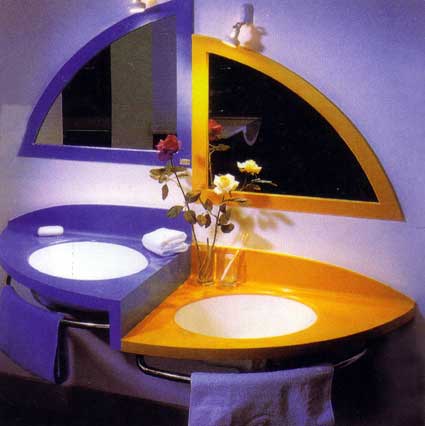 ساليد سرفيس خصوصيات قابل توجهي، به خصوص براي استفاده در سرويس هاي بهداشتي و آشپزخانه ها دارد و جالب اينجاست كه در كنار همه ويژگي هاي مفيدي كه دارد، اين ماده به سختي سنگ است و به زيبايي آن، اما با اين تفاوت كه سنگي است در 41رنگ متنوع! بنابراين دست افراد براي انتخاب كاملا باز است.مي‌توان قطعات كوچك ساليد سرفيس را در كنار هم قرار داد و چنان به هم چسباند كه هيچ درزي نداشته باشد و حتي تا كيلومترها كاملا يكپارچه شود؛ هر نوع انعطاف و پيچ و خمي را به كمك پلي استون مي توان ايجاد كرد. بنابراين به هيچ عنوان دست طراح را در ارائه طرحي زيبا براي سرويهاي بهداشتي و ساير مواردي كه از اين ماده استفاده مي شود بخصوص رستورانهاي
FAST FOOD، نمي بندد و شايد حتي به طراح براي طراح هاي متنوع تر و متفاوت تر هم ايده بدهد. انعطاف قابل توجه ساليد سرفيس يكي از مزيت هاي بخصوص و منحصربه فرد اين مصالح ساختماني است، يعني مثل پلاستيك مي‌توان آن را به هر شكلي درآورد. هر سطحي را مي‌توان با هر نوع قوسي به كمك اين ماده پوشاند. ساليد سرفيس لااقل 15سال عمر مفيد دارد و پس از اين مدت نيز تغيير رنگش در اثر تماس با مواد غذايي رنگي يا خراشيدگي ها و خردگي ها و ترك هاي احتمالي اش با يك سمباده ساده از بين مي رود و دوباره به شكل اول برمي گردد. جالب اين كه حتي پس از شكستن بخشي از آن با تعمير دوباره‌اش، مي‌توان مجددا از آن استفاده كرد، آخرين مرحله براي اين ماده اين است كه مي توان از بازمانده هاي آن براي كاربري ديگري بهره گرفت! در كنار همه اين ويژگي هاي سازه اي ،
كاملا آنتي‌باكتريال است، چون درزي ندارد كه ميكروب‌ها بتوانند در آن نفوذ كنند، بنابراين به سادگي تميز مي‌شود. اين ماده جادويي در مقابل لكه و جرم نيز مقاوم است و در اين موارد در مقايسه با سنگ كه شباهت بسياري به آن دارد وزن چنداني ندارد، تكه‌هاي مستعمل آن مجددا قابل بازيافت است و...از ساليد سرفيس، در ساخت وان حمام، روشويي، توالت، پوشش سطوح مختلفي چون ميز، كابينت آنتي‌باكتريال بودن در اماكن عمومي از جمله فرودگاه‌ها، رستوران‌ها و... مي‌تواند انتخابي مناسب تلقي شود.. (1)
برگرفته شده :
      :http://about.aruna.ir/archives/
http://www.iranshahrsaz.com/showthread
آشپزخانه و... استفاده مي‌شود.به علت
بتن و سیمان ضد آب :
از گذشته ها تاکنون دیوارهای بتونی و سنگی و شالوده های ساختمان می بایست دارای جدار ضد آب باشند تا از نفوذ آب به داخل آن تاحد امکان بتوان جلوگیری کرد چراکه همانطور که می دانیم نم و رطوبت می تواند خسارات جبران ناپذیری رابه ساختمان وارد کند. شرکت "کویکرت" (QUIKRETE) توانسته است محصولاتی را در این زمینه تولید کند که شامل بتون مقاوم ضد آب "کویکرت"، بتون معمولی ضد آب، بتون و مصالحی که دارای رنگ ثابت در برابر آب هستند، می باشد. تمامی این محصولات قابل مصرف در بخش های داخلی و خارجی دیوارهای منزل می باشد. البته این مصالح در کف سازی
سطوح کاربرد ندارد. استحکام بتون مقاوم ضد آب "کویکرت" و بتون معمولی ضد آب بوسیله مواد معدنی افزایش می یابد و در برابر آب نفوذ پذیری کمتر و در نتیجه دام بیشتری خواهد داشت. رطوبت شالوده دیوارها ممکن است در اثر ایجاد میعان در فضای داخلی ساختمان و یا نفوذ آب از بیرون ساختمان به درون دیوارها پدید آمده باشد. برای اینکه مطمئن شوید این رطوبت نتیجه میعان در داخل ساختمان نیست بهترین راه این است که یک ورقه آلومینیومی مربع شکل طوری بر روی دیوار قرار داده و بچسبانید که هوا از هیچ یک از اضلاع آن وارد نشود. بگذارید 2 روز ورقه آلومینیومی به همین شکل باقی بماند. پس از 2 روز آن را بردارید اگر قسمت بیرونی نوار آلومینیومی نمناک است مشکل از میعان داخل ساختمان می باشد. این مشکل را می توان از طریق نصب یک دستگاه رطوبت زا و یا یک دستگاه تهویه در زیر زمین حل کرد. اگر بخشی از ورقه
آلومینیومی که با دیوار در تماس بوده است نمناک شد، مشکل از بیرون ساختمان است . سیستم ساختمانی D.C.G ( تازه ها ) همگان آگاهند که قرن 21 را سده بحران انرژی نیز نامیده اند. بی اگر اخیراً در گوشه و کنار این کره خاکی شاهد بروز جنگ هایی بر سر تصاحب منابع انرژی هستیم. بدیهی است با توجه به روند افزایش جمعیت مخصوصاً در کشورهای در حال توسعه و محدود بودن منابع انرژی این کشمکش ها بیشتر و علت نیست
جهانی تر شوند. اما متخصصین و دانشمندان جهان در پی چاره اندیشی، امروزه به فکر کاهش اتلاف انرژی و صرفه جویی آن به روش های مختلف افتاده اند که یکی از مهمترین آنها استفاده از مصالح جدید و عایق در ساختمان سازی است. با این عمل مقادیر بسیار زیادی از انرژی ذخیره خواهد شد، از طرفی استفاده از مصالح یاد شده نباید بگونه ای باشد که سرعت احداث ساختمانها را کاهش دهد زیرا در اینصورت مقرون به صرفه نخواهند بود. سیستم های نوین احداث بنا با در نظر گرفتن دو عامل مهم فوق الذکر و عوامل دیگری نظیر استحکام سازه ای، مقاومت در برابر حوادث طبیعی نظیر سیل، زلزله، آتش سوزی، و ... طراحی و اجرا می گردند که می توان کارآمدترین آنها را سیستم ساختمانی D.C.G نامید.
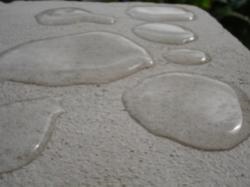 ضد آب کردن بتن با فناوری کریستالی:                                                                                
خاصیت نفوذپذیری و تخلخل بتن بهترین نمونه برای توصیف یک ماده نفوذ پذیر و متخلخل است.تخلخل مقدار منافذ و سوراخهای داخل بتن می باشد که با درصدی از مجموع حجم ماده نشان داده می شود. نفوذپذیری نیز بیانی از چگونگی ارتباط میان منافذ می باشد. این خاصیت ها به کمک یکدیگر اجازه تشکیل مسیری برای انتقال آب به درون ماده را همراه با ایجاد شکافی که هنگام انقباض بوجود می آید , میدهدنفوذپذیری مدت زمان انتشار از منافذ , توانایی عبور آب در فشار بین منافذ ماده می باشد.نفوذپذیری با یک مقدار مشخص مثل ضریب نفوذپذیری توضیح داده می شود و عموما به ضریب "دارسی" باز می گردد. نفوذپذیری آب در یک ترکیب بتنی شاخص خوبی
برای سنجش کیفیت کارایی بتن است . ضریب "دارسی" کم نشان دهنده غیر قابل نفوذ بودن و کیفیتی بالا برای مصالح می باشد.با اینکه یک بتن با نفوذپذیری کم نسبتا مقاوم می باشد , اما ممکن است هنوز نیاز به ضدآب کردن برای جلوگیری از نشت میان شکاف ها وجود داشته باشــــد.با وجود دانسیته (تراکم) معلوم آن , بتن یک ماده نفوذ پذیر و متخلخل است که می تواند با جذب آب و برخورد با مواد شیمیایی متجاوز نظیر دی اکسید کربن , مونواکسید کربن , کلراید ها و سولفات ها و دیگر ترکیبات آنها به سرعت تباه شود. اما راه دیگری نیز وجود دارد که هر آبی می تواند به عمق بتن نفوذ پیدا کند .جریان بخــار و رطوبت ناشی از آن آب همچنان در قالب بخار همانند رطوبت نسبی انتقال می یابد . رطوبت نسبی همان آب موجود در هوا به صورت یک گاز محلول می باشد. زمانیکه دمای بخار آب بالا می رود , آب زیاد آن فشار بخاری ایجاد میکند . آب به صورت بخار نیز به میان بتن انتقال می یابد . مسیر جریان از فشار بخار زیاد , عموما منابع , به فشار بخار کم با یک فرایند
انتشار می باشد . مسیر انتشار بسیار متکی بر شرایط محیطی است.جریان انتشار بخار , زمانیکه اجرای ضد آب کردن در مکان هایی که فشار بخار آب موجود به صورت غیر یکنواخت می باشد , بحرانی است . چند نمونه از این موارد شامل استفاده از پوسته ایی که در مقابل بخار بسیار کم نفوذپذیر است , مانند یک پوشش حرکتی روی یک بتن مرطوب [ ولو اینکه پوشش رویی خشک باشد ] در یک روز گرم , در اثر فشار بخار ، فشار موجود افزایش یافته و باعث طبله شدن یا تاول زدن بتن می شود.- بکار بردن یک اندود یا بتونه برای دیوارهای خارجی یک بنا ممکن است در صورت بقدر کافی نفوذ پذیر نبودن بتونه در مقابل بخار , رطوبت را به داخل دیوارها انتقال دهد.- استفاده از کف با قابلیت نفوذ پذیری کم در مقابل بخار روی یک دال شیبدار در محلهای زیر سطحی در برخورد با رطوبت بالا ممکن است باعث تورق (لایه لایه شدن ) کف گردد.
عموما یک بتونه یا پوشش کم نفوذ در برابر بخار نباید روی سطح داخلی یک بنا یا سازه قرار داده شود. فشار بخار یا فشار آب برای خراب کردن و یا طبله کردن اندود عمل خواهد کرد . بعضی از انواع پوشش ها و افزودنی های کاهنده آب در بتن حرکت بخار آب را به طور قابل ملاحظه ای اصلاح می کنند و بدین صورت اجازه می دهند از آنها در قسمت داخلی استفاده شود. مثالهای اولیه پوشش های ضد آب سیمانی و مواد افزودنی تقلیل دهنده نفوذ آب می باشند.چگونگی عملکرد فناوری ضد آب کردن کریستالی فناوری کریستالی دوام و کارایی ساختار بتن را بهبود بخشیده ، هزینه های نگهداری آن را پائین آورده و با محافظت کردن بتن در مقابل تاثیرات مواد شیمیایی مهاجم ، طول عمر آن را افزایش می دهد. این کیفیت کارایی بالا از راه کار با فناوری کریستالی منتج می گردد. زمانیکه فناوری کریستالی در بتن استفاده می گردد ،
ضد آب کردن و دوام بتن را با پر کردن و مسدود ساختن منافذ ، شیارهای موئین ، شکافهای بسیار کریستالی بسیار مقاوم حل نشدنی ، اصلاح می کند . این ضد آب بودن بر پایه دو واکنش ساده شیمیایی و فیزیکی اتفاق می افتد . بتن ماده ای شیمیایی است و زمانیکه ذرات سیمان هیدراته می شوند ، واکنش بین آب و سیمان باعث می شود [ بتن ] شروع به سختی کند ، توده ای صلب گردد.همچنین واکنشی شیمیایی با مواد پنهان داخل بتن اتفاق می افتد ریز و دیگر سوراخها بوسیله یک فرم
ضدآب کردن کریستالی ، مجموعه ای از مواد شیمیایی دیگر را در [ بتن ]جمع می کند . زمانیکه مواد شیمیایی اجزاء سیمان هیدراته شده و مواد شیمیایی کریستالی در حضور رطوبت قرار می گیرند ، واکنشی شیمیایی اتفاق می افتد ، محصول نهایی این واکنش ساختار کریستالی غیر قابل حلی می باشد این ساختار کریستالی فقط در مکان های مرطوب می تواند اتفاق بیفتد و بدین ترتیب در منافذ ، شیارهای موئین و ترک های ناشی از جمع شدگی بتن شکل خواهد گرفت . هرجایی نشت آب صورت پذیرد ضد آب کریستالی با پر کردن منافذ و سوراخها و شکافها ایجاد خواهد گردید.زمانیکه ضد آب کریستالی در سطوح همانند یک پوشش یا همانند عملکرد پاشش خشک روی
دال بتنی تازه بکار گرفته می شود ، فرایندی به نام انتشار شیمیایی رخ می دهد. طبق نظریه انتشار ، محلول با دانسیته بالا میان محلولی با دانسیته پائین جا خواهد گرفت تا این دو متعادل گردند .بدین سان ، زمانیکه بتن قبل از اجرای ضد آب کردن کریستالی با آب اشباع می شود ، یک محلول با دانسیته شیمیایی کم بکار برده شده است و زمانیکه ضد آب کریستالی در بتن بکار گرفته می شود ، محلولی با دانسیته شیمیایی بالا روی سطح آن ایجاد می شود که فرایند انتشار شیمیایی را راه اندازی می کند ، ضد آب کریستالی با جابجا شدن میان [ محلول با دانسیته پائین ] به تعادل می رسد .مواد شیمیایی ضد آب کریستالی میان بتن پخش شده و در دسترس اجزای سیمان هیدراته قرار میگیرد و اجازه می دهد واکنشی شیمیایی اتفاق افتاده ،
یک ساختار کریستالی شکل گیرد و همانند ماده شیمیایی ادامه می یابد تا میان آب پخش گردد . این رشد کریستالی ، پشت مواد شیمیایی مهاجم شکل خواهد گرفت . واکنش تا جایی که ترکیب شیمیایی کریستالی آب را تمام کرده و یا آن را از بتن خالی کند ، ادامه می یابد بوجود آمده را در حدود 12 اینچ به داخل بتن انتقال می دهد . چنانچه آب فقط 2 اینچ در عمق بتن جذب شده باشد ، در این صورت ماده شیمیایی کریستالی فقط 2 اینچ پیشرفت خواهد کرد و سپس خواهد ایستاد .انتشار شیمیایی ، ترکیب
.در صورت ورود مجدد آب به بتن از چند نقطه دیگر در آینده ، با واکنش شیمیایی مواد ، قابلیت پیشروی تا 10 اینچ دیگر وجود دارد .بجای کاهش تخلخل بتن همانند تقلیل دهنده های آب و روان کننده ها و فوق روان کننده ها ، ماده کریستالی ، مواد پرکننده و مسدود کننده سوراخها را در بتن به منظور ایجاد یک بخش بی عیب و پایدار از سازه ، بکار می گیرد.فرم کریستالی در داخل بتن وجود دارد و به صورت نمایان در سطح آن نیست و نمی تواند بتن را سوراخ کرده و یا به صورت های دیگری نظیر اندودها و یا سطوح پوششی آن را خراب کند .ضد آب کریستالی در برابر مواد شیمیایی با PH بین 3 تا 11 در برخوردهای ثابت و 2 تا 12 در برخوردهای متناوب بسیار مقاوم می باشد. این ماده دمای بین 25 - درجه فارنهایت [ 32- درجه سانتی گراد ] و 265 درجه فارنهایت [ 130 درجه سانتی گراد ] را در یک
حالت ثابت تحمل می کند .رطوبت ، نور ماوراء بنفش و میزان اکسیژن هیچگونه اثری بر روی توانایی عملکرد محصول ندارد ضد آب کریستالی محافظت در مقابل عوامل و پدیده های زیر راایجاد می کندمانعی برای تاثیرات CO ، CO2 ، SO2 ، NO2 ، گازهای خورنده و نیز کربناته شدن می باشد. کربناته شدن فرایندی است که گازهای خارجی پدیده خوردگی را در لایه های بتن ایجاد میکنند.آزمایش کربناتی نشان می دهد که افزایش شکل کریستالی جریان گازهای داخل بتن را کاهش می دهد . کربناتاسیون حالت قلیایی خمیر سیمان هیدراته شده را خنثی نموده و محافظت آرماتورها در مقابل خوردگی از بین میرود.محافظت کردن از بتن در مقابل واکنش توده های قلیایی [ AAR ] با رد کردن آب به فرایند آنها در نتیجه واکنش توده ها آزمایش انتشار گسترده یون کلراید نشان می دهد که
ساختار بتنی که با ضد آب کریستالی محافظت گردیده است ، از انتشار کلراید ها جلوگیری می کند. این ساختار از فولادهای تقویتی بتن حفاظت کرده و از خرابی های ناشی از اکسیداسیون آرماتورها پیش گیری می کند.بسیاری از روش های سنتی حفاظت بتن نظیر اندودها و دیگر پوشش ها ، ممکن است در دراز مدت مستعد خرابی از آب و ترکیبات شیمیایی گردند و انبساط
در صورتیکه فناوری کریستالی منافذ و شیارهای ناشی از فرایند خودگیری و عمل آوری بتن را بسته و بتن را مقاوم می نماید.انواع بناها و کاربرد مناسب فناوری کریستالی:فناوری حفاظت و ضد آب کردن کریستالی در دو شکل پودر و مایع وجود دارد. سه روش به کارگیری متفاوت شامل :استفاده کردن بر روی یک ساختار موجود به عنوان مثال یک دیوار سازه ای یا یک دال کفترکیب مستقیم با مقدار بتن در کارگاه همانند یک افزودنی
پاشیدن مثل یک پودر خشک ، کاربرد سبز یا بدون رطوبت ماده خشک روی سطح بتن. 







 


برگرفته شده:
http://lootty.blogfa.com
http://arshahost.com
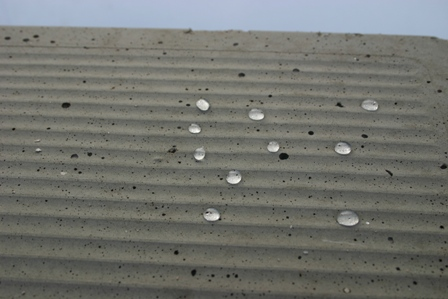 ساگا گلس، پوشش هوشمند رنگی کنترل نور در ساختمان :
 
ساگا گلس یک پوشش خارجی الکترونیکی است که با کنترل اشعه های خیره کننده خورشیدی، دید محافظت شده و بی نقصی را ارائه می دهد. 
 
بر خلاف محصولات لعابی موجود در بازار که با جذب UV، (پرتوهای فرابنفش) این عمل را انجام می دهند، ساگا گلس فیلم نازکی از چندین لایه اکسید تنگستن می باشد که با صرف   0.28 w/ft2 وات بر فوت مربع، در عرض چند دقیقه شیشه را از حالت کاملاً شفاف و بی رنگ به موقعیت رنگی مبدل ساخته و باصرف  0.1w/ft2 این موقعیت پایدار می ماند.
استفاده از یک واحد پوشش  ساگاگلس بر روی شیشه های شفاف معمولی، انتقال نور مرئی را از 62% به 3.5% کاهش داده و نیز باعث کاهش ضریب انتقال حرارت از 0.48 به 0.09 می گردد. استفاده از این محصول همچنین علارغم هزینه بالای آن نتایج بالقوه بسیاری شامل: بازدهی بالای ساختمان ها در استفاده از انرژی، آسایش مطلوب و ... را داراست.(1) 
www.bahaneh.net
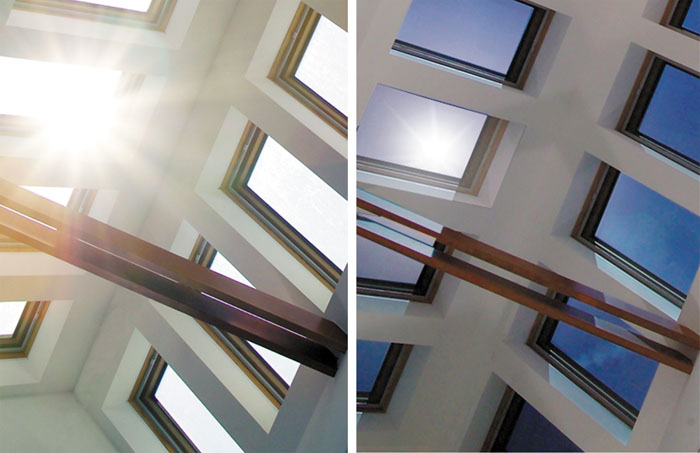 آجر مهند سی سبز: 

                                                                                              
در کشور آمریکا سالانه تعداد 9 میلیارد قطعه آجر تولید می شود. برای تولید آنها هزینه های معدن و برداشت خاک بسیار سنگین بوده و می بایست این آجرها در کوره
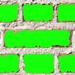 هایی که دمای آنها به حدود 1100 درجه می رسد، پخته شوند که این کار علاوه بر آنکه مصرف سوخت زیادی را به همراه دارد، ایجاد آلایندگی های زیست محیطی می نماید. همچنین تولید آجرهای سیمانی یا بتونی نیز باعث رها شدن هزاران کیلوگرم جیوه که بسیار سمی هستند در هوا می گردد.
با عنایت به مواردی که شرح شد، آقای هنری لیو (Henry Liu) اقدام به تولید آجرهای مناسبتری با به کارگیری ضایعات ذغال سنگی (Fly-Ash) کرده است. آجر های ابداعی وی تحت فشار بسار بالا به استحکام مورد نظر رسیده و نیازی به حرارت های بسیار بالا ندارد. این آجرها درون قالب ها شکل می گیرند و لذا شکل یکنواخت تر و سطح صاف تری دارند.
در سال 1999 زمانی که آقای هنری لیو (Henry Liu) در یک نیروگاه مشغول به کار بود، مقداری از ضایعات نیروگاه یا همان Fly-Ash به او داده شد. وی بعدها تصمیم گرفت که آنها را وارد مجموعه هیدروالکتریکی خود کرده و نتیجه حاصل از آن را مشاهده کند. چیزی که او از فشردن
ضایعات نیروگاه بدست آورد، پودر سفید رنگی بود که سپس آن را با آب مخلوط کرده و تحت فشاری معادل 4000 پوند بر اینچ مربع قرار داد. بعد از گذشت دو هفته مخلوط تبدیل به بلوک هایی شد که به اندازه بتون محکم بودند. چنین رویدادی اتفاقی نبود. زیرا این بلوک ها از به هم چسبیدن ذرات سیمان به وجود می آید و اکسید کلسیم با مواد اطراف خود در مجاورت آب ترکیب شده و مجمومه سخره ای بسیار مقاومی را به وجود می آورد.
آقای لیو به مدت هشت سال بر روی این پروژه کار کرد. این آجرها می بایست تحمل مقاومت در مقابل 50 بار یخ زدن و گرم شدن را می داشتند ولی آجرهای وی بعد از هشت مرتبه سرد و گرم شدن دچار ترک خوردگی می شدند. او سعی کرد با تغییر شکل و حتی اضافه کردن الیاف نایلون، این مشکل را برطرف کند. بالاخره  ایشان نوعی  ماده  شیمیایی را  با مخلوط  اولیه خود  ترکیب کرد که  به آن  عامل اینترین منت هوا (Air Entrainment) می گویند. این ماده سبب ایجاد میلیون ها حباب میکروسکوپی در بلوک آجر سفت شده، می
شود و فضای کمتری را برای حرکت آب داده و سیکل مقاومت در مقابل آزمایش سرما-گرما را تا 100 بار افزایش می دهد.
هنری لیو در صدد است که مجوز تولید این آجرها را به تولیدکنندگان واگذار نماید ولی بعید به نظر می رسد که استقبال چندانی از آن گردد. چون میزان ساعت کاری که وی برای اتمام این کار صرف کرده بالغ بر 20 هزار ساعت است.(1) 
 
 
آجر مهندسی ساخته شده در ایران:
آجر مهندسی استاندارد بدون نیاز به پخت در دمای بالا به همت پژوهشگران دانشکده مهندسی معدن و متالورژی دانشگاه صنعتی امیرکبیر طراحی و ساخته شده است.در این طرح برای ساخت آجر از روشی جدید استفاده شده که علاوه بر بی نیازی از مصرف سوخت و انرژی بالا و نیز
عدم تولید آلودگی‌های زیست محیطی از بالاترین استانداردهای روز در ساخت آجر بهره‌مند بوده و می‌تواند جایگزین مناسبی برای خشت زنی سنتی در مناطق محروم باشد. وی افزود: امروز پسماندهای صنعتی که در اغلب موارد سمی و خطرناک هستند به یکی از مهمترین دغدغه‌های مهندسان و صنعتگران تبدیل شده‌اند. رشد صنعتی سریع جهان در دو دهه اخیر، افزایش جمعیت و افزایش مصرف تولیدات صنعتی باعث شده است که روزانه صدها میلیون تن مواد صنعتی وارد محیط زیست شوند که تبعاتی همچون گرم شدن دمای زمین، سوراخ شدن لایه ازن از بین رفتن زیستگاه‌های طبیعی جانداران و به هم خوردن تعادل میزان آب شیرین و شور در آب اقیانوس‌ها را در پی داشته باشد. مجری طرح در ادامه خاطر نشان کرد:
این آجر سبز از ویژگی‌هایی چون مقاومت فشاری بالا، مقاومت در مقابل یخ زدگی، درصد جذب آب پایین، عدم وجود تحدب و تعقر در سطوح خارجی، پایین بودن درصد مواد محلول، استاندارد بودن و عدم نیاز به پخت در دمای بالا برخوردار است. مشهدی زاده گفت: کاهش مصرف سوخت و انرژی، کاهش خطرات ناشی از زلزله، چند منظوره بودن، امکان ساخت آجر در مناطق محروم و تبدیل سرباره و ذوب آهن به عنوان پسماند صنعتی به یک محصول صنعتی پرمصرف از دیگر ویژگی‌های این آجر سبز است. این دانشجوی دانشگاه صنعتی امیر کبیر گفت: در حالی که آجرهای کنونی باید در دمای 900 تا 1000 درجه سانتی‌گراد به مدت حداقل 10 ساعت پخته شوند، آجر سرباره تنها به خشک کردن طی مدت 12 ساعت در
دمای 85 سانتیگراد نیازمند است. ، این طرح به همت سهراب مشهدی زاده، نیما رخصتی و علیرضا سمیعی زفرقندی با راهنمایی مهندس زهرا مصحفی شبستری و مشاوره مهندس اکبری اجرا شده است.(2)
برگرفته شده از:
 (1)www.shasa.ir                                           
(2)tech-info.persionblog.ir                             
 
پلی کربنات (بهترین)جایگزین شیشه در ساختمان:   	
 
     
  ورق فلت و چند جداره پلی کربنات:                    
ورق پلي كربنات مسطح ،ظاهر مشابه شيشه به ابعاد 05/3*05/2 متر توليد مي گردد.اين ورق داراي يك لايه ضد   uvبراي محافظت در برابر
نورآفتاب  مي باشد.مي توان  ورق  با دوطرف ضد uv نيز سفارش داد،اين ورق در ضخامت ها10،12،2،3،4،6،8 ميلي متر توليد مي شود وعلاوه بر بيرنگ(رنگ شيشه اي)داراي تمام رنگ هاي اصلي(برنز،آبي،شيري،زرد،قرمز،سبز)مي باشد.
اين ورق فقط از دوقسمت طول  و عرض قابليت خم شدن دارد،ومزيت آن سبك بودن آن است.كاربرد اين ورق در انواع پوشش سقف ها،پاركينگ ها،سقف كاذب وديواره هاي سوله و………..مي باشد.(1)
         
 
 
 
صرفه اقتصادی پلی کربنات:  
از جمله مزیتهای پوشش پلی کربنات به جای شیشه هزینه کمتر ونیز وزن سبک تر آن می باشد. همچنین مقاومت بالای آن نسبت به پلاستیک باعث تقاضای روزافزون آن به عنوان پوشش در صنعت گلخانه گردیده است .پوشش پلی کربنات اغلب جهت پوشش قسمت های جلو ، عقب و نیم دایره
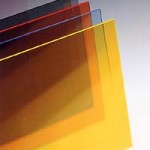 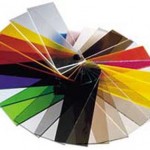 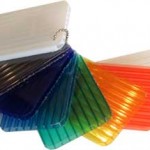 های مربوطه و یا کناره ها و سقف  گلخانه درصورت تقاضای مشتری درنظرگرفته میشود. ورقهای پلی کربنات جایگزین مناسبی  برای  شیشه بوده و باعث صرفه جویی در انرژی می شوند. بطوريكه  در تابستان از ورود گرما به داخل جلوگيري كرده و در زمستان مانــــع خروج و هـدر رفتن گرمــــــاي داخـل مي شوند.(2) 
 






ویژگی صفحات پلی کربنات:
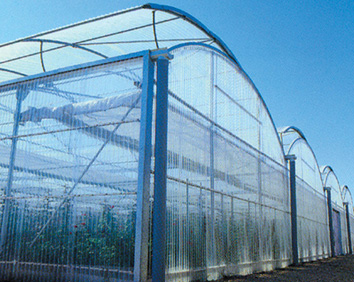 خواص شیمیایی                                                                 :  
ورقهای پلی كربنات در درجه حرارت اتاق ، ودر مقابل اسید های الی و معدنی ، روغنها و محلول نمكهای خنثی ، هیدروكربنهای آلیفاتیك و الكلها مقاوم می باشند . مقاومت شیمیایی این ورقها در مقابل بسیاری از مواد پاك كننده درزگیرها و  چسب های موجود در بازار با توجه به نتایج آزمایشهای متعدد محرز گردیده است.                                                
 .
مقاومت در برابر ضربه و خراش :                                                                                 
مقاومت ضربه ای ورقهای پلی كربنات 250 برابر شیشه هم ضخامت با آن می باشد . انواع ورقهای پلی كربنات در برابر خش و خراش در شرایط بسیار سخت آزمون ، مقاومتی نزدیك به شیشه از خود نشان می دهد .
مقاومت در برابر كشش و خمش(انعطاف پذیری):                                                                                        
 
مقاومت كششی ورقهای پلی كربنات بیش از 70 نیوتن بر میلیمتر مربع (N/mm²) در حد تسلیم فیزیكی این ورقها می باشد، مقاومت خمشی این ورقها در حدود 2500 نیوتن بر میلیمتر مربع (N/mm²) می باشد كه از مقاومت مطلوبی به شمار می  .
	عایق حرارتی و صرفه جویی در مصرف انرژی:                                                                              	 
ورقهای پلی كربنات نور خورشید را جذب و در نتیجه هزینه تهویه مطبوع را در فصل گرما كاهش می دهند
این ویژگی در زمستان نیز باعث صرفه جویی در مصرف سوخت شده و به دلیل خاصیت عایقی بهتر نسبت به شیشه ، سالیانه می توان به میزان 30 لیتر سوخت مایع به ازاء‌هر متر مربع صرفه جویی نمود .
 
خود خاموشی و اشتعال ناپذیری;                                                                                                            	    
ورقهای پلی كربنات آتش نمی گیرد ، شعله ور نمی شود و در دمای بالای حریق به آرامی ذوب می شود و مانع گسترش آتش شده و به صورت خود به خودی خاموش می شود.
 
 مقاومت در برابر اشعه ماوراء‌ بنفش UV و سایر شرایط جوی:
این محصول به دلیل دارا بودن پوشش ضد اشعه ماوراء‌ بنفش UV در مقابل این اشعه از مقاومت بسیار بالایی برخوردار بوده و رنگ آن در اثر تابش اشعه خورشید تغییر نمی كند و ویژگی شفافیت خود را در مدت زمان طولانی حفظ می كند.(3) .
تحلیل شیمیایی(4) :
 
پلي كربنات(Polycarbonate)




ساختار خطي پلي كربنات
نام ماده:
پلي كربنات(Polycarbonate)
نام تجاری:
پلي كربنات(Polycarbonate)
سایر اسامی:
تاریخچه:
پلي كربنات از خانواده پليمر هاي ترموپلاستيك است. و به گستردگي مي تواند در قالب سازي و تغييرات حرارتي كاربرد دارد. اين نوع پلاستيك ها به گستردگي در صنايع شيميايي نوين كاربرد دارند
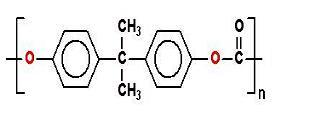 موارد مصرف:
در صنايع اتومبيل جهت تزئينات داخلي خودرو ، ساخت داشبورد و متعلقات آن ، ساخت سپر و پانلهاي داخلي و شيشه هاي چراغ اتومبيلهاي مدرن ، در صنايع بهداشتي و پزشكي جهت ساخت بطري هاي شفاف براي بسته بندي مواد غذايي و داروئي، ساخت انواع عينكهاي طبي و صنعتي و همچنين تهيه لنزهاي چشمي در رنگهاي مختلف ، لوازم دياليز، آندوسكوپي و انتقال خون و ساخت آمپول بدون سوزن، در صنايع برق و كامپيوتر جهت ساخت كانكتورهاي الكتريكي ، لوازم الكتروتكنيك ، ساخت ديسكهاي فشـرده (CD) ، DVD ها ، تزئينات و پوشش كامپيوترها ، و در صنايع ايمني جهت ساخت كلاه ايمني ، عينك هاي ايمني ، ماسكهاي گاز و پوشش هاي محافظ و همچنين در صنايع نظامي جهت ساخت شيشه هاي مقاوم جلوي هواپيماهاي شكاري و ساخت شيشه هاي ضدگلوله كاربرد دارد.
مجتمع های تولیدکننده:
پتروشيمي خوزستان   
خواص فیزیکی و شیمیایی:
Density : 1220 kg/m3 
Abbe number (V): 34.0 
 0.16-0.35%  Glass transition temperature(Tg): 150 °C
 
مواد مرتبط:
متيل كلرايد، كلرو بنزن،
روشهای تولید:
بخشهاي مختلف واحد توليد پلي كربنات:1- سنتز پلي كربنات 2- شستشوي محلول پلي كربنات 3- بازيافت حلال 4- تبخير و گرانول سازي 5- تصفيه اوليه گازهاي خروجي 6- ايستگاه دمنده ها و مخازن مياني محصول پلي كربنات 7-بسته بندي و انبار محصول پلي كربنات 8- قسمت آلياژسازي پلي كربنات و بسته بندي و انبار محصول آلياژ شده
دياگرام فرآيند (PFD):
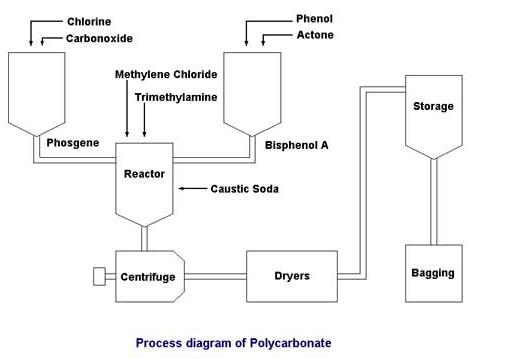 کاربرد ورق هاي پلي کربنات دو جداره و سه جداره(4)





پوشش استخر




  
 
پوشش گلخانه



 


پوشش سقف پاساژ و بازارچه
 

پوشش سقف ورزشگاه
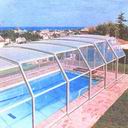 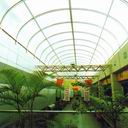 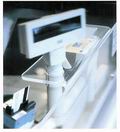 پوشش نورگيرهاي انبارها 


پوشش نورگيرهاي سالنهاي اجتماعات 
 


پارتيشن هاي جدا کننده سالن هاي اداري و نمايشگاه ها
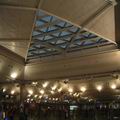 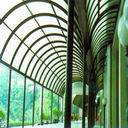 مشخصات فنی و فیزیکی آن:
 
 
 
ابعاد ورقهاي ساده
ضخامت 2 تا 12 ميلي متر
حداکثر عرض 2050 ميلي متر
طول بنا به درخواست مشتري 
سايز استاندارد : 3050 * 2050 ميلي متر
 
 
  
 
 
 
ورقهاي چندجداره
ضخامت 4-6 ميلي متر دوجداره
ضخامت 8-10 ميلي متر دو جداره
ضخامت 16 ميلي متر سه جداره 
حداکثر عرض 2100 ميلي متر 
طول  بنا به درخواست مشتري
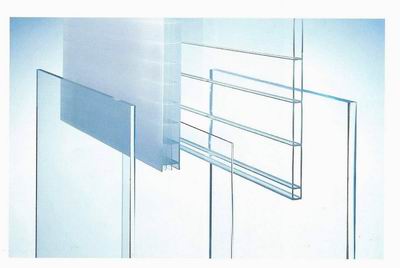 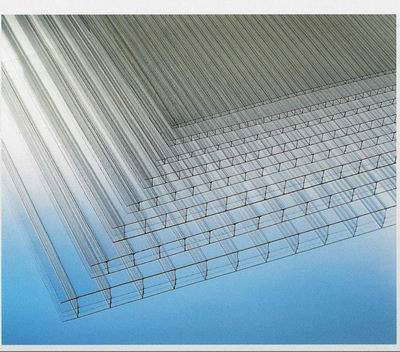 برگرفته شده از:   
 http://www.n-aidapoushesh.com(1)
 
http://www.apadanaagri.com/visitorpages/(2)
jlianj.com (3)            
  http://www.petronet.ir/index.(4)

://ajandbana.com/Abuot_Pc_Sheet.htm (5)
بتون جذ ب کننده آلودگی هوا:دانشمندان هلندی بتون جدیدی ساخته اند که آلودگی هوا را جذب و هوا را تصفیه می کند. بتون جدید ساخته شده در هلند که آزمایشهای مختلف بر روی آن انجام شده است می تواند حدود چهل و پنج درصد از دی اکسید خطرناک منتشر شده از خودروها را جذب کند. بر این اساس شهرهای مدرن در آینده می توانند از بتون موسوم به بتون سبز برای ساخت و ساز استفاده کنند.این بتون توانایی جذب نیتروژن تولید شده توسط خودروها را دارد که ماده ای خطرناک برای سلامتی افراد است. محققان دانشگاه “ایندهوون” با آزمایشهای مختلف بر روی این بتون جدید متوجه شده اند که این محصول جدید توانایی جذب چهل و پنج درصد از گازهای سمی خطرناک تولید شده توسط خودروها مانند دي اكسيد كربن و نیتروژن را دارد.
دانشمندان ژاپنی از حدود دوازده سال پیش تحقیقاتی درباره ساخت بتونی با قابلیت های مشابه را شروع کرده بودند.
 
 
 
برگرفته شده از:
 
http://mantimag.com/wp-content/uploads/2010/10/15.jpg)	
 
(http://www.jasjoo.com/books/countries
 
http://www.iran-eng.com/archive/index.php/t-210305.html
بتن انتقال دهنده نور:
شناخت مصالح جدید ما را با امکاناتی که در اختیار داریم رو برو می کند و به ما یاد آور میشود طراحی محیط های ساخته شده فقط به قلم و دفتر طراحان بستگی ندارد . . 
بافت ساده و خشن بتن همیشه آنرا به عنوان مصالحی سرد برای ما معرفی کرده دیوارهای بتنی برای ما استحکام را تداعی می کند و شاید هرگز برای ما مفهوم شفافیت را به همراه نداشته باشد. اما امروز روز دیگریست.
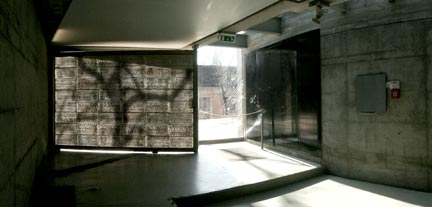 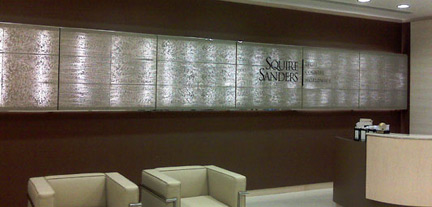 لیتراکن یک بتن نیمه شفاف است که به عنوان مصالح ساختمانی قابل استفاده است. این بتن از سیمان ریز دانه تولید می شود ومعادل 4% وزنش از فیبرهای نوری شیشه ای تشکیل شده است. این مصالح توسط معمار مجارستانی ارون لوسنسزی که با دانشگاه فنی بوداپست همکاری میکرد توسعه یافت. لیترا کن توسط شرکت مخترع آن تولید می شود شرکتی که در بهار سال 2004 بنیانگذاری شد کاگاه و دفتر مرکزی آن در 160 کیلومتری بوداپست در نزدیکی شهری کوچک واقع شده است .
قابل ذکر ترین پروژه ای که از لیترا کون استفاده کرده است مونومانی است که به مناسبت پیوستن مجارستان به اتحادیه اروپا در سال 2005 میلادی ساخته شده است. این مونومان جایزه طراحی نقطه قرمز آلمان را نیز به خود اختصاص داده است. پروژه دیگر برج آزادی نیویورک در
مجاورت ساختمان شماره 7 سازمان تجارت جهانی است. که طرح جامع باز سازی آن توسط دنیل لیبسکیند مدیریت میشود.
در زیر عکس هایی از بنای موسوم به در وازه اروپا رو می بینید:
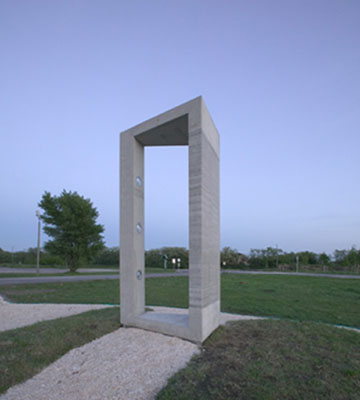 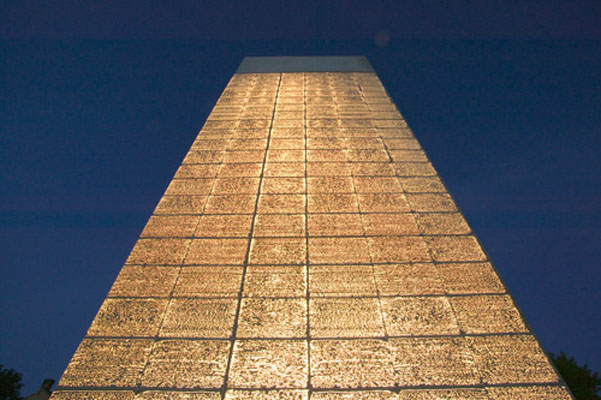 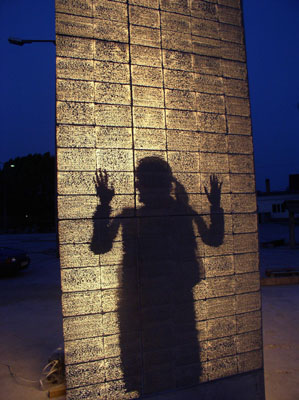 این مصالح قابلیت مصلح شدن را نیز دارد و می توان در آن از میلگرد هم استفاده کرد. استفاده از آن در کف سازی هم نتایج خوبی داشته است. البته معمولا زیر آن نور پردازی میشود . در طول روز به صورت بتن معمولی دیده می شود ولی در طول شب با روشن شدن منبع نوری زیر آن نور پخش و بسیار لطیفی که از عمق بتن خشن به سمت بالا می تابد جلوه بسیار زیبایی دارد.
این جلوه باعث شد محصولی جتبی از لتراکن ساخته شود( Letracube lamp)که همان لامپ های لتراکن بود. که در مرکز این بلاکها منبع نور را پیش بینی میکردند و قابل استفاده به عنوان منبع روشنایی را دارند.
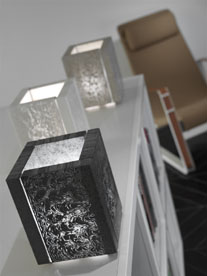 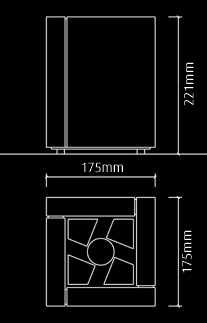 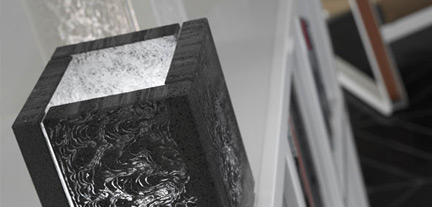 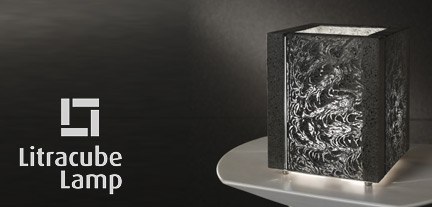 مشخصات  این محصول بنا به اعلام سایت تولید کننده به قرار زیر است:
<!--[if !supportLists]-->·         <!--[endif]-->size:               221x175x175mm
<!--[if !supportLists]-->·         <!--[endif]-->Materials:      Litracon, glass, stainless steel
<!--[if !supportLists]-->·         <!--[endif]-->weight:          10kg
<!--[if !supportLists]-->·         <!--[endif]-->bulb:              E14 / 220V / max 60W
<!--[if !supportLists ]-->·         <!--[endif]-->colours:          white, grey, black
<!--[if !supportLists ]-->·         <!--[endif]-->design:           Áron Losonczi
<!--[if !supportLists]-->·         <!--[endif]-->price:             EUR 570.-  (excl. VAT and shipping)
محصول دیگر این شرکت که با نام  Litracon pXL شناخته می شود نگاهی نو به بتنه دارد در عین حال که از فیبر نوری در آن بهره گرفته نشده اما همپنان به عنوان یک مصالح نیمه شفاف شناخته می شود و این از نگرش مخترع لتراکن ناشی می شود که در فکر استفاده از خواص بصری بتن و در عین حال تامین نور بوده است. می شود که در فکر استفاده از خواص بصری بتن و در عین حال تامین نور بوده است.
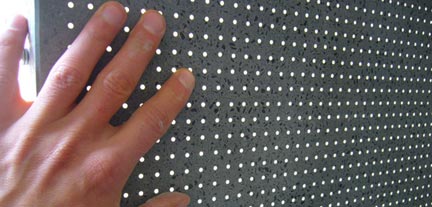 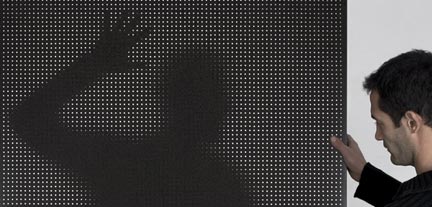 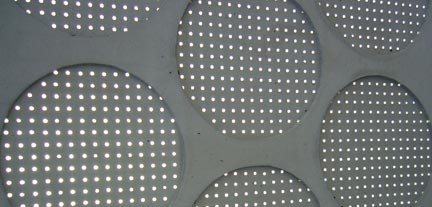 مشخصات  این محصول بنا به اعلام سایت تولید کننده به قرار زیر است:
<!--[if !supportLists]-->·        <!--[endif]-->Form:prefabricated panels with reinforcement
<!--[if !supportLists]-->·        <!--[endif]-->Ingredients:96% concrete &  4% PMMA
<!--[if !supportLists]-->·        <!--[endif]-->Density: 2100-2400 kg/m³
<!--[if !supportLists]-->·        <!--[endif]-->Finish:polished, molded, washed
<!--[if !supportLists]-->·        <!--[endif]-->PANEL SIZES 
Available thicknesses:
40mm and 60mm
Maximum panel size with 40mm thickness:
1200 x 600mm
Maximum panel size with 60mm thickness:
3600 x 1200mm
تمامی این محصولات در سه رنگ سفید خاکستری و سیاه در دسترس است.


به هر حال این مصالح هر چند به عنوان مصالحی گران در عمر کوتاه خود شناخته می شود اما با اقبال خوبی از طرف معماران مواجه شده که نشان از موفقیت معمار مجارستانی در پرورش ایده خود دارد (2)
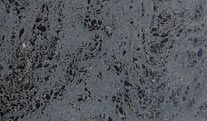 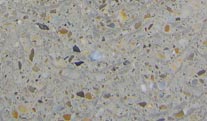 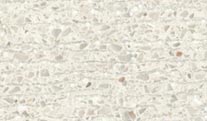 بتن شفاف:
تعریف کلی آن:
بتن عبور دهنده نور ، لایتراکان ایتراکان ،Litracon Light Transmiting Concrete ، بتن عبور دهنده نور، امروزه به عنوان یک متریال ساختمانی جدید با قابلیت استفاده بالا مطرح است. این متریال ترکیبی از فیبر های نوری و ذرات بتن است و می تواند به عنوان بلوک ها و یا پانل های پیش ساخته ساختمانی مورد استفاده قرار گیرد.
 
ایتراکان ،Litracon Light Transmiting Concrete ، بتن عبور دهنده نور، امروزه به عنوان یک متریال ساختمانی
جدید با قابلیت استفاده بالا مطرح است. این متریال ترکیبی از فیبر های نوری و ذرات بتن است و می تواند به عنوان بلوک ها و یا پانل های پیش ساخته ساختمانی مورد استفاده قرار گیرد. فیبر ها بخاطر اندازه کوچکشان با بتن مخلوط شده و ترکیبی از یک متریال دانه بندی شده را تشکیل می دهند. به این ترتیب نتیجه کار صرفا ترکیب دو متریال شیشه و بتن نیست، بلکه یک متریال جدید سوم که از لحاظ ساختار درونی و همچنین سطوح بیرونی کامل همگن است، به دست می آید.
فیبر های شیشه باعث نفوذ نور به داخل بلوک ها می شوند. جالب تریت حالت این پدیده نمایش سایه ها در وجه مقابل ضلع نور خورده است. همچنین رنگ نوری که از پشت این بتن دیده می شود ثابت است به عنوان مثال اگر نور سبز به پشت بلوک بتابد در جلوی آن سایه ها سبز دیده می شوند. هزاران فیبر شیشه ای نوری به صورت موازی کنار هم بین دو وجه اصلی بلوک بتنی قرار
می گیرند. نسبت فیبر ها بسیار کم و حدود ۴ درصد کل میزان بلوک ها است. علاوه بر این فیبر ها بخاطر اندازه کوچکشان با بتن مخلوط شده و تبدیل به یک جزء ساختاری می شوند بنابر این سطح بیرونی بتن همگن و یکنواخت باقی می ماند. در تئوری، ساختار یک دیوار ساخته شده با بتن عبور دهنده نور، می تواند تا چند متر ضخامت داشته باشد زیرا فیبر ها تا ۲۰متر بدون از دست دادن نور عمل می کنند و در دیواری با این ضخامت باز هم عبور نور وجود دارد.
ساختارهای باربر هم می‌توانند از این بلوک‌ها ساخته شوند. زیرا فیبر های شیشه ای هیچ تاثیر منفی روی مقاومت بتن ندارند. بلوکها می توانند در اندازه ها ی متنوع و با عایق حرارتی خاص نصب شده روی آنها تولید شوند
.این متریال در سال ۲۰۰۱ توسط یک معمار مجار به نام «آرون لاسونسزی» اختراع شد و به ثبت رسید. این معمار
زمانیکه در سن ۲۷ سالگی در کالج سلطنتی هنر های زیبای استکهلم مشغول به تحصیل بود این ایده را بیان کرد و در سال ۲۰۰۴ شرکت خود را با نام لایتراکان تاسیس کرد و با توجه به نیاز و تمایل جامعه امروز به استفاده از مصالح جدید ساختمانی، از سال ۲۰۰۶ با شرکت های بزرگ صنعتی به توافق رسیده و تولید انبوه آن به زودی آغاز خواهد شد.
موارد کاربرد:
▪ دیوار: 
به عنوان متداول ترین حالت ممکن این بلوک می تواند در ساختن دیوارها مورد استفاده قرار گیرد. به این ترتیب هر دو سمت و همچنین ضخامت این متریال جدید قابل مشاهده خواهد بود. بنابر این سنگینی و استحکام بتن به عنوان ماده اصلی « لایتراکان» محسوس تر می شود و در عین حال کنتراست بین نور و ماده شدید تر می شود. این
متریال می تواند برای دیوارهای داخلی و خارجی مورد استفاده قرار گیرد و استحکام سطح در این مورد بسیار مهم است. اگر نور خورشید به ساختار این دیوار می تابد قرار گیری غربی یا شرقی توصیه می شود تا اشعه آفتاب در حال طلوع یا غروب با زاویه کم به فیبر های نوری برسد و شدت عبور نور بیشتر شود. بخاطر استحکام زیاد این ماده می توان از آن برای ساختن دیوار های باربر هم استفاده کرد. در صورت نیاز، مصلح کردن این متریال نیز ممکن است همچنین انواع دارای عایق حرارتی آن نیز در دست تولید است.▪ پوشش کف:
 یکی از جذاب ترین کاربرد ها، استفاده از «لایتراکان» در پوشش کف ها و درخشش آن از پایین است. در طول روز این یک کفپوش از جنس بتن معمولی به نظر می رسد و در هنگام غروب آفتاب بلوک های کف در رنگهای منعکس شده از نور غروب شروع به درخشش می کنند.▪ طراحی داخلی: همچنین از این نوع بتن عبور دهنده نور
می توان برای روکش دیوار ها در طراحی داخلی استفاده کرد به صورتی که از پشت نور پردازی شده باشند و می توان از نور های رنگی متنوع برای ایجاد حس فضایی مورد نظر استفاده کرد.▪ کاربرد در هنر:
 بتن ترانسپارانت برای مدتها به عنوان یک آرزو برای معماران و طراحان مطرح بود و با تولید لایتراکان این آرزو به تحقق پیوست. کنتراست موجود در پشت متریال تجربه شگفت آوری را برای مدت طولانی در ذهن بیننده ایجاد می کند. در واقع با نوعی برخورد سورئالیستی محتوای درون در ارتباط با محیط پیرامون قرار می گیرد و به این ترتیب بسیاری از هنرمندان تمایل به استفاده از این متریال در کارهای خود دارند. به طور کلی با پیشرفت های تکنولوژیکی و ارائه خلاقیت طراحان و مجسمه سازان با ابزار های مختلف، پتانسیل و قابلیت بتن توسط هنرمندان گوناگون در تمام جهان مورد استفاده قرار گرفته است.● بلوکها:
مصلح کردن بلوک بتنی عبور دهنده نور: در صورت نیاز به مصلح کردن این بتن شیار هایی در داخل آن تعبیه می شوند. در حین ساختن دیوارها میلگرد ها بصورت عمودی یا افقی در این شیار ها قرار می گیرند و فیبر های اپتیکی بخاطر خاصیت انعطاف پذیری خود در اطراف میلگردها جمع می شوند و به این ترتیب میلگرد ها دیده نمی شوند. از این روش بصورت موفقیت آمیزی در چند پروژه و طراحی نمایشگاه استفاده شده است.▪ رنگها و بافت ها:
 با توجه به رنگ خاکستری متداول بتن معمولی، لایتراکان دارای رنگهای متنوعی است و بافت سطوح بیرونی آن نیز می تواند متنوع باشد، به گونه ای که بلوکهای متنوع در کنار هم قرار گیرند و یک ساختار واحد را به وجود آورند.▪ توزیع فیبرها: اندازه و ترتیب فیبر ها در هر بلوکی می تواند متفاوت باشد و این ترتیب قرار گیری می تواند کاملا منظم یا کاملا ارگانیک مانند مقطع چوب باشد
● مشخصات تکنیک وفنی:
▪ ترکیبات:
 بتن و فیبر اپتیکی، میزان فیبر حد اکثر ۵درصد کل بلوک، عبور ۳درصد نور تابیده از هر ۴ درصد کل فیبر موجود، چگالی ۲۴۰۰-۲۱۰۰ کیلوگرم بر سانتیمتر مکعب، مقاومت فشاری۴۹ نیوتن بر میلی متر مربع در بد ترین حالت و ۵۶نیوتن بر میلی متر مربع در بهترین حالت، مقاومت خمشی معادل ۷/۷ نیوتن بر میلی متر مربع.▪ اندازه بلوکها: ضخامتmm۵۰۰-۲۵ ، عرض حداکثرmm۶۰۰ ، ارتفاع حد اکثرmm۳۰۰.
● لامپ لایترا کیوبLitracub Lamp
یکی از محصولات موفق لایترا کان در زمینه طراحی، لامپ لایترا کیوب است که در آن بلوکها با قرار گیری روی هم
مکعبی را تشکیل می دهند که منبع نور در داخل آن قرار دارد و نور با عبور از بتن به بیرون ساطع می شود.به این ترتیب این ماده جدید می تواند در عرصه های مختلف طراحی و همچنین در ایجاد فضاهای پویا و انعطاف پذیر داخلی بسیار مورد استفاده قرار گیرد.(1)
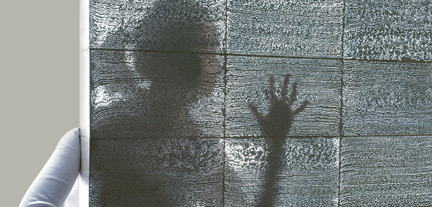 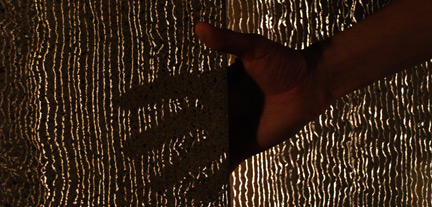 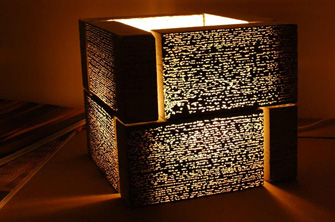 برگرفته شده از :
سایت مهندسین ایران و همچنین وبلاگ معماران جوان
سایت علمی نخبگان جوان و کمپ مهندسین عمران
asemane-7om.persianblog.ir/post/100
http://www.bahaneh.net/hall/topic_
ETFE: 
 
معجزه پلیمر برای هزاره جدید(1) 
Architectural MaterialMiracle of Polymer for the New Millennium


 




چند دهه قبل، معماران تنها می­توانستند تصوری از ایده­های خلاقانه و بناهای شگفت انگیز خود داشته باشند،
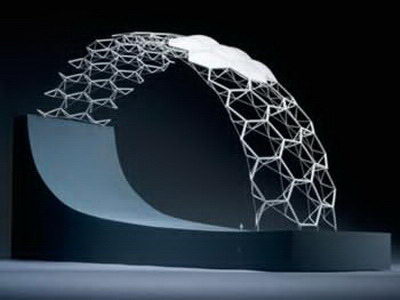 درحالی که امکان ساختن چنین پروژه­های جاه طلبانه­ای وجود نداشت. اما امروزه ساخت پهنه­ای شناور از حبابهای شیشه­ای یا استادیوم ورزشی بافته شده از تیرهای فولادی و یا حتی پوشش شفاف چادر مانندی بر روی هزاران متر مربع زمین - که صرفا می­توانست در تصور آدمی شکل بگیرد - جنبه عملی به خود گرفته است. هرچند عموم مردم، ساخت چنین بناهایی را حاصل ابتکار و خلاقیت معماران و مهندسان می­دانند اما حقیقت اینست که برپایی چنین سازه­هایی بیش از هر چیز مدیون ویژگی­های منحصر به فرد متریالی است که بطور مخفف ETFE نامیده می­شود. ETFE (Ethylene Tetrafluoroethylene)  یک پلیمر پایه فلوئوروکربن بسیار بادوام و با قابلیت­های مناسب فوق العاده است که از آن به عنوان متریال ساختمانی آینده نام برده می­شود. این پلیمر شگفت انگیز یک پلاستیک شفاف تفلونی است که جایگزین شیشه و پلاستیک­های معمولی در بسیاری از ساختمانها شده است. هر چند این متریال با کارهای معماری شگفت انگیز به جهانیان معرفی
شده است اما در حقیقت تاریخچه اختراع آن به دهه 70 میلادی برمی­گردد که نخستین بار در صنایع هوانوردی به کار برده شد .  ETFE  از حدود 15 سال پیش مورد توجه معماران قرار گرفت و هم اکنون بناهای بسیاری در سرتاسر جهان با استفاده از آن ساخته می­شوند.     ETFE   در مقایسه با شیشه، امتیازات فوق­العاده­ای دارد که از آن جمله می­توان به وزن بسیار کم آن اشاره کرد،  به گونه­ای که با دارا بودن یک درصد وزن، هم نور بیشتری را از خود عبور می­دهد و هم عایق بهتری محسوب می­شود. از لحاظ هزینه­های نصب، بین 24 تا 70 درصد صرفه اقتصادی دارد. از دیگر ویژگی­های آن می­توان به حالت ارتجاعی فوق­العاده آن اشاره کرد که می­تواند تا 400 برابر وزن خودش را تحمل کند. این متریال به خاطر سطوح کربنی لغزنده خود، بصورت خودکار، گرد و غبار و چرک و لکه را پاک می­کند، همچنین طول عمر زیاد داشته و از قابلیت بازیافت برخوردار است. نمونه­ای از کاربردهای ETFE در جهان :
پروژه Eden در انگلستان (2001) :این پروژه عظیم ترین بنای ساخته شده با استفاده از ETFE می­باشد. این بنا گلخانه بزرگی با گنبدهای ژئودزیک است که قابلیت پرورش انواع گونه­های گیاهی بومی اقلیم­های مختلف سرتاسر جهان را داراست. از اقلیم مدیترانه­ای گرفته تا جنگلهای پرباران استوایی. اما نکته اینجاست که تمام این ویژگی­ها مدیون قابلیتهای فوق­العاده ETFE نظیر انعطاف پذیری، سبکی، دوام و ... است که معمار پروژه نیکولاس گریمشاو را در طراحی و اجرای آن یاری نموده است.
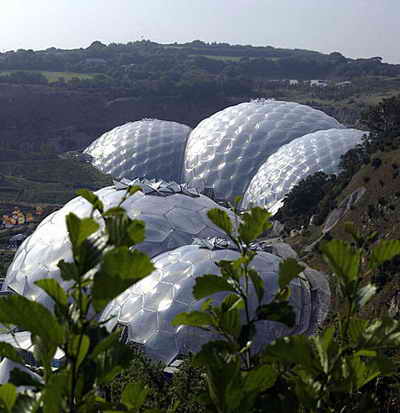 استادیوم Basel در سوئیس (2001): این پروژه توسط معماران هرزوگ و دمورن طراحی شده است. استادیوم شکل پف کرده خود را در نمای بیرونی از پانلهای بادکرده­ای به دست آورده است که از ورق­های ETFE ساخته شده­اند. برای ایجاد چنین پانلهایی، هوای خشک با فشار به داخل دو ورق­ ETFE که از تمام جهات به یکدیگر جوش داده شده­اند، دمیده می­شود. در نمای این استادیوم نام شهر باسل توسط ورق­های ETFE که دارای رنگ قرمز ثابتی هستند حک شده است و در سایر
قسمت­ها، نما بصورت نیمه شفاف همانند پرده سینما است که با جلوه­هایی از طریق پرژکتورها روشن می­شوند.




استادیوم Alianz-Arena در آلمان (2005):این استادیوم فوتبال در مونیخ، ابتکار دیگری از هرزوگ و دمورن است. لقب (قایق بادی) این استادیوم، ریشه در شکل منحصر به فرد و نیز 2800 پانل پف کرده ETFE دارد که نمای خارجی آن را پوشانده­اند. همانند استادیوم باسل، پوسته استادیوم آلیانز هم، شب هنگام روشن می­شود و بسته به تیمی که در آن میزبان است به رنگهای قرمز، آبی یا سفید درمی­آید.
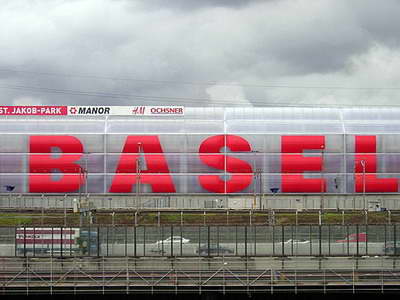 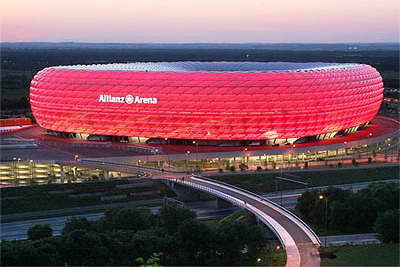 مرکز بازیهای آبی پکن (2007):این ساختمان ملقب به مکعب آبی است و میزبان بازیهای آبی المپیک 2008 پکن خواهد بود. در طراحی و ساخت این بنا، بر اساس ایده خاص آن، از 4000 پانل ETFE در جداره­ها و سقف استفاده شده است تا جلوه­ای حباب مانند در داخل و خارج آن ایجاد شود. مکعب آبی دارای 5 استخر برای شنا، شیرجه و واترپلو و 17000 سکو برای تماشاگران است. همچنین این ساختمان جزء معدود بناهایی در جهان است که بیشترین بهره وری انرژی را داراست. لایه­های حبابی آبی رنگ در نما، این قابلیت را بوجود آورده تا ساختمان همانند یک گلخانه، تا 90 درصد
انرژی تابشی خورشید را در خود حبس کرده و از آن برای گرمایش داخلی و گرمایش استخرها استفاده شود. 




استادیوم ملی پکن (2007):به فاصله نیم کیلومتر از مکعب آبی، محل استقرار آشیانه پرنده "Bird’s Nest" یعنی استادیوم ملی پکن است که کاری دیگر از معماران، هرزوگ و دمورن می­باشد. این پروژه تضادی است از یک اسکلت فولادی به هم تنیده صلب و لایه های نرمETFE که با یکدیگر ترکیب شده­اند و در واقع از لایه­های ETFE برای پوشش فضاهای میان استراکچر فولادی استفاده شده است.
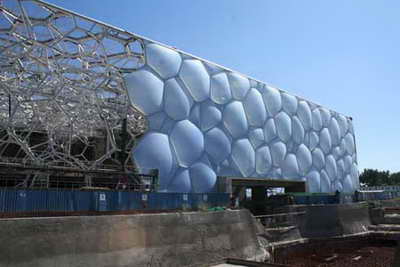 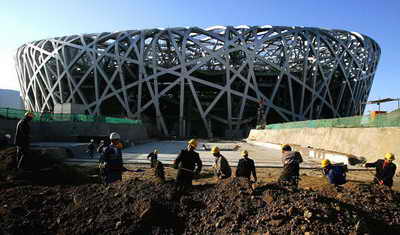 مرکز تفریحی Khan Shatyry در قزاقستان (2008):این پروژه که توسط دفتر معماری نورمن فاستر طراحی شده یک مرکز بزرگ تفریحی و فرهنگی است که در آستانه، پایتخت کشور قزاقستان واقع شده است. این مرکز که در حال ساخت می­باشد، شامل گستره­ای از فروشگاه­ها، کافه­ها، تئاترهای نمایش و ... می­یاشد. سازه این بنا به یک چادر غول پیکر برفراز یک کوهستان شباهت دارد. در حقیقت ETFE نقش یک ستاره را در ساخت این بنا بازی می­کند و غشاء عظیم خارجی آن را تشکیل می­دهد. در نتیجه این امکان فراهم می­شود که در عین عبور نور به فضاهای داخلی، مردم در مقابل اثرات نامطلوب آب و هوای ناملایم، محافظت شوند و کل مجموعه در سرتاسر سال قابل استفاده گردد.
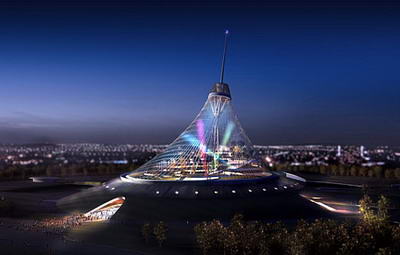 از دیگر پروژه­هایی که با استفاده از تکنولوژی ETFE طراحی و ساخته می­شوند، می­توان به موارد زیر اشاره کرد: 
Art Center College of Design, South Campus, 2004-Duisburg Meiderich Theater, 2005-Arts Center at Rensselaer Polytechnic Institute in Troy, New York, 2008-LeMayMuseum, 2009-Earthpark project in Pella, 2010-
برگرفته شده:

(1)http://www.daneshju.ir/forum/290/t13466-2.html
بلوک شیشه ای:
 - بلوک شیشه‌ای   Poesia 
- کشور سازنده: ایتالیا 
- کارخانه سازنده   : Poesia Div. di Vetreria Resanese S.p.A .
بلوک شیشه‌ای Poesia که در قالب آجر، تایل و سنگ‌های شیشه‌ای و در رنگ‌های مختلف و نیز با استفاده از شیشه دست‌ساز، در شکل‌ها و اندازه‌های ویژه تولید می‌شود، دارای کاربردهای خلاقانه متعدد در فضاهای داخلی و نیز فضاهای بیرونی ساختمان‌هاست. از Poesia
می‌توان در مبلمان شهری برای ساخت اینستالیشن هنری، و در طراحی داخلی برای پویایی‌بخشی به فضاهای فاقد تنوع و نور و رنگ استفاده کرد. از مهم‌ترین موارد کاربرد این بلوک شیشه‌ای که در کنار نورپردازی ویژه و به واسطه رنگ‌بندی متنوع، از قابلیت بی‌نظیری برای افزایش جذابیت‌های بصری محیط برخوردار است، می‌توان به ساخت دیوارهای کوتاه و پارتیشن، دیوارهای اطراف دوش و وان در حمام، پوشش تزیینی ستون‌ها و بخشی از سطوح دیوارها و نیز پوشش کف اشاره کرد
آجر شیشه ای :
تولید این نوع آجر در كشورهای آلمان، فرانسه، اتریش، ایتالیا، لهستان، تركیه، اندونزی، تایلند، چین و آمریكا وجود دارد ولی تاكنون چنین تولیدی به شكل انبوه در ایران انجام نگرفته است. آجرهای شیشه ای مزایای
بسیار و كاربردهای خاص نسبت به آجرهای سنتی دارا می باشند و به همین دلیل بازار جهانی بسیار خوبی را بدست آورده و روز به روز مصرف آن بیشتر می شود. این محصول در سالهای اخیر در بازار ایران جای باز نموده بطوریكه در حال حاضر عمدتا" از كشورهای اروپایی وارد و در بازار مصالح ساختمانی عرضه می گردد.
 
جهت تولید این محصول نیاز به بچ پلنت و كوره ذوب دارای فورهارث(جهت سیستم رنگی سازی شیشه در كانال) و همچنین فیدر، ماشین پرس مخصوص، بردارنده های اتوماتیك، ماشین مخصوص اتصال و جوشكاری دو نیمه آجر، سیستم آماده سازی مخلوط مناسب گاز و هوا برای ماشین اتصال دو نیمه آجر، كانوایرهای انتقالی، استاكر(ماشین اتوماتیك انتقال دهنده آجر شیشه ای به گرمخانه)، گرمخانه تنش زدایی، یك دست قالب استاندارد(190*190*80 میلیمتر)، یك دست قالب
گوشه، خط رنگ آمیزی ضخامت آجر و ماشین آلات و تجهیزات لازم برای پولیش و پرداخت قالب می باشد.
كاربرد و مزایای استفاده از آجرهای شیشه ای:
از این نوع آجر به مقادیر قابل توجه در ساختمان های مسكونی، فضاهای اداری، انبارها، رستورانها، ابنیه هنری، فرهنگی و مذهبی استفاده می گردد. آجرهای شیشه ای از برتریهای قابل توجه ذیل برخوردارند:1-امكان استفاده در جداسازی های فضاهای داخلی با حفظ روشنایی كافی.2-افزایش فضای مفید داخلی به واسطه ضخامت دیواره 8 سانتیمتری در مقایسه با دیوارهای آجری سنتی كه حداقل 15 سانتیمتر است.3-خواص بالا یایزولاسیون(صوتی-گرمایی)4-سبك بودن دیوار ساخته شده در مقایسه با دیوارهای آجری سنتی تا بیش از 4/1
5-امكان بكارگیری طرحها و رنگهای مختلف در یك یا چند دیوار بنابر هر نوع سلیقه6-سادگی و سرعت عمل بالا در نصب و بكارگیری آجر شیشه ای در مقایسه با آجرهای سنتی. زیرا مراحل مختلف و متعدد دیواركشی سنتی شامل آجرچینی، گچ و خاك، سفیدكاری و نقاشی در آجرهای شیشه ای تنها شامل آجرچینی و در موارد خاص بندكشی است.7-قیمت تمام شده (شامل مصالح و دستمزد) یك متر مربع(در دو طرف دیوار) دیوار شیشه ای در مجموع و در مقایسه با دیوار سنتی ارزان تر خواهد بود زیرا در دیوار سنتی بعد از آجر چینی مراحل گچ و خاك، سفیدكاری و رنگ آمیزی برای دو سمت دیوار همچنان باقی است كه هزینه های قابل توجهی را به قیمت تمام شده یك متر مربع دیوار سنتی اضافه خواهد كرد.8-نظافت و سادگی در آجر دیوارهای شیشه ای به گونه ایست كه حتی در فضاهای مسكونی به سادگی قابل انجام و كمترین مزاحمت را برای ساكنین دارد. نظافت و
تمیزی دیوار شیشه ای به راحتی تنها با یك دستمال نمدار و برای سالیان طولانی انجام می گردد در حالیكه دیوارهای سنتی حداقل هر چهار سال نیاز به رنگ آمیزی دارند.
9-امكان بكارگیری آجرهای شیشه ای در تمام یا بخشهایی از نمای ساختمان.10-امكان بكارگیری آجرهای شیشه ای در ساخت سكوبندی آشپزخانه و یا میز اپن آن.
استانداردتولیدی:ابعاد استاندارد آجر شیشه ای 190*190*80 میلیمتر و وزن استاندارد آن حدود 2/2 كیلوگرم می باشد.
 
 محصولات:
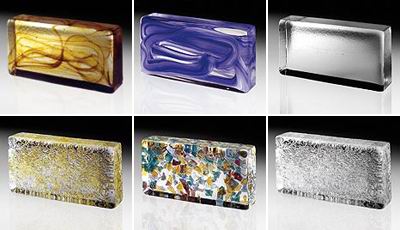 *آجرهای شیشه ای
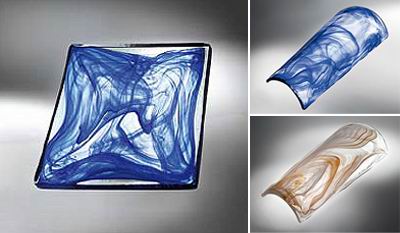 *تایل های سقفی و تایل شیشه ای
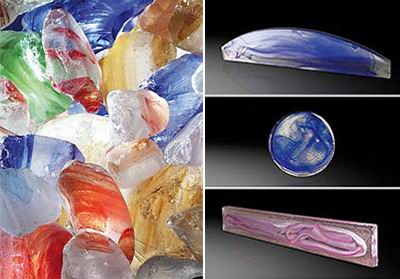 *قطعات ویژه و سنگهای شیشه ای
- کاربردها:- کاربرد در فضاهای داخلی
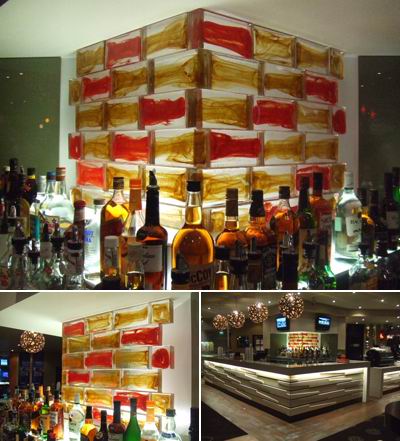 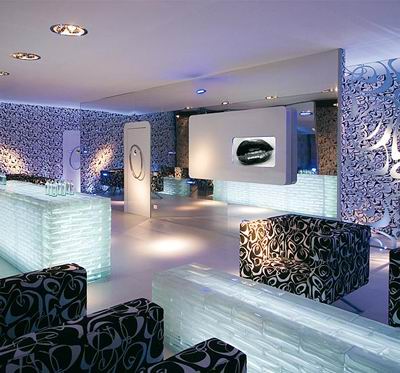 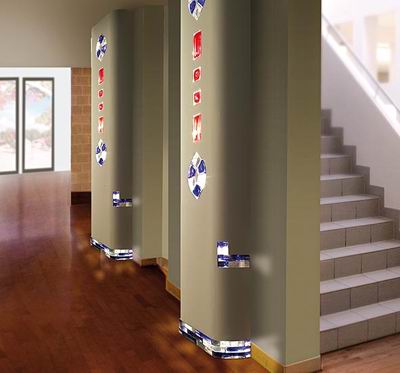 کاربرد در حمام:
















 
- کاربرد در پوشش کف:
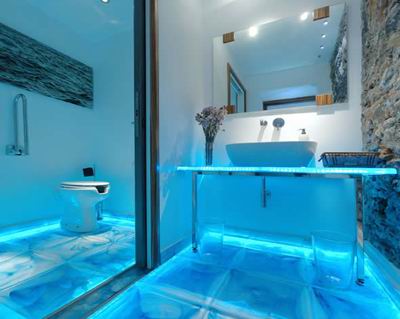 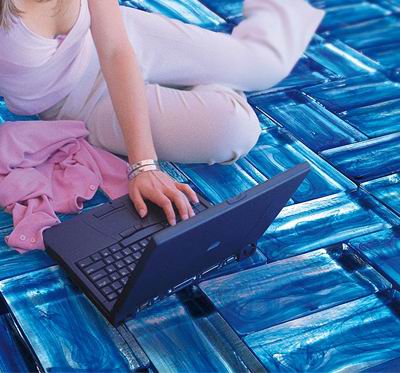 کاربرد در فضاهای خارجی:














مرجع:
http://www.daneshju.ir/forum/290/t13466-2.htmlE
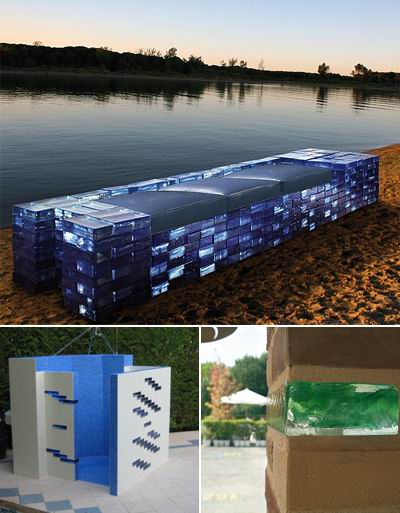 بتن هوشمند گرمازا :
طراحی نانو بتن هوشمند گرمازا محصولی جدید با استفاده از برترین تکنولوژی روز دنیا از جمله نانوتکنولوژی است.
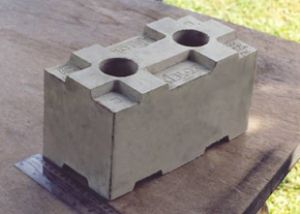 نانوبتن هوشمند گرمازا طبق برترین تکنولوژی روز دنیا از طریق نانوتکنولوژی طراحی شده است و از این محصول برای بستر راه‌ها و باند فرودگاه‌ها استفاده می‌شود. وی با بیان اینکه این روکش مجهز به سنسورهای حساس به دماست، اظهار داشت: نانو بتن هوشمند گرمازا می‌تواند در هر لحظه اطلاعات دقیقی از درجه حرارت و تغییرات آن به سیستم کنترل کننده مرکزی ارسال کند.به گفته فیضی در مرکز می‌توان تمام سطح راه مورد نظر را به صورت مانیتورینگ زیر نظر داشت. مخترع گیلانی با اشاره به اینکه در این سیستم در صورتی که دما در هر آزمایش از سطح مورد نظر به حدود دمای یخبندان یا هر دمای دلخواه برسد، خاطرنشان کرد: در این صورت دستگاه کنترل کننده به صورت اتوماتیک اقدام به گرم کردن آن کرده و برف و یخ موجود روی سطح را تخلیه می‌کند. وی ادامه داد: در نتیجه معبر، جاده یا باند فرودگاه همواره خشک، ایمن و با توانایی سرویس‌دهی
بی‌وقفه است.فیضی تخلیه برف و یخ به صورت اتوماتیک از سطح جاده‌ها و معابر را از مزایای نانوبتن هوشمند خواند و تصریح کرد: کاهش هزینه‌های برف‌روبی و نگهداری راه، کاهش ترافیک در فصل سرما، کاهش تصادفات و خسارت‌های مالی و جانی و افزایش ایمنی جاده‌ها از دیگر مزایای آن است.از نانوبتن هوشمند گرمازا به عنوان مانیتورینگ دمای سطح جاده‌ها به صورت شبانه‌روزی استفاده میکنند .عدم نیاز به نمک‌پاشی و به وجود نیامدن مشکلات زیست‌محیطی از دیگر مزایای نانوبتن هوشمند است..
منبع: shasa
http://hamkarbime.com/Pages/view.
کامپوزیت :
کامپوزیت یا ماده مرکب بصورت زیر تعریف می‌شود:
در مهندسی مواد این اصطلاح معمولاً به موادی گفته می‌شود که یک فاز زمینه (ماتریکس) و یک تقویت کننده (پرکننده) تشکیل شده باشند.
تعریف انجمن متالورژی آمریکا: به ترکیب ماکروسکوپی دو یا چند مادهٔ مجزا که سطح مشترک مشخصی بین آنها وجود داشته باشد، کامپوزیت گفته می‌شود.
کامپوزیت از دو قسمت اصلی ماتریکس و تقویت کننده تشکیل شده‌است. ماتریکس با احاطه کردن تقویت کننده آن را در محل نسبی خودش نگه می‌دارد. تقویت کننده موجب بهبود خواص مکانیکی ساختار می‌گردد. به طور کلی تقویت کننده می‌تواند به صورت فیبرهای کوتاه و یا بلند و پیوسته باشد
دسته‌بندی کامپوزیت‌ها از دیدگاه زیستی :
کامپوزیت‌های طبیعی. مانند استخوان، ماهیچه، چوب و ...
کامپوزیت‌های مصنوعی(مهندسی)
دسته‌بندی کامپوزیت‌های مهندسی از لحاظ فاز زمینه: 
CMC )کامپوزیت‌های با زمینهٔ سرامیکی(
PMC )کامپوزیت‌های با زمینهٔ پلیمری(
MMC )کامپوزیت‌های با زمینهٔ فلزی(
 
 
دسته‌بندی کامپوزیت‌ها از لحاظ نوع تقویت کننده:
FRC )کامپوزیت‌های تقویت شده با فیبر(
PRC )کامپوزیت‌های تقویت شده توسط ذرات(
کامپوزیت‌های سبز(کامپوزیت‌های زیست‌تجزیه‌پذیر):
در اینگونه کامپوزیت‌ها، فاز زمینه و تقویت کننده، از موادی که در طبیعت تجزیه می‌شوند، ساخته می‌شوند. در کامپوزیت‌های سبز، معمولاً فاز زمینه از
پلیمرهای سنتزی قابل جذب بیولوژیکی و تقویت کننده‌ها از فیبرهای گیاهی ساخته می‌شوند.[۲]
مزایای مواد کامپوزیتی :
مهم‌ترین مزیت مواد کامپوزیتی آن است که با توجه به نیازها، می‌توان خواص آنها را کنترل کرد. به طور کلی مواد کامپوزیتی دارای مزایای زیر هستند:
مقاومت مکانیکی نسبت به وزن بالا
مقاومت در برابر خوردگی بالا
خصوصیات خستگی عالی نسبت به فلزات
خواص عایق حرارتی خوب
به دلیل صلبیت بیشتر، تحت یک بارگذاری معین، خیز کمتری(بعضا ده‌ها برابر کمتر) نسبت به فلزات دارند
آلومينيوم کامپوزيت:
 
 
 
 
كاربرد آلومينيوم كامپوزيت در نماي ساختمان:                                                                                                                                      
 
خصوصيات منحصر به فرد ورق هاي مرکب: 
سبکي وزن - مقاومت بالاي رنگ در برابر اشعه ماوراء بنفش( UV ) -  تنوع در شکل پذيري - ابعاد بزرگ ومتنوع - سرعت اجرايي بالا - مصالح زير سازي سبک
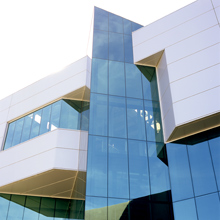 • بدون نياز به شستشو - عايق صوت - مقاومت بالا در برابر تغيير دما - عايق رطوبتي - دوست محيط زيست - ضد حريق 
  
مقاومت در مقابل تغييرات دما: 
با توجه به خصوصيات منحصر به فرد خود ميتواند در مقابل تغييرات دما از 50- تا 80+ بدون هيچگونه تغييردر کيفيت مقاومت نمايد.
  
عايق رطوبتي: 
فضاي ايجاد شده بين ورق هاي مرکب وديواره ساختمان باعث ايجاد عايق حرارتي وصوتي ورطوبتي مي شود وامکان جريان هوا رادرپشت پانل هاي مرکب بوجود مي آورد که اين امر باعث ميشود حرارت محيط به ساختمان نفوذ نکند.
دوست محيط زيست:
 کليه مواد خام تشکيل دهند برگشت پذير مي باشد و هيچگونه مواد زائد و مضر درطول توليد به وجود نمي آيد. باتوجه به اهميت طراحي مقاوم سازه هادر برابر زلزله درايران و ديدگاه متخصصين و مسئولين امر ساخت وساز در جهت کاهش وزن سازه ها اهميت استفاده از مصالح با تکنولوژي بالا و سبک وزن در ساختمان به طور واضح تري قابل مشاهده ‏مي باشد .سبک سازي ساختمان در مرمت و بازسازي ساختمانهاي موجود نقش مهمتري را ايفا مي نمايد ، چرا که به علت سن بالا و ديدگاه هاي قديمي طراحي داراي سازه‏هاي ضعيف تري هستند . به کارگيري ورق هاي ترکيبي وسبک وزن در ساختمانها منجر به داشتن نما و ساختمان سبک تري خواهد شد . که به ميزان قابل توجهي در کاهش نيروهاي ناشي از زمين لرزه موثر مي باشد.
ابعاد بزرگ و متنوع:
 از ويژگيهاي ديگر ورقهاي مرکب قابليت اجرا در مدول بنديهاي بزرگ مي باشد . که درمصالح ديگر نما سازي به علت بالا بودن وزن و مشکلات اجرائي اين قابليت وجود ندارد. 
  
سرعت اجراي بالا: 
با امکانات اجرائي ورقهاي مرکب مدول بندي در ابعاد بزرگ و اجراي سريع زيرسازي آلومينيومي و نصب ورق روي آن و همچنين سهولت کار با ابزار آلات زمان اجرائي نما را به حداقل کاهش ميدهد. 
  
سبک ولي مقاوم :
 بسيار سخت و مقاوم و ماندگار است، با توجه به اينکه 60درصد از آلومينيوم خام با همين قطر ، سبکتر است و در مقابل فشار و ضربه از مقاومت بسيار بالايي برخوردار است. با توجه به سختي و مقاومت بالاي خود امکان استفاده درمدولهاي بزرگ را براي طراحان فراهم مي سازد. از نظر کيفيت درسطح قابل قبول مي باشند به طوري در مقابل تابش مستقيم آفتاب و بارانهاي اسيدي بسيار مقاوم هستند. آلومينيوم واستراکچر پلي اتيلن
دراين نوع محصول باعث مي شود، محصول در مقابل رطوبت شديد مقاومت کند و هيچ خللي در کيفيت آن بوجود نيايد. 
  
خصوصيات بارز: 
مقرون به صرفه ، Economical Efficiencies -  کاملاً مسطح ، Excellent Flatness -  نسوز ، Non – Combustibility  -  زيبا و سبک ، Beautiful Outlook $ Lightweight -  عايق صوت وحرارت ، Insulation -  به موازات فناوري هاي جديد، علائق معماران ودرخواست مشتريان، دائما مصالح ساخت و ساز در حال توسعه مي باشند. 
  
اين پانلها در زمره مصالح ساختماني نوين و يکي از جديدترين محصولات اختصاصي ارائه شده توسط بخش تحقيق و توسعه کارخانجات مهندسي دانگ شين مي باشد. اين پانلها بواسطه سطوح براق و استينلس استيلي خود فضاهاي خاص، منحصر به فرد، متنوع و
داراي فناوريهاي روز در فضاي ديجيتالي شهري امروزه ايجاد مي نمايد.
  
موارد کاربرد: 
ساختمانهاي اداري، تجاري، صنعتي، آموزشي، بهداشتي، فرودگاه ها، ترمينال ها ، ايستگاه هاي مترو ، پوشش گنبدها وابنيه هاي خاص - به موازات فناوري هاي جديد، علائق معماران ودرخواست مشتريان، دائما مصالح ساخت وساز در حال توسعه مي باشند. اين پانلها در زمره مصالح ساختماني نوين و يکي از جديدترين محصولات اختصاصي ارائه شده توسط بخش تحقيق وتوسعه کارخانجات مهندسي دانگ شين مي باشد . اين پانلها بواسطه سطوح براق و استينلس استيلي خود فضاهاي خاص ، منحصر به فرد ، متنوع وداراي فناوريهاي روز در فضاي ديجيتالي شهري امروزه ايجاد مي نمايد - پانل آلومينيوم کامپوزيت محصولي است با فناوري روز که براي نماي داخلي وخارجي قابل استفاده مي باشد . اين پانل سبک در مراحل ساخت وکنترل هاي فني وکيفي از
فناوري پيشرفته کشورهاي آمريکا ، انگلستان ، استراليا و کره جنوبي استفاده نموده است .
  
خصوصيات Features :
 وزن کم وسختي بالا Lightweight and Rigid - يک ورق سبک ودرعين حال سخت ومحکم که چگالي آن 2/1 تا 5/1 است و40% از وزن نماي ساختمان را در مقايسه با ورق هاي آلومينيومي ، باهمين استحکام کم مي نمايد. 
  
همواربودن Flatness : 
سطح بسيار ممتاز وهموار اين ورقها از انکسار واعوجاج جلوگيري مي نمايد . 
  
مقاومت در برابر ضربه Impact Resistance - براي جلوگيري از شکستن وترک خوردن ورقها ، ساختاري مرکب از لايه هاي آلومينيوم و رزيني با قابليت بالا در لايه مياني استفاده شده است . بدين سبب اين ورقها مقاومت بالايي درمقابل ضربه از خود نشان مي دهند.
کارآئي Workability :
 برش ، خم کاري ، شيار زدن ، انحنا دادن را براحتي ميتوان بوسيله ماشين آلات نجاري وآهنگري انجام داد. 
  
قابليت عدم فرسايش در مقابل هوا : 
پرداخت سطح ورقها باعث بالا رفتن مقاومت آنها در برابر خورندگي وشرايط جوي شده است. 
  
پرداخت سطح نهائي فلوروکربن :
 رنگ رويه نهائي پولي استر نيز در دسترس مي باشد. ساخت پانل ها از ماشين آلات فلز کاري ونجاري ميتوان استفاده نمود.
  
برش Cutting : 
جهت برش ميتوان از دستگاه گيوتين ، اره روميزي و اره منبت کاري ، استفاده نمود.
مقاومت عالي رنگ ومقاومت در برابر بارانهاي اسيدي: 
رنگ مورد مصرف ورق هاي آلومينيوم کامپوزيت ماده اي به نام PVDF مي باشد که نوعي Fluorocarbon با ضخامت بين 25 الي 35 ميکرون مي باشد که جزو جديدترين انواع رنگ مورد مصرف درجهان مي باشد. PVDF  نوعي رزين ميباشد لذا درهنگام خمکاري وفرم دهي هيچگونه شکست وترکي روي رنگ ايجاد نشده وکليه عمليات رنگ کاري درکارخانه سازنده ورق انجام مي گردد. ديگر اينکه اين نوع رنگ درمقابل بارانهاي اسيدي بسيار مقاوم بوده و نيز در مقابل اشعه UV آفتاب داراي مقاومت بسيار بالايينسبت به رنگهاي رايج ديگر ميباشد. 
 
براي رنگ تستهاي مختلفي انجام گرفته که جداول آنها همگي موجود مي باشد. ديگر مصالح به هيچوجه داراي اينگونه خواص نمي باشند. بطور مثال سنگ گرانيت دراثر اشعه UV وبارانهاي اسيدي جلا وصيقلي بودن خود را حداکثر ظرف يک سال از دست مي دهد وسيمان به سرعت کثيف و چرک مي گردد وشيشه به سرعت کثيف 
شده وحتي به مرور زمان رسوب آب باران بر روي شيشه باقي مي ماند.
کامپوزيت‌ها يا چندسازه‌هاي مصنوعي :
 
از اولين کامپوزيت‌ها يا همان چندسازه‌هاي ساخت بشر مي‌توان به کاه گل اشاره کرد. قايق‌هايي که سرخ‌پوست‌ها با قير و بامبو مي‌ساختند و تنورهايي که از گل ، پودر شيشه و پشم بز ساخته مي‌شدند و در نواحي مختلف کشورمان يافت شده است، از کامپوزيت‌هاي نخستين هستند. بسياري از نيازهاي صنعتي صنايعي مانند صنايع فضايي ، راکتورسازي ، الکترونيکي و غيره نمي‌تواند با استفاده از مواد معمولي شناخته شده ، برآورده شود. اما قسمتي از آن نيازها ، مي‌تواند با استفاده از چندسازه‌ها يا کامپوزيت‌ها برآورده گردد. چندسازه‌ها به موادي گفته مي‌شود که از مخلوطي از دو يا چند عنصر ساخته شده باشند.
در حاليکه در چندسازه‌ها ، نه فقط خواص هر يک از اجزاء آن برجا باقي مي‌ماند، بلکه در نتيجه پيوستن آنها با يکديگر ، خواص جديدتر و بهتر هم بدست مي‌آيد. مواد مختلط هميشه ناهمگن مي‌باشد. بررسيها و تحقيقات براي دست يافتن به مواد جديدتر با خواص مکانيکي بهتر ، همواره انجام مي‌گرفته و هنوز هم همگام با پيشرفت صنايع دنبال مي‌گردد. در اين بررسيها ، اغلب اين هدف دنبال مي‌شود که به موادي با نسبت مناسب از استحکام کششي به چگالي ، استحکام حرارتي بالا و خواص ويژه سطح خارجي دست يابند. 
انواع چندسازه‌ها :
انواع چندسازه‌ها را مي‌توان به گروههاي زير طبقه‌بندي نمود.کامپوزيت‌هاي پايه پليمري: اين مواد اهميت صنعتي فراواني دارد و هنوز هم تحقيقات در اين زمينه ادامه دارد. مواد مصنوعي تقويت شده با الياف شيشه
(فايبرگلاس‌ها) يکي از اين مواد مي‌باشد که تاکنون کاربرد صنعتي وسيعي پيدا کرده است.
کامپوزيت‌هاي پايه فلزي.
کامپوزيت‌هاي پايه سراميکي: کامپوزيت‌هاي پايه پليمري بيش از 90% کاربرد کامپوزيت‌ها را به خود اختصاص داده‌اند و از بقيه مهمتر هستند. 
 
 
فایبر گلاس :
فایبرگلاس یکی از پرکاربردترین کامپوزیت‌هاست. فایبرگلاس یک کامپوزیت با زمینهٔ پلیمری است که توسط فیبرهای شیشه تقویت شده‌است. در ساخت بدنه جنگنده‌های رادارگریز از کامپوزیت‌هااستفاده میشود. همچنین در ساخت قطعات هواپیما و پرهٔ نیروگاه بادی و پرهٔ هلیکوپتر از کامپوزیت‌ها استفاده می شود. بطور کلی مواد کامپوزیتی(مواد مرکب) به دلیل داشتن جرم بسیار کم و مقاومت بالا نسبت به فلزات، در صنعت هوا و فضا کاربرد وسیعی دارند.
ساختمان فایبر گلاس:
 
ساختمان و اندازه‌ اين الياف شيشه‌ها بسيار متغير است. کوچکترين آنها بوسيله چشم غير مسلح ديده نمي‌شود و بسيار ريز هستند. اندازه‌هاي کمي بزرگتر از آن ذراتي هستند که در کارخانجات ساخت فرآورده‌هاي الياف شيشه‌ها به کمک هوا نقل و انتقال يافته و سبب شوزش پوست و بيني و گلو مي‌شود. الياف شيشه متداولترين الياف مصرفي کامپوزيت‌ها در دنيا و ايران است که متاسفانه در ايران ساخته نمي‌شود. انواع الياف شيشه عبارتند از انواع E ، C ، S و کوارتز. ترکيب الياف شيشه نوع E يا الکتريکي ، از جنس آلومينوبور و سيليکات کلسيم بوده و داراي مقاومت ويژه الکتريکي بالايي است.
الیاف شیشه نوع S ، تقريباْْ 40 درصد استحکام بيشتري نسبت به الياف شيشه نوع E دارند. الياف شيشه نوع C يا الياف شيشه شيميايي ، داراي ترکيب بور و سيليکات
کربنات دو سود بوده و نسبت به دو مورد قبل پايداري شيميايي بيشتري بخصوص در محيط‌هاي اسيدي دارد. الياف شيشه کوارتز ، بيشتر در مواردي که خاصيت دي‌الکتريک پايين نياز باشد، مانند پوشش آنتن‌ها و يا رادارهاي هواپيما استفاده مي‌شوند.
سبکي ، سهولت شکل‌دهي ، مقاومت در برابر خوردگي و قابليت آب‌بندي ، از ويژگيهاي کامپوزيت‌هايي است که در صنعت ساختمان بکار مي‌رود. فايبرگلاس يا الياف شيشه که پرکاربردترين کامپوزيت‌ها هستند، فيبرها يا الياف ساخت بشر است که در آن ، ماده‌ تشکيل دهنده‌ فيبر ، شيشه است. الياف شيشه‌ها ، موارد استفاده‌هاي فراواني از جمله در ساخت بدنه‌ خودروها و قايقهاي تندرو و مسابقه‌اي ، کلاه ايمني موتورسواران ، عايقکاري ساختمانها و کوره‌ها و يخچالها و … دارند.
کاربردهاي کامپوزيت‌ها :
  
سابقه استفاده از کامپوزيت‌هاي پيشرفته به دهه‌ 1940 باز مي‌گردد. در آن زمان ارتشهاي آمريکا و شوروي سابق در رقابتي تنگاتنگ با يکديگر ، موفق به ساخت کامپوزيت پايه پليمري الياف بور - رزين اپوکسي براي استفاده در صنعت هوا فضا شدند. 20 تا 30 سال پس از آن ، کامپوزيت‌هاي پايه پليمري بطور گسترده‌اي به سوي صنايع شهري از جمله ساختمان و حمل و نقل روي آوردند. بطور مثال امروزه خودروهايي ساخته مي‌شود که تماماْْ کامپوزيتي هستند. استفاده از کامپوزيت‌ها در اين کاربرد به علت ويژگيهايي چون وزن کمتر ، در نتيجه سوخت کمتر و عمر طولاني‌تر آنهاست.
با توجه به پايداري بسيار زياد کامپوزيت‌هاي پايه پليمري و مقاومت بسيار خوب آنها در محيط‌هاي خورنده، اين کامپوزيت‌ها، کاربردهاي وسيعي در صنايع دريايي پيدا کرده‌اند که از آن جمله مي‌توان به ساخت بدنه قايقها و کشتيها و تاسيسات فراساحلي اشاره داشت. استفاده از کامپوزيت‌ها در اين صنعت، حدود 60% صرفه‌جويي
اقتصادي داشته است که علت اصلي آن مربوط به پايداري اين مواد است. صنعت ساختمان پرمصرف‌ترين صنعت براي مواد کامپوزيتي است. استخرهاي شنا ، وان حمام ، سينک ظرفشويي و دست‌شويي ، کف‌پوش ، نماپوش ، سقف‌پوش ، برج‌هاي خنک‌کننده و … همگي کامپوزيت‌هاي پايه پليمري هستند. 
خواص کامپوزيت هاي FRP به عنوان يک جايگزين خوب آرماتور هاي فولادي در بتن 
بر طبق گزارش اداره فدرال بزرگراه هاي آمريکا هنگام بررسي پلها از نظر سازه اي به دليل پوشش کم بتن ، طراحي ضيعف ، عدم مهارت کافي هنگام اجرا و ساير عوامل همانند شرايط آب و هوايي سبب ايجاد ترک در بتن و خوردگي آرماتور هاي فولادي شده است.
پس از سالها مطالعه بر روي خوردگي ، FRP به عنوان يک جايگزين خوب آرماتور هاي فولادي در بتن پيشنهاد شده اند. سه نوع ميلگرد ( AFRP) , ( CFRP ) , ( GFRP ) از انواع تجاري آن هستند که در صنعت ساختمان کاربرد
دارند.از اين مواد به جاي آرماتور هاي فولادي يا کابلهاي پيش تنيده در سازه هاي بتني پيش تنيده و يا غير پيش تنيده استفاده مي شود. مواد FRP موادي غير فلزي و مقاوم در برابر خوردگي است که در کنار خواص مهم ديگري همانند مقاومت کششي زياد آنها را براي استفاده بعنوان آرماتور مناسب مي کند.از آنجايي که FRP ها مصالحي ناهمسانگرد هستند نوع و مقدار فيبرورزين مورد استفاده ، سازگاري فيبر و کنترل کيفيت لازم هنگام ساخت آن نقش اصلي را در بهبود خواص مکانيکي آن دارد. 
به طور کلي مزاياي آن به صورت زير دسته بندي مي شود:
 
 1-مقاومت کششي بيشتر از فولاد  2- يک چهارم وزن آرماتور فولادي  3- عدم تاثير در ميدانهاي مغناطيسي و فرکانس هاي راديويي ، براي مثال تاثير روط دستگاه هاي بيمارستاني  4- عدم هدايت الکتريکي و حرارتي
لذا به دليل مزاياي بالا به عنوان يک جايگزين مناسب براي آرماتورهاي فولادي در سازه هاي دريايي ، سازه پارکيمگ ها ، عرشه هاي پل ها، ساخت بزرگراه هايي که بطور زيادي تحت تاثير عوامل محيطي هستند و در نهايت سازه هايي که در برابر خوردگي و ميدانهاي مغناطيسي حساسيت زيادي دارند پيشنهاد مي کند. 
دليل عمده استفادة از ميلگردهاي FRP در داخل بتن، جلوگيري از پديده خوردگي و افزايش ميرايي ارتعاشات ايجاد شده در سازه در برابر ارتعاش مي­باشد. هر چند که استفاده از ميل­گردهاي FRP به جاي نمونه­هاي فلزي سبب کاهش وزن بنا نيز خواهد شد، اما در استفاده از اين ميل­گردها، مساله کاهش وزن اهميت ناچيزي نسبت به دو مورد بيان­شده دارد. دليل بالا بودن ضريب ميرايي کامپوزيت­ها، خواص غيرکشسان آنهاست که انرژي جذب شده را ميرا مي­کنند. در حالي که مواد فلزي حالت کشسان داشته و انرژي جذب شده را ميرا نمي­نمايند. بنابراين مواد کامپوزيتي در برابر ارتعاشات زلزله عملکرد
بهتري خواهند داشت و بهترين گزينه جهت مقاومت سازه در برابر لرزه­ها خواهند بود. 
بکارگيري ميل­گردهاي FRP به جاي فلزي، به­طور قابل ملاحظه­اي از زيان­هاي ناشي از بروز خوردگي جلوگيري مي­کند. ظهور تخريب ناشي از پديدة خوردگي در بتن مسلح­شده با ميل­گرد فلزي بدين گونه است که نخست ميله­­هاي فلزي داخل بتن دچار زنگ­زدگي شده و اکسيد مي­شوند. سپس اين اکسيد­ها به سمت سطح بيروني بتن شروع به مهاجرت کرده و با انتشار در داخل بتن باعث از بين رفتن آن مي­شوند. بدين ترتيب با خورده­شدن دو جزء فلزي و بتني سازه، زمينة تخريب کامل سازة بتني فراهم مي­گردد. روش­هاي سنتي گذشته مانند چسباندن صفحات فلزي بر روي سازه يا اضافه کردن ضخامت بتن جهت مقابله با پديدة خوردگي ضمن آنکه مشکل خوردگي فلز را مرتفع نخواهد نمود، سبب افزايش وزن سازه و آسيب­پذيرترشدن آن در برابر زلزله نيز خواهد شد. جهت جلوگيري از اين امر مي­توان با تقويت سطح خارجي سازة
بتني توسط مواد مرکب و استفاده از ميل­گردهاي FRP در داخل بتن، هم مشکل خوردگي فلز داخل سازه را حل نمود و هم جلوي مختل شدن کارايي سازه در صورت خورده شدن بتن را گرفت که اين بهترين روش مقابله با پديدة خوردگي در يک سازة بتني مي­باشد. 
کشور ما نياز بسيار گسترده­اي به استفاده از کامپوزيت­ها در قالب آرماتورهاي کامپوزيتي دارد. هم­اکنون بسياري از سازه­هاي بنا شده در محيط­هاي خورندة مناطق مختلف کشور همچون پل­هاي درياچة اروميه و يا ساختمان­هاي جنوب کشور دچار معضل خوردگي هستند که استفاده از کامپوزيت­ها مي­تواند پاسخگوي مشکل اين قبيل سازه­ها باشد. 
در کشور ما به دليل کمی شناخت اين تکنولوژي، تقريباً حرکت قابل توجهي به سمت بهره­گيري و انتقال آن صورت نپذيرفته است. در گوشه­ و کنار تلاش­هايي از سوي بعضي از کارخانجات و صنايع علاقه­مند جهت ساخت دستگاه پالتروژن انجام گرفته است، اما هنوز تا رسيدن به
يک محصول قابل قبول از نظر خواص مناسب و ساختار مکانيکي همگن فاصلة زيادي وجود دارد. اين دستگاه ساختار بسيار پيچيده­اي ندارد و مي­توان در صورت نياز از طريق ارتباط با کشورهاي خارجي اقدام به انتقال تکنولوژي آن به کشور نمود. نوع غربي آن حدود 350 تا 400 هزار دلار قيمت دارد و نوع روسي و چيني آن با قيمت ارزان­تر، تقريباً با نصف اين هزينه قابل تهيه مي­باشند. عدم توجه به اين تکنولوژي مي­تواند موجب عقب­افتادگي صنايع کشور در بهره­گيري از عرصة گستردة کامپوزيت­ها گردد.
  
تکنيک مقاوم سازي ستون هاي مسلح بتني با استفاده از کامپوزيت هاي FRP به طور گسترده اي به جاي پوشش نمودن به وسيله فولاد مورد کاربرد قرار گرفته است.در مقايسه با استفاده از تنگ ها و مارپيچ فولادي. تکنيک محصور سازي با استفاده از FRP  قابليت اين را دارد که محصور شدگي را به صورت پيوسته براي تمام مقطع عرضي ستون تامين کنند.همچنين اين موارد داراي خواص
ذاتي مطلوبي (نسبت زياد مقاومت به وزن و مقاومت بالا در برابر خوردگي و خنثي بودن الکترو مغناطيسي)هستند.به گونه اي که مي توان در مقاوم سازي يا بازسازي اعضاي بتني به طور موفقيت اميزي از آنها بهره گرفت. رفتار FRP  را نمي توان مانند پوشش فولاد (خاموت)در نظر گرفت. زيرا يک ماده الاستوپلاستيک است در حالي که الياف FRP  کاملا الاستيک مي باشد.
  
FRP  نوعي ماده کامپوزيت متشکل از دو بخش فيبر يا الياف تقويتي است که به وسيله يک ماتريس رزين از جنس پليمر احاطه شده است. که به دو شکل ورق هاي FRP  و ميلگردهاي FRP  وجود دارد.
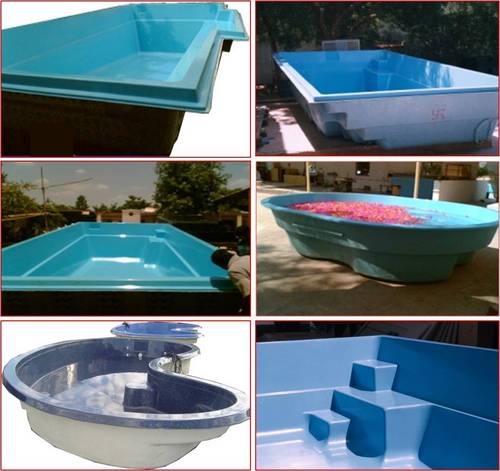 كامپوزيتهاي Frp
 
  
 نقش اصلي ماتريس عبارت است از :
 1- انتقال برش از فيبر تقويتي به ماده مجاور  2- محافظت از فيبر در شرايط محيطي  3- جلوگيري از خسارات مکانيکي وارد بر الياف   4- کنترل کمانش موضعي الياف تحت فشار 
  
به طور کليFRP ها بر اساس فيبر تشکيل دهنده ي آنها به چند دسته زير تقسيم مي شوند:
1- CFRP  با اليافي از جنس کربن 2-GFRP با اليافي از جنس شيشه 3- AFRP با اليافي از جنس آراميد 
  
مزاياي استفاده از FRP :
 1- وزن کم (چگالي آن در حدود 20% فولاد است .)  2- مقاومت در برابر خورندگي 3- نفوذناپذيري مغناطيسي  4- امکان تقويت به صورت خارجي 5- حمل و نقل آسان وسرعت اجراي بالابه دليل وزن کم 
 
مزاياي استفاده از پروفيل هاي کامپوزيتي FRP در صنعت ساختمان:
  
با توجه به کاربرد روز افزون اشکال مختلف FRP در تقويت سازه هاي بتن آرمه , حتي کاربرد آنها در تقويت سازه هاي فولادي لزوم آشنايي با برخي از مفاهيم پايه در اين مقوله ضروري به نظر مي رسد.
با آشنايي با مفهوم FRP , لزوم آشنايي با برخي ازمفاهيم چون کامپوزيت ,پليمر , رزين يا ماتريس , طبقه بندي FRP براساس فيبر يا الياف تشکيل دهنده يا انواع رزينهاي پليمري تشکيل دهنده آن, مقايسه بين آنها , روشهاي توليد, عوامل مؤثر در خواص مکانيکي لزوم دارد. 
  
اين کلمه اختصاري از کلمات Fiber Reinforced Polymer or Plastic مي با شد به عبارت ديگر به يک ماده مرکب و کامپوزيتي اطلاق مي شود که از فيبريا الياف تقويتي و ماتريس ( ماده در برگيرنده ) يا رزين از جنس پليمر مطابق شکل 1 تشکيل شده است. بزرگترين سهم بازار مصرف مواد مرکب (کامپوزيت) در دنيا در اختيار صنعت ساختمان است. در اين ميان پروفيلهاي کامپوزيتي به ميزان وسيعي در ساختمان سازي بويژه احداث بناهاي ساحلي و يا سازه‌هاي مستقر شده در شرايط اقليمي خورنده کاربرد يافته اند.
دليل عمده استفاده از پروفيل هاي FRP در داخل بتن،
جلوگيري از پديده خوردگي و افزايش عمر سازه در برابر ارتعاش مي باشد. هرچند که استفاده از پروفيل هاي FRP به جاي نمونه هاي فلزي سبب کاهش وزن بنا نيز خواهد شد، اما در استفاده از اين پروفيلها، مساله کاهش وزن اهميت ناچيزي نسبت به دو مورد بيان شده دارد. دليل بالا بودن عمر کامپوزيت ها، خواص غير کشسان آنهاست. در حالي که مواد فلزي حالت کشسان داشته و انرژي جذب شده را ميرا مي نمايند. بنابراين مواد کامپوزيتي در برابر ارتعاشات زلزله عملکرد بهتري خواهند داشت و بهترين گزينه جهت مقاومت سازه در برابر لرزه خواهند بود. 
بکارگيري پروفيل هاي FRP به جاي فلزي، بطور قابل ملاحظه اي از زيانهاي ناشي از بروز خوردگي جلوگيري مي کند. ظهور تخريب ناشي از پديده خوردگي در بتن مسلح شده با پروفيل فلزي بدين گونه است که نخست ميله هاي فلزي داخل بتن دچار زنگ زدگي شده و اکسيد مي شوند. سپس اين اکسيدها به سمت سطح بيروني بتن شروع به مهاجرت کرده و با انتشار در داخل بتن باعث
از بين رفتن آن مي شوند. بدين ترتيب با خورده شدن دو جزء فلزي و بتن سازه، زمينه تخريب کامل سازه بتني فراهم مي گردد. روشهاي سنتي گذشته مانند چسباندن صفحات فلزي بر روي سازه يا اضافه کردن ضخامت بتن جهت مقابله با پديده خوردگي ضمن آنکه مشکل خوردگي فلز را مرتفع نخواهد نمود، سبب افزايش وزن سازه و آسيب پذيرتر شدن آن در برابر زلزله نيز خواهد شد. جهت جلوگيري از اين امر مي توان با تقويت سطح خارجي سازه بتني توسط مواد مرکب و استفاده از پروفيل هاي FRP در داخل بتن، هم مشکل خوردگي فلز داخل سازه را حل نمود و هم جلوي مختل شدن کارايي سازه در صورت خورده شدن بتن را گرفت که اين بهترين روش مقابله با پديده خوردگي در يک سازه بتني مي باشد. 
کشور ما نياز بسيار گسترده اي به استفاده از کامپوزيت ها در قالب پروفيلهاي کامپوزيتي دارد. هم اکنون بسياري از سازه هاي بنا شده در محيط هاي خورنده مناطق مختلف کشور همچون پل هاي درياچه اروميه و يا
ساختمان هاي جنوب کشور دچار معضل خوردگي هستند که استفاده از کامپوزيت ها مي تواند پاسخگوي مشکل اين قبيل سازه ها باشد.
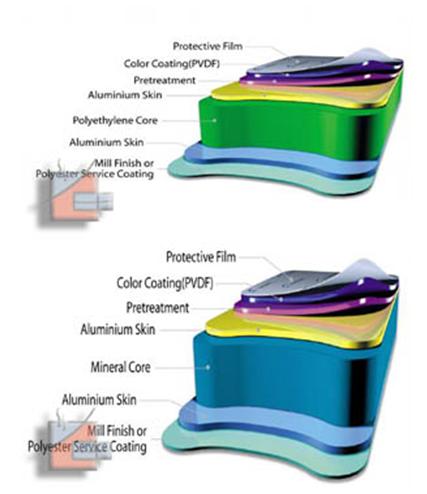 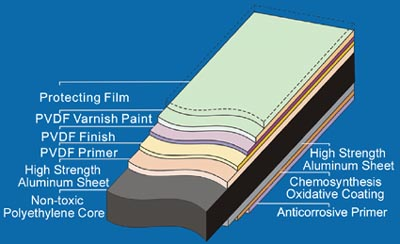 برگرفته شده:
 
ASM Handbook Vol.-1 ۲۱,Composites, ASM International, 2001.
Bioinert, biodegradable and injectible polymeric matrix composites...,Joao F. Mano
al.-Composite Science and technology,-2 ۶۴ (۲۰۰۴) ۷۸۹-۸۱۷
پانل:               
با توجه به وسعت کشور ايران و شرايط اقليمي متفاوت در نواحي مختلف اين سرزمين لازم است روشهاي ساختمان سازي متناسب با ويژگيهاي خاص منطقه اي تدوين و به مورد اجرا گذاشته شود . نظر به اينکه اين کشور روي يکي از کمربندهاي فعال زمين لرزه در جهان قرار دارد لذا ايجاد سازه هاي مقاوم و امن از اولويت خاصي برخوردار است . بررسي نياز کشور به واحدهاي مسکوني نشان مي دهد که با توجه به بافت جوان نيروي انساني هر ساله به حدود ۶۰۰۰۰۰ واحد مسکوني جديد نياز هست که روشهاي سنتي ساخت جوابگوي بخش محدودي از اين نياز مي باشد .
علاوه بر نيازهاي جديد ، کيفيت ضعيف ساخت باعث استهلاک سريع ساختمانهاي موجود شده که اين امر باعث افزايش نياز به ساختمان سازي جديد مي شود ؛ همچنين به مقوله مقاوم سازي سازه هاي موجود نيز بايد توجه لازم مبذول گردد . با توجه به نيازهاي وسيع ذکر شده و لزوم بهبود کيفيت توليد ساختمان همانطور که در غالب کشورهاي بزرگ نيز متداول است بايد روشهاي توليد صنعتي ساختمان بطور جدي مورد توجه قرار گيرد . يکي از اين فنون مطرح شده در دو دهه اخير استفاده از صفحات ساندويچي متشکل از دو لايه بتن مسلح با شبکه جوش شده و يک لايه پلي استايرن است که در برخي طرحهاي ساخت مسکن در ايران به کار گرفته شده است .در اين مقال سعي بر اين بوده که بيشتر با ضوابط آئين نامه اي اجراي اين نوع ساختمانها آشنا شويم و براي تکميل بحث ، فيلم مستندي از نحوه اجراي
عملـي چنين ساختمانهايي تهيـه و ضميمه ايــن بحث کرده ايم . اگر توجه کافي به مجموعه ايـن پروژه شود متوجــه خواهيم شد کــه بعضي از بحث هاي آئين نامه اي بطورکامل در اجرا پياده نمي شود که دلايل متعددي از جمله محدوديت هاي اجرايي و غيره دارد .(1)
 
ساندويچ پانل چيست؟  
ساندويچ پانل يک ساختار سبک و مرکب است که از دو طرف به دولايه محدود شده و در وسط يک لايه عايق قرار دارد که ماده عايق مي بايست بسيار نرم و سبک و داراي خواص فيزيکي خاص باشد .ساندويچ پانلهاي بارون به دو گروه پانلهاي سقفي و پانلهاي ديواري تقسيم مي شوند. ساندويچ پانل هاي ديواري با عايقهاي پلي اوريتان , پلي استايرن و پشم شيشه توليد مي شوند . ساندويچ پانل هاي سقفي شامل طرح هاي ذوزنقه ايي و کاشي مي باشند که طرح ذوزنقه ايي با انواع عايق شامل (پلي اوريتان ,پلي استايرن و پشم سنگ) و طرح
کاشي با عايق پلي اوريتان توليد مي گردند کاربرد ساندويچ پانل ها: - انواع سرد خانه ها و صنايع برودتي دفاتر کارگاهي درمانگاه صحرايي سرويس بهداشتي نمازخانه و محيط آموزشي تعميرگاه سيار پست نگهباني ويلا هاي يک و دو طبقه- واحد هاي امدادي در زمانهاي بحراني مانند زلزله ساخت انواع سوله مزايا و ويژگي هاي ساندويچ پانل: مقاوم در برابر زلزله بواسطه جذب انرژي همانند ديوار برشي و وزن سبک انبساط و انقباض بسيار پايين حمل و نقل و نصب سريع و آسان عايق حرارتي، رطوبتي، صوتي سهولت در اجراي تاسيسات مناسب براي تمام اقليم ها ضد قارچ کپک و پوسيدگي قابل شستشو و بهداشتي عدم نياز به قالب بندي تنوع رنگ ساندويچ پنل سقفي ساندويچ پنل سقفي و ديواري ساندويچ پنل ديواري ( سوله ) با سقف ساندويچ پنل ساندويچ سقفي پنل
ساندويچ پنل ساندويچ پانل ديواري ساندويچ پنل با فوم پلي يورتان عايق حرارتي ( پنل سقفي ) ساندويچ پانل سقفي و ديواري با پوشش گالوانيزه ساندويچ پنل ديواري ( سوله ) ساندويچ پنل ( پوشش سوله صنعتي ) ساندويچ پانل با فوم پلي يورتان ساندويچ پنل ( يک طرف پوشش فلزي ) ساندويچ پنل ( مقاوم در برابر زلزله ) پانل سقفي با پوشش گالوانيزه ( آلوزينگ ) ساندويچ پانل سقفي در حال ساخت(2)
برتری های ساندوچ پانل ها نسبت به دیوار های ساخته شده با مصالح سنتی:
به علت استفاده از مواد سبك در هسته اين پانل‌ها، وزن پانل به شدت كاهش می‌يابد و به میزان 8 تا 10 کیلوگرم بر متر مربع می رسد.يك ديواره ساندويچی در مقايسه با نمونه مشابه سيمانی يا آجری گاه تا50 برابر سبك‌تر است. اين مسئله به ويژه در سبك‌سازی فونداسیون و سازه ،مقابله با زلزله و كاهش هزينه زيرسازی بسيار مهم است. علی‌‌رغم سبكي فوق‌العاده ساندويچ پانل ها، اين محصولات مقاومت فوق‌العاده‌اي در برابر انواع بارهای فشاري و ضربه‌اي دارند. اين پانل‌ها نيروی وارده را به خوبي جذب كرده و مقاومت بالاتری نسبت به چوب از خود نشان مي‌‌دهند. اين مسئله در ساخت ديوار‌ه‌ها و سقف‌های كاذب از اهميت ويژه‌اي برخوردار است.
اين قبيل پانل‌ها بر خلاف ديوار‌ه‌هاي متداول بتني در برابر رطوبت هوا و شرايط خورنده محيطی دچار آسيب‌های ناشی از خوردگی نمی‌شوند. اين مسئله باعث حداقل شدن هزينه تعميرونگهداری مي‌گردد. در مقايسه با پارتيشن‌هاي چوبي اين پانل‌ها از طول عمر چندين برابر
در محيط‌هاي مرطوب برخوردارند. همچنين به علت عدم پوسيدگی، از نظر بهداشتی نيز مطمئن بوده و جاي نگرانی برای تجمع ميكروب در ساختمان باقی نمی‌گذارد. 
سرعت حمل و نقل و سهولت نصب ساندويچ پانل ها در ارتفاع، مقاومت زياد در برابر نيروهاي برشي ناشي از زلزله، عايق حرارتی صوتی ، عايق رطوبت و عايق صوتي، دستيابی به فضای مفيد بيشتر به علت ضخامت ناچيز ساندويچ پانل ها، صرفه جويی در هزينه پی سازی و اسکلت ساختمانهای بلند به دليل وزن اندک سقف و ديوار از ساندويچ پانل ها، صرفه جويی در هزينه های سرمايش و گرمايش ساختمان به دليل جلوگيری از تبادل سرما و گرما و در نتيجه صرف انرژی کمتر، زيبايي محصول و تنوع رنگ، سهولت پاکيزگی و نگهداری، غیر قابل اشتعال، محافظ محیط زیست، عدم نیاز به قالب بندی، مناسب برای تمامی اقلیم ها، قابلیت شستشو، حذف گچ و خاک، افزایش سطح زیر بنای مفید و تقلیل زمان اجرا به میزان 50 درصد از جمله برتری های ساندویچ پانل ها نسبت به مصالح سنتی می باشند.(3)
● کليات استفاده از پانل هاي ساندويچي :صفحات ساندويچي ( ۳D ) از يک لايه پلي استايرن به ضخامت حداقل ۴ سانتيمتر و دو شبکه ميلگرد جوش شده در دوطرف اين لايه تشکيل شده است . براي انتخاب عرض و ارتفاع پانل ها استفاده از مدل ۳۰ سانتيمتر توصيه مي شود ( عرض هاي ۹۰ – ۱۲۰ – ۱۵۰ سانتيمتر و ارتفاع ۲۷۰ و ۳۰۰ سانتيمتر ) ، وزن متوسط هر صفحه با اندازه ۳۰۰ - ۱۵۰ سانتيمتر و بدون بتن سبک بوده و به سادگي توسط يک کارگر قابل حمل و نصب مي باشد و سرعت عمل در نصب نيز قابل ملاحظه است .مقاومت صفحات در برابر آتش سوزي مناسب بوده و در جهت بهبود آن بکارگيري لايه مقاوم در برابر آتش سوزي توصيه مي شود .
با توجه به وجود لايه عايق بتن ، بکارگيري اين صفحات علاوه بر بهبود خاصيت عايق حرارتي و صوتي بودن ديوارها باعث سبک سازي بنا خواهد شد که جدا از کاهش حجم مصالح مصرفي باعث کاهش جرم ساختمان خواهد شد .استفاده از اين صفحات در پارکينگ ساختمانها ايجاد محدوديت نموده و لذا در شرايط لزوم تأمين پارکينگ در طبقات زيرين ساختمانها ، بکارگيري سيستم ترکيبي متشکل از اسکلت فلزي با بتن آرمه و صفحات ساندويچي به عنوان عامل جداکننده مورد توجه مي باشد .با توجه به اطلاعات بدست آمده از کشورهاي اروپايي ، غالب ساختمانهاي اجرا شده به اين روش در حد يک يا دو طبقه بوده است . لذا طرح و اجراي ساختمانها با تعداد طبقات بيشتر نياز به مطالعات ويژه داشته و در اينصورت مطالعات مهندس طراح بايد پاسخگوي شرايط آئين نامه هاي معتبر باشد .
▪ مزاياي استفاده از پانل هاي ساندويچي :ـ سبکي ديوارهاي ساخته شده از پانل هاي ساندويچي در مقايسه با ديگر مصالحـ سرعت حمل و نقل و سهولت پانل هاي ساندويچي در ارتفاعـ مقاومت زياد در برابر نيروهاي برشي ناشي از زلزلهـ عايق در مقابل حرارت ، برودت ، رطوبت و صداـ مقاوم در برابر آتش سوزي بعلت وجود قشرهاي بتوني طرفين پانل ساندويچيـ نفوذناپذيري ساختمان در مقابل حشرات
ـ امکان حمل و بکارگيري پانل هاي ساندويچي در مناطق صعب العبور جهت احداث ساختمان بدون نياز به کارگران متخصصـ دستيابي به فضاي مفيد بيشتر بعلت ضخامت ناچيز ديوارهاي پانل ساندويچيـ آزادي عمل در اجراي طرحهاي متنوع به علت انعطاف پذيري قطعات پيش ساخته پانل هاي ساندويچيـ صرفه جويي در هزينه پي سازي و اسکلت ساختمانهاي بلندمرتبه بدليل وزن اندک قطعات سقف و ديوار پانل هاي ساندويچيـ صرفه جويي در هزينه تهويه مطبوع ساختمان در تابستان و يا زمستان بدليل جلوگيري از تبادل حرارت و يا برودت و در نتيجه صرف انرژي کمتر
ـ افزايش عمر مفيد ساختمان و دستگاههاي تأسيساتي آنـ عدم نفوذ نسبي آلودگي صوتي و ايجاد آرامش براي ساکنين ساختمان در شهرهاي بزرگـ بازگشت سرمايه گذاري در امور ساختمان سازي در کوتاهترين زمانـ عبور دادن لوله هاي آب و فاضلاب و برق و تلفن به سادگي از زير شبکه پانل و نصب چهارچوب دربها و کلاف فلزي پنجره ها قبل از بتن پاشي و کلاً اجراي تأسيسات ساختمان با کمترين هزينهـ عدم نياز به کنده کاري و تخريب تأسيساتي ديوارها و سقف و در نتيجه عدم ايجاد ن_____ هاي انباشته که صرفه جويي در هزينه و وقت را بدنبال دارد .
ـ پس از بتن پاشي طرفين پانل ها با ضخامت حداقل ۴ سانتيمتر ، پانل ها بي نياز از ملات گچ و خاک ميباشد و با اجراي پلاستر گچ ( سفيدکاري ) ، ديوارها و سقف آماده براي نقاشي خواهد بود .ـ حذف نعل درگاه در سيستم پيشرفته پانل هاي ساندويچي .ـ حمل و نقل پانل هاي ساندويچي با هزينه اندک صورت مي گيرد . بطور مثال يکدستگاه تريلر قادر است حدود ۱۰۰۰ متر مربع پانل سانويچي را حمل کند .ـ استفاده از ديوار و سقف پانل هاي ساندويچي در ساختمان سازي ، بهره وري مناسب آهن آلات مصرفي را موجب ميگردد . بطور مثال باصرف ۱۷ کيلوگرم در متر مربع فولاد بصورت مفتول و ميلگرد مي توان يک واحد مسکوني يک طبقه را بنا کرد .
● ضوابط بارگذاري ، تحليل ، طراحي و مصالح۱) گستره▪ مشخصات مصالحـ شبکه جوش شده و مفتولهاي قطري
ـ لايه عايق ميانيـ بتن پاشيدني- بارگذاري و تحليل- طراحي ساختاري ( سازه اي )- مقاومت خمشي- مقاومت برشي- مقاومت در خمش و بار محوري همزمان- چگونگي فولادگذاري ، قرارگيري مفتولها و پوشش بتنـ بازشوهاـ معيارهاي تحليل و طراحي در برابر آثار زمين لرزه
ضوابط اين مجموعه معيارها ، صفحات ساندويچي ( ۳D ) و سازه هاي متشکل از اين صفحات را در بر مي گيرد .صفحات ساندويچي پيش ساخته که از اين به بعد صفحه ناميده مي شود از دو لايه شبکه فولادي جوش شده 

تشکيل شده است که در بين آنها يک لايه عايق از نوع پلي استايرن قرار گرفته و توسط اعضاي قطري به يکديگر متصل شده اند . مقاومت و انسجام اين صفحات بوسيله مفتولهاي قطري جوش شده به شبکه دو طرف تأمين مي شود .اين صفحات پس از بتن پاشي يا بتن ريزي بعنوان ديوارهاي باربر داخلي و خارجي ساختمان مورد استفاده قــرار مي گيرند . سازه متشکل از صفحات ساندويــچي به سازه هايي اطلاق مي شود که کليه بارهاي ثقلي و جانبي وارد بر آن توسط صفحات تحمل مي شود . از اين صفحات مي توان بعنوان تيغه هاي غير باربر الحاقي به ساير اجزاي باربر نيز طبق ضوابط مربوط به ديوارهاي جداکننده استفاده نمود .
۲) مشخصات مصالح :ـ شبکه جوش شده و مفتولهاي قطريـ شبکه جوش شده ( مش ) با ماشين آلات تمام اتوماتيک ساخته شده و بايستي الزاماً با استانداردASTMA۸۵ مطابقت داشته باشد .ـ مشخصات مفتول شبکه جوش شده و مفتول قطري بايد مطابق الزامات ذکر شده در استاندارد ASTMA۸۵ باشد .ـ مشخصات جوش مفتولهاي قطري بايد مطابق با الزامات ذکر شده در استاندارد ASTMA۸۵ باشد .ـ در صورتيکه مقاومت جاري شدن مفتولهاي بکاررفته در شبکه از ۴۰۰ NPA فراتر رود بايد تنش نظير کرنش ۵/۳ در هزار در نظر گرفته شود .ـ شکل پذيري مفتولهاي بکاررفته بايد مطابق با الزامات بند ۴-۶ آئين نامه بتن ايران باشد .
ـ در مناطق با شرايط محيط بسيار شديد و فوق العاده شديد طبق بند ۸-۲-۹-۲ آبا بايد از مفتولهاي قطري گالوانيزه استفاده کرد که مشخصات آن مطابق با استاندارد ASTMA۷۹۷ باشد ، همچنين در صورت تشخيص مراجــع ذيصلاح مي توان از شبکه جوش شده گالوانيزه استفاده کرد .ـ قطر اسمي مفتولهاي شبکه جوش شده از ۳ ميليمتر با گام ۵/۰ ميليمتر مي باشد.ـ قطر مفتولهاي قطري حداقل ۳/۰ ميليمتر مي باشد .
▪ لايه عايق مياني :ـ لايه عايق از فوم پلي استايرن منبسط شده تشکيل شده که داراي حداقل چگالي اسمي طبق استاندارد ASTMA۷۸ مي باشد .
ـ لايه عايق پلي استايرن تحت آزمايش استاندارد ASTMA۸۴ آزمايش مي شود تا حراکثر پتانسيل گرمايي را دارا باشد .▪ بتن پاشيدني ( شاتريک ) :ـ اجزاي بتن پاشيدني :ـ مشخصات کلي سنگدانه ها براي بتن پاشيدني بايد مطابق با مندرجات استانداردهاي "دت ۲۰۳ " و "دت ۲۰۱ " دفتر امور فني و تدوين معيارهاي سازمان مديريت و برنامه ريزي کشور باشد ـ بــزرگترين انــدازه اســمي سنـگدانــه ها نبــايد از هيچ يک از مقادير زير تجاوز کند:الف ) يک پنجم ضخامت فاصله آزاد بين شبکه جوش شده تا لايه عايقب ) سه چهارم حداقل فاصله آزاد بين شبکه جوش شده تا لايه عايق
ـ تبصرهدانه بندي شماره ۲ جدول ۲-۱ آئين نامه AC۱۵۰۶R-۹۰ براي بتن پاشيدني توصيه مي شود .در صورتيکه مهندس طراح پس از آزمايشهاي گوناگون از يک نوع مصالح سنگي بتواند بتني با مقاومت ، کارايي ، پمپ پذيري ، دوام و محصور شدن مناسب آرماتورها بسازد مي تواند از آن مصالح نيز استفاده نمايد .ـ استفاده از مصالح گردگوشه با درصد دانه سوزني و پولکي به ميزان حداکثر ۱۰% درشت دانه توصيه مي شود .ـ سيمان مصرفي در بتن پاشيدني بايد مطابق با شرايط بند ۳-۳ آبا باشد .
ـ آب مصرفي در بتن پاشيدني بايد مطابق با شرايط بند ۳-۵ آبا باشد .ـ مواد افزودني بکاررفته در بتن پاشيدني بايد با مندرجات بند ۳-۶ آبــا مطابقت داشته باشد .▪ طرح اختلاط :ـ مقدار نسبت آب به سيمان w/c بين ۴۰/۰ تا ۵۵/۰ مي باشد .ـ حـداقل مقاومت مشخصه بتــن پاشيدني مطابق بند ۶-۴-۲ آبــا مشخص مي گردد .ـ عيار سيمان در هر متر مکعب بتن پاشيدني حداقل ۳۵۰ بوده و حداکثر ۵۰۰ مي باشد .
ـ روش بتن پاشي در اين نوع سازه ها از نوع بتن پاشيدني تر مي باشد .ـ کارايي بتن پاشيدني به گونه اي باشد که پمپ پذيري آن تأمين گردد . محدوده مناسب نشست بتن ( اسلامپ ) را مي توان بين ۴۰ تا ۱۰۰ ميليمتر در نظر گرفت .ـ چگونگي اختلاط بتن ، عمل آوري و بتن پاشي در هواي سرد و گرم بايد بر اساس مندرجات فصل هفتم آبــا صورت پذيرد .ـ زمان استفاده از بتن تازه به شرط تأمين کارايي حداکثر ۹۰ دقيقه پي از اختلاط مي باشد.ـ دماي محيط در زمان بتن پاشي حداکثر به ۳۵ درجه سانتيگراد و حداقل به ۵ درجه سانتيگراد محدود مي گردد .ـ استفاده از مواد افزودني بايد مطابق با استانداردهاي آبـــا باشد .
▪ آزمايشهاي بتن پاشيدني :ـ بهترين روش آزمايش بتن پاشيدني مغزه گيري مي باشد .بعلت محدوديت ضخامت بستن در اين نوع سازه ها مي بايست از نمونه مکعبي شکل ( چوبي يا فلزي به ابعاد حداقل ۷۵-۴۶۰-۴۶۰ ميليمتر و يا نمونه ۱۵۰-۷۵۰-۷۵۰ ميليمتر استفاده نمود . نمونه جهت آزمايش مقاومت فشاري و آزمايشهاي ديگر از قبيل تخلخل ، وزن حجمي وغيره ميباشد .ـ وضعيت پوشش ميلگرد در نمونه هاي بند فوق بايستي مشابه شرايط اجرا باشد .
ـ براي آزمايش مقاومت فشاري بايد حداقل سه آزمايش که هر آزمايش شامل يک زوج نمونه مغزه گيري از قسمت بتن غير مسلح وبراي ساير آزمايشها حداقل شش مغزه از قسمت بتن مسلح گرفته شود .ـ آزمايش مغزه ها بايد مطابق "د ت ۶۵" صورت پذيرد .ـ ارزيابي نمونه هاي مغزه مي بايست مطابق بند ۶-۶-۵ آبا صورت پذيرد .ـ بمنظور ارزيابي کيفي بتن پاشيدني ميتوان از آزمايشهايي نظير آزمايش چکش اشميت ، بيرون کشيدن فولاد و نمونه گيري به شکل قالبهاي استاندارد مکعبي يا استوانه اي و غيره مطابق با استانداردهاي مربوطه استفاده کرد .
▪ بارگذاري و تحليل :ـ کليه بارهاي وارد به سازه بجز بارهاي ناشي از زلزله بايد براساس ضوابط استاندارد ۵۱۹ ايران تحت عنوان "حداقل بار وارده به ساختمانها و ابنيه فني" تعيين شوند .ـ در محاسبات زلزله با رعايت کليه ضوابط ذکرشده ضريب رفتار حداکثر معادل ۱۵ اختيار ميشود .ـ اصول تحليل سازه هاي صفحه اي و همچنين مشخصات مصالح ، مشخصات هندسي و مدل سازي آنها بايد مطابق ضوابط بخش ۳-۱۰ آبا باشد .● طراحي ساختاري ( سازه اي ) :▪ کليات :طراحي اعضاي ساختاري ( سازه اي ) در سيستم صفحه
اي بايد براساس مقررات آئين نامه بتن ايران ( آبا ) صورت گيرد مگر در موارد کمبود که صريحاً آئين نامه ديگري ذکر شده باشد .ـ مقاومت خمشي :ـ عملکرد ساختاري صفحات کف درصورت کفايت مفتولهاي قطري بصورت ترکيبي کامل و بصورت دال يکطرفه خواهد بود .ـ در صورت عدم کفايت مفتولهاي قطري براي تأمين شرايط بند فوق بايستي عملکرد مقطع با بهره گيري از تحليل و محاسبات دقيق مشخص گردد .ـ طراحي خمشي براساس ضوابط فصل ۱۱ آبا انجام مي گيرد .ـ حداقل آرماتور مصرفي در صفحات سقف بايد طبق بند ۱۵-۵-۱-۱ آبا تعيين شود .
▪ مقاومت برشي :ـ مقاومت برشي صفحات ديواري بايد طبق مقررات فصل ۱۲ آبا تعيين شود . در اين حالت ضخامت کل ديوار حداکثر بايد معادل مجموع ضخامت لايه هاي بتني دوطرف در نظر گرفته شود .ـ مقاومت برشي صفحات سقفي باتوجه به مشخصات هندسي ، تعداد ونوع اعضاي قطري در صفحات طبق مقررات فصل ۱۲ آبا محاسبه مي گردد (4)
ساندویچ پنل های دیواری و سقفی 
  

 
  
   پنل ها در ضخامت 5 الی 25 سانتی متر و به طول دلخواه بر حسب سفارش تولید می گردد و این امکان به مشتری کمک می نماید تا کاهش قابل توجهی در هزینه حمل، نصب و دور ریز به عمل آورد. پنل ها از 5 لایه تشکیل می شود، لایه محافظ درونی و بیرونی از جنس ورق های گالوانیزه و آلوزینگ، آلومینیوم بوده و دو لایه چسب مخصوص جهت اتصال لایه های محافظ بیرونی و عایق پلی استایرن به کار برده می شود . فوم داخل ساندویچ پنل ها نیز از جنس پلی استایرن با وزن معادل 16 کیلوگرم بر متر مکعب می باشد
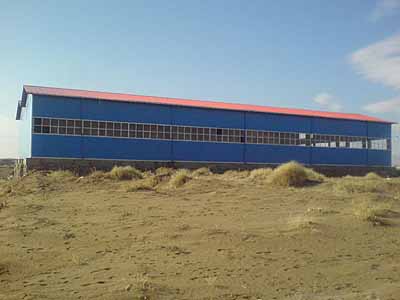 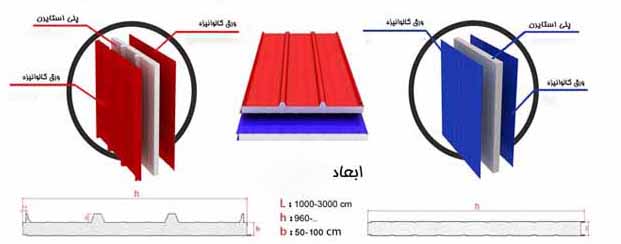 ویژگیهای پلی استایرن  
        فوم جامد در مقابل حلال ها، روان کننده ها، روغن های معدنی اسیدها و بازهای رقیق دود نامناسب کارخانجات و همچنین ها قارچ ها و میکروب ها مقاوم بوده و به هیچ وجه نمی پوسد. این ماده مقاوم در برابر رشد گیاهان بوده و به علت نداشتن بو و خطر برای سلامت انسان و حیوان و عدم امکان زندگی حشرات موذی در داخل فوم بهترین نوع عایق مصرفی در انواع پوشش های سقف و دیوار و کف سردخانه ها می باشد(5)
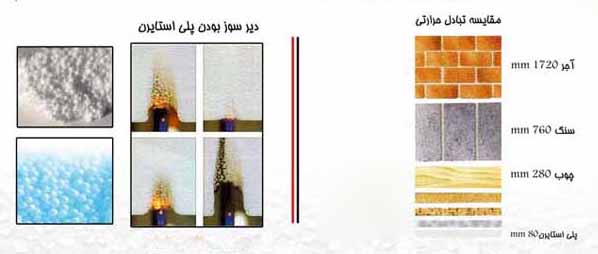 نحوه مونتاژ پانل دیوار  
         قبل از جا زدن (چفت کردن پنل های دیواری) موارد زیر مورد اهمیت است :
1- برای حصول اطمینان از آببندی های لازمه در محل چفت شدن پانل ها قبل از چفت کردن پانل ها محل درز پانل ها با اسپری پلی یورتان پر شده و سپس پانل دیگر قبل از پف کردن کامل پلی یورتان جا زده می شود این کار باعث می شود : 
 الف:  آببندی پنل ها در محل اتصال به هم زیاد تر باشد .
ب:   چسبندگی پانل ها به هم در محل درز زیادتر شود .
   ج:   تبادل حرارتی در محل اتصال بسیار کمتر گردد
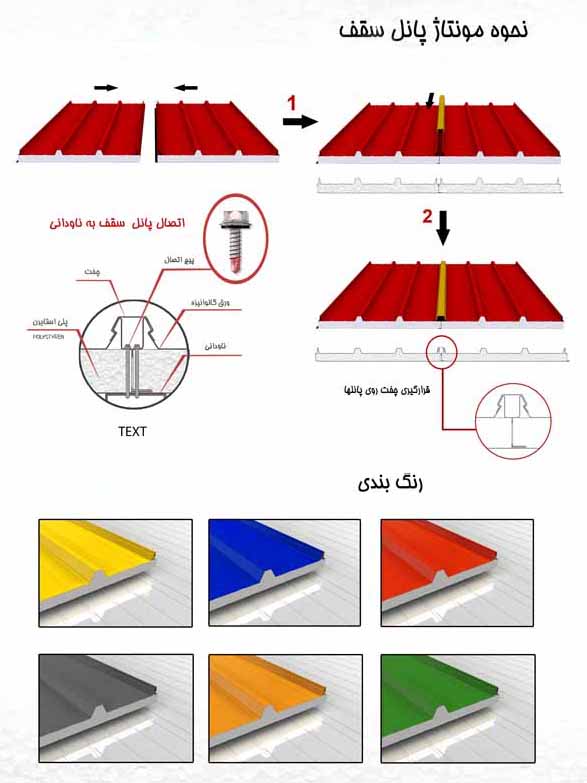 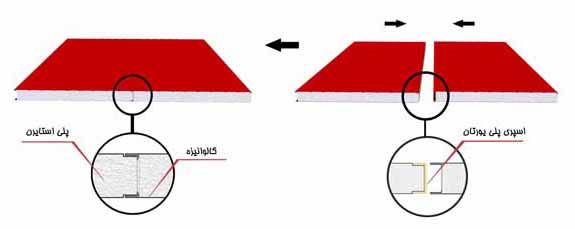 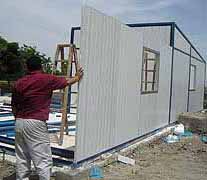 2- نشیمنگاه پانل ها "طولی و عرضی" در محل اتصال به شاسی یا ساختمان توسط ناودانی های مخصوص به ضخامت 1.5 یا 2 میلیمتر یا بیشتر "بستگی به ضخامت و طول پنل مورد استفاده" است . نحوه اتصال این ناودانی ها به شاسی فولادی توسط پرچ با فواصل 25 الی 30 سانتی متر انجام می گیرد و در موارد استفاده روی بتن و ...  از تفنگی مخصوص به نام میخ کوب زن چاشنی دار استفاده می شود اما استفاده از میخ کوب زن روی قطعات فولادی توصیه نمی شود . لازم به ذکر است
قبل از جازنی پنل ها در داخل ناودانی ها بهتر است داخل ناودانی ها هم با اسپری پلی یورتان عایق کاری گردد .
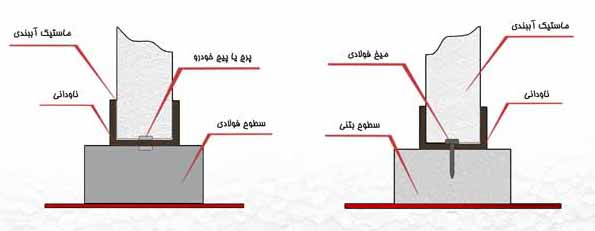 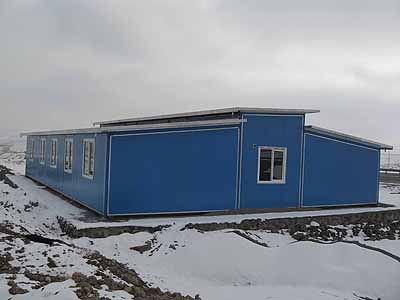 ویژگیهای ساندویچ پنل ها  
 1. عایق رطوبتی 
2. مقاوم در برابر زنگ زدگی 
3.مقاوم در برابر باد
4.عایق اشعه ماورابنفش 
5.مقاوم در برابر مواد شیمیایی 
6.غیر قابل اشتعال 
7.عایق حرارتی
8.عایق صوتی 
9.مقاوم در برابر رانش و زلزله 
10.مقاوم در برابر حشرات
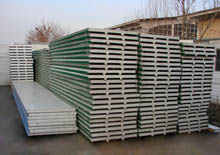 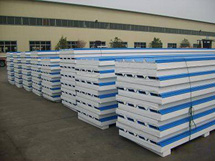 11.محافظ محیط زیست 
12.حفاظت در برابر آلودگی 
13.مقرون به طرفه   
14.تنوع رنگی 
15.مقاومت بسیار بالا 
16.قابل بازیافت 
17.انبساط و انقباض بسیار پائین
18.حمل و نقل سریع و آسان 
19.سهولت در اجرای تاسیسات
برای تمامی اقلیم ها 
22.قابل شستشو و بهداشتی 
23. وزن سبک
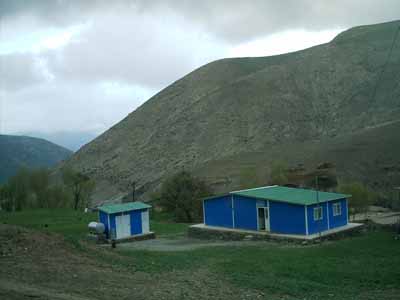 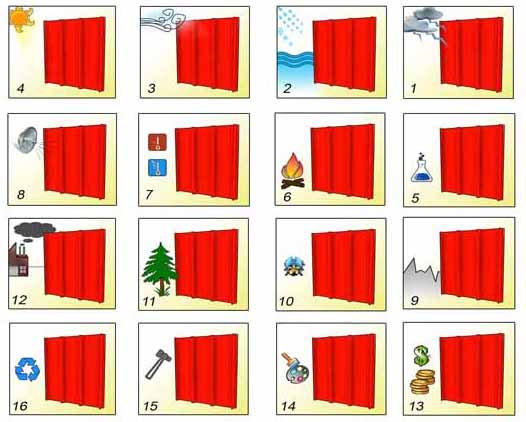 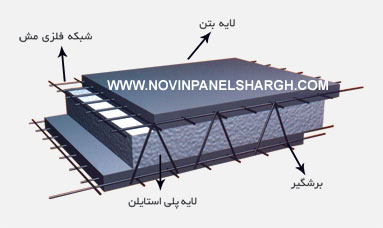 برگرفته شده از:

1-atab.ir 
2-یادمان ارک
3-Htt://izoturk..blogfa.com
4-Aftab.ir
5-سایت علمی مهندسین عمران دانشگاه آزاد واحد جنوب
6-http://www.rayasazeh.com
پوششهای سلولوزی و الیافی ( الکا،بلکا،رومالین،پتینه ) :
 
تاريخچه پوشش های سلولزی:     
اين پوشش يک پوشش زيبا و در عين حال اقتصادي ميباشد که توسط ژاپنيها ابداع واستفاده ميشده
يعني مردم ژاپن به علت سرماي زياد منطقه ژاپن از اين پوشش به عنوان عايقي  در برابر سرما استفاده
ميکردند و سبوس برنج را بعد از کوبيدن با چسب ترکيب نموده و به صورت لايه اي روي درها ميماليدند
بعدها اين پوشش شکل کاملتري گرفت و در  اروپا استفاده شد و به جاي سبوس و ساقه برنج از مواد
ديگري   استفاده شد يعني ماده اوليه  از  سلولز استفاده شد و  افزودنيهاي  فراواني به آن اضافه 
شد که تنوع اين محصول را بسيار زياد نمود و کم کم به صورت يک پوشش شناخته شده در آمد که در 
تمام دنيا کار برد دارد .
ساختار پوشش های سلولزی : این نوع پوشش تشکیل شده از الیاف مصنوعی ، سلولز ، رزین های ساختمانی ، آراینده های معدنی ، پیگمنتهای مقاوم ، روان کننده ها و سایر افزودنیهایی که به صورت خمیر و با استفاده از ماله های فلکسی گلاس بر روی سطح کار اجرا می شود . این پو شش دارای خواص بسیاری بوده و در واقع می توان از آن به عنوان بهترین و زیبا ترین جایگزین برای رنگ و کاغذ دیواری نام برد . این نوع محصولات معمولا" به نام پوشش بلکا معرفی می شوند .
 خواص پوشش های سلولزی : 
 
• قابلیت اجرا به روی ملات گچ و خاک :
از مهمترین خواص این محصول ان است که با استفاده از این نوع مصالح می توان مراحل گچ کاری و سفید کاری ، بتونه کاری و نقاشی را از مراحل نازک کاری حذف نمود که بدین وسیله میتواند تأثیر به سزایی در تقلیل هزینه ها و بالا بردن سرعت انجام کار داشته باشد . پوشاندن عیوب زیر کار : این نوع پوشش نیازی به زیرسازی نداشته و تا حد زیادی ایرادات ناشی از وجود ترکهای موضعی و نا همواریهای سطح کار را مخفی می نماید . عایق حرارتی و برودتی : که به علت بافت الیاف گونه عایق بسیار مناسبی جهت حفظ گرمای محیط می باشد و در راستای بهینه سازی مصرف انرژی در ساختمان تأثیر بسزایی دارد . عایق صوت : سطح بافت دار این پوشش عایق بسیار مناسبی جهت کاهش حجم صداهای مزاحم و مانع از انعکاس امواج صوتی به میزان قابل ملاحضه ای ( 30% الی 50 % ) می باشد و
اصطلاحا" محیط را اکوستیک می نماید . سبکی : وزن این پوشش در هر متر مربع 400 تا 700 گرم می باشد که در مقایسه با وزن گچ و رنگ در هر متر مربع ( 17kg الی 25kg ) بسیار سبک تر بوده که این امر باعث کاهش وزن مرده ی ساختمان می باشد . تنوع بسیار بالای رنگ : این پوشش دارای تنوع بسیار بالای رنگ بوده و نیز می توان از رنگهای ترکیبی استفاده نمود . ایجاد آرامش محیطی : که به علت سطح بافت دار و زیبا و سازگار با محیط زیست فضایی بسیار گرم و جذاب و همراه با آرامش به فضای داخلی ساختمان می بخشد . قابلیت شستشو : این پوشش را می توان به کمک کف شامپو فرش به آسانی تمیز نمود . البته در صورت تمایل می توان این پوشش را با استفاده از رزین های مخصوص ضد آب نمود .
• نداشتن بو و حساسیت : این پوشش چه در زمان اجرا و چه بعد ازآن فاقد هرگونه بو می باشد . عایق رطوبت : این پوشش رطوبت محیط را جذب نموده و باعث تعدیل رطوبت می گردد و رطوبت جذب شده در شرایط معکوس جوی به محیط بازگردانده می شود . بسیار مناسب جهت فضاهایی که از کولر های آبی در آنها استفاده می گردد . عدم ترک خوردگی : به دلیل خاصیت ارتجاعی مواد سلولزی ترکهایی که در اثر نشست ساختمان ویا زلزله های خفیف در دیوار یا سقف ایجاد می شود را مخفی نگه می دارد . مقاوم در برابر ضربه : بر خلاف رنگ و کاغذ دیواری این پوشش به دلیل خاصیت ارتجاعی موضعی خود در برابر ضربات مقاوم است . خاصیت آنتی استاتیک : که گرد و غبار ، دوده و ذرات معلق در هوا را به خود جذب
نمی کند . • قابلیت اجرا به روی هر نوع زیر کار : اعم از سنگ ، گچ ، رنگ روغن ، رنگ پلاستیک ، شیشه ، چوب ، کاشی ، سرامیک ، انواع فلز و . . . سرعت اجرای بالا : که هر اپراتور می تواند در حدود 15 مترمربع از این پوشش را در هر ساعت اجرا نماید . قابلیت ترمیم سریع و آسان : این پوشش بر خلاف رنگ و کاغد دیواری در کمترین زمان و به راحتی قابل ترمیم به بهترین شکل می باشد . • مقاوم در برابر آتش • کاهش بازتاب نور • طول عمر بالا از آنجا یی که این نوع پوشش مصارف بسیار گسترده ای در کشورهای پیشرفته صنعتی دارد دارای تأییدیه های معتبر از مراجع ذیصلاح جهانی به شرح ذیل می باشد . 1. موسسه بیولوزی آلمان (Institute of Germany Biological )
2. موسسه مطالعات و بررسی مواد برلین (( Berlin Federal Material Investigation and Examination Institute 3. دارای گواهینامه Din آلمان 4. مرکز سلامت و بهداشت روسیه (Russia Health Institute ) 5. مرکز بررسی های مواد و تکنولوژی تولید دانشگاه استانبول ( Categories and Production of Istanbul University Center of Material
برخی از ویژگیهای مهم پوشش های سلولزی (پتینه)
 
1-    عایق حرارت و برودت (به دلیل استفاده از الیاف طبیعی مانند پنبه و پارچه ) 
 
2-    عایق صوت (کاهش قابل توجه بازتاب صوت به دلیل مواد فیبری متخلخل )
 
3-   عایق رطوبت
 
 
 
4-   کاهش قابل توجه مصرف انرژی
 
 5-   کاهش بازتاب نور
 
6 _ کاهش رفلکس صدا
7-   مقاومت در برابر آتش

 8-   مقاومت در برابر ضربه

9- عدم تک خوردگی (این پوشش به دلیل خاصیت ارتجاعی ترکهایی که معمولا در اثر 
نشست ساختمان بعد از ساخت روی دیوار ها و  سقف ایجاد میشود را پوشش داده و 
از معرض دید برای همیشه حذف مینماید )
10– خاصیت آنتی استاتیک (گرد و غبار و مولکولهای سوخته در هوا را به خود جذب 
نمیکند )
 
11- سرعت اجرایی بالا 
 
12- فاقد هر گونه مواد شیمیایی و مواد فرار و بو
13- قابلیت شستشو (این پوشش به واسطه آنتی استاتیک بودن مولکولهای سوخته 
 
در هوا را جذب نمیکند اما چنانچه به هر نحوی مثلا دست آلوده به روغن یا شکلات 
 
آلوده  گردد به راحتی به وسیله ابر و شامپو فرش تمیز میشود در محیط های پر رفت و 
 
آمد  استفاده از پوشش دهنده رزین توصیه میگردد)
 
14- قابلیت ترمیم
 
15- قابلیت اجرا روی سطوح مختلف (از جمله گچ و خاک , گچ, رنگ روغن و پلاستیک و ...)
 
16- قابلیت طراحی در اشکال مختلف
 
17- تنوع نا محدود رنگی (این پوشش دارای 102 رنگ اصلی میباشد که میتوان از این 
 
تعداد رنگ و طرح هزاران طرح و رنگ تلفیقی ساخت . )
 
18- طول عمر بالا  و صرفه اقتصادی.......
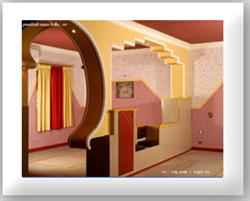 دستورالعمل اجراي پوششهاي سلولزي پتينه:
 
پوششهاي سلولزي پتينه طرحي نو در زيبا سازي سطوح داخلي اماكن عمومي است. اين پوشش كه  رفته رفته جاي خود را در مصالح ساختماني (Building materials) مدرن تثبيت نموده است، براي اجرا به مانند هر نوع پوشش ديگر نيازمند ارزيابي هاي مقدماتي نسبت به سطوح گوناگون است. چنانچه مي دانيم اين پوشش با در نظر گرفتن پيش نيازها و فراهم سازي مقدمات بر روي كليه سطوح داخلي قابل اجراست. از آنجايي كه ممكن است سطوح مذكور از نظر ساختاري داراي صور گوناگوني باشند،در اين مقاله به بررسي انواع سطوح احتمالي و نحوه برخورد با آنها براي آماده سازي اجراي پوشش سلولزي پتينه مي پردازيم. اقدامات اساسي براي اجراي پوششهاي سلولزي از ابتدا تا انتهابه شرح ذيل مي باشد.
1-   شناخت و تعيين نوع زيركار2-   آماده سازي سطوحي كه مي بايد پوشش بر روي آنها اجرا شود(برطرف كردن چربي ها، اجراي پرايمر و ...)3-   نحوه آماده سازي مواد واستانداردهاي گرمايي وسرمايي محيط اجرا4-   عايق نمودن پوشش سلولزي پتينه به منظور قابل شستشو نمودن آن1- شناخت و تعيين نوع زيركار در اولين مرحله اجرا مي بايد اجراكاركاملاﹰ نسبت به جنس زيركار سطوح محل اجرا  آگاهي پيدا نمايد (اينكه زيركار رنگ روغن قديمي است، رنگ پلاستيك است، گچ تازه و يا كشته است و غيره) براي اين منظور مي توان با مشاهده عيني سطوح مورد نظر، و يا سوال از كارفرما به اين آگاهي دست يافت.
2- آماده سازي سطوحي كه مي بايد پوشش سلولزي بر روي آنها اجرا شود آماده سازي سطوح براي اجرا، متناسب با نوع سطوح انجام مي پذيرد. بعنوان مثال براي اجرا بر روي سطوح رنگ روغني مي بايست (بالاخص داخل آشپزخانه ها) ابتدا چربي ها را برطرف نمود چرا كه وجود چربي ها باعث مي گردد چسبندگي مواد با ديوار انجام نشود و پس از خشكشدن بر روي ديوار فاصله اي بين مواد و ديوار ايجاد و زمينه ريزش مواد فراهم شود همچنين باعث زردي سطح پوشش سلولزي مي گردد. در سطوحي كه گچ و خاك مي باشند درصورت وجود خاك بر روي سطوح ، مي بايد ابتدا با گوني خيس تمامي سطح مورد نظر را از خاك پاك نمود و يا در مورد سطوح گچي اي كه بر اثر نم داراي شوره و يا ريزش مي باشند ابتدا با برطرف نمودن اين موارد، نسبت به اجراي پوشش اقدام نمود. در مورد سطوح رنگ پلاستيك و يا گچ كشته ، ابتدا مي بايد با اجراي پرايمر1  از جذب آب  مواد به داخل گچ كشته يا رنگ پلاستيك ممانعت نمود.  در مواردي كه زيركار ترك دارد مي بايست ابتدا با پرايمر آنرا آماده و سپس پوشش
سلولزي پتينه را اجرا نمود. (درقسمت انواع سطوح و پيش نيازاجراتوضيحات بيشتري آمده است)3- نحوه  آماده سازي مواد واستانداردهاي گرمايي و سرمايي محيط اجرابعد از آماده سازي زيركار، نوبت به آماده سازي مواد مطابق با نوع زيركار و اجراي آن   مي باشد. مخلوط نمودن مواد با آب مي بايست بصورت مرحله اي انجام شود. بدين معنا كه با اضافه نمودن آب در هر مرحله چنانچه نياز بيشتري به آب باشد دوباره نسبت به اضافه نمودن آب اقدام نمود. اصولاﹰ براي اجرا بر روي سطوح صاف تر مانند رنگ روغن و يا سطوحي كه آب را داراي خلل و فرج بيشتر مواد با آب بيشتري (شل تر) مخلوط گردد. البته اين نكته بسته به تجربه اجراكار بعد از مدتي بصورت قلق در مي آيد. براي آماده سازي مواد ترجيحاﹰ از آب گرم استفاده شود و پس از ورزدادن مواد ساخته شده حداقل به مدت نيم ساعت به حال خود بماند تا براي استفاده بهتر آماده
شود. (برخي از رنگها مانند كرم 1 به زمان بيشتري نياز دارد). قابل توجه اين كه هر چه بيشتر مواد به حال خود باقي بماند چسبندگي بيشتري از خود بروز مي دهند.نكته بسيار مهم در اجراي اين پوشش در وضعيت آب و هواي سرد اينكه، اين پوشش    نمي بايست در شرايط جوي و سرمايي زير صفر اجرا شود. و در صورتي كه اين پوشش در فضاهايي اجرا مي شودكه وسايل حرارتي چون بخاري و شوفاژ روشن وجود دارد، حتماﹰبايد جريان هوا ايجاد شود، چراكه با بالارفتن ميزان رطوبت ناشي از خشك شدن سريع مواد در فضاي بسته مواد طبله كرده و مي ريزد. بنابراين ايجاد جريان هوا با گشودن پنجره ها و يا دربها الزامي است.سطوح گوناگون و پيش نيازهاي اجراسطوح گوناگوني كه پوشش سلولزي پتينه امكان اجرا بر روي آنها را دارد نياز به اقدامات مقدماتي دارد
الف- سيمان نرمه : در صورت نداشتن لكه هاي ناشي از نم و يا خاكه ناشي از قديمي بودن سيمان، هيچ اقدام ديگري مستقيماﹰ قابل اجراستب- سيمان زبره : درصورت داشتن خلل و فرج بيش از حد با برطرف نمودن آنها  و همچنين  شمشه گيري گوشه ها و لبه هاي دربها و پنجره ها مي توان پوشش را اجرا نمود.                                                                                                             در صورت داشتن سطوح بسيار ناهموار مي توان پوشش را در دو  لايه آستري2  و  لايه  نهايي اجرا نمود .لازم به ذكر است كه براي اجراي لايه دوم ،لايه اول مي بايست كاملاﹰخشك شده باشد. در اين نوع زيركار نيز بايد در ابتدا نسبت  به  نداشتن خاكه ،  با  دست كشيدن  روي  سطوح  اطمينان حاصل كرد.   ج- كنيتكس : اين سطوح داراي سطوح روغني و آبي است. اگر سطوح كنيتكس روغني سالم باشند اجرا مستقيماﹰ و بدون در نظر گرفتن پيش نياز ديگري امكان
پذير است و چنانچه قديمي و داراي لكه هاي طبله شده باشد, مي بايست نسبت به برطرف نمودن آنها با كارتك و پركردن خلا ايجاد شده با آستري اقدام نمود.در خصوص كنيتكس آبي مي بايست ابتدا سطوح ديواركلاﹰ توسط كارتك تراشيده شود و بعد با جاروگرد و خاك حاصله كاملاﹰ برطرف شود و در مرحله بعد با اجراي پرايمر سطوح را آماده اجراي پوشش نمود.پيشنياز اجرا برروي سطوح رولكس مانند كنيتكس آبي است.د- سطوح رنگی : اين سطوح به صورت سنتی ،روغنی و يا پلاستيك است که به شرح زير آماده اجرای پوشش مي باشد.     I.   سطوح روغنی : اگر سطح دارای ترک و ريختگی و يا چربی (مخصوصا" آشپزخانه ها) نباشد اجرای مستقيم امکان پذير است، ولی در صورت داشتن طبله ويا لکه ابتدا بايد آنها را بر طرف نمود . برای پر کردن ترکهای بزرگ بايد با پرايمر لايه های عميق را عايق سازی نمود و با پرکردن
خلا با پوشش های آستری نسبت به اجرای نهايی اقدام نمود. در مورد  چربی های آشپزخانه بايد ابتدا با آب و کف، آنها  را برطرف نمود . چرا که مانع ايجاد چسبندگی کافی بين مواد و ديوار می شوند.     II.   رنگ پلاستيک : پوشش سلولزي پتينه به دليل آن كه پوششي با حلال پايه آب (Water Base) است، ضرورت دارد براي اجرا بر روي رنگهاي پلاستيك ابتدا سطح مربوطه با پرايمر پوشيده شود. در برخی مواقع مي توان بجاي پرايمر، رنگ روغن رقيق شده را بدون رعايت اين که شره نموده و يا رد قلم انداخته اجرا نمود.و- سطوح فلزی : چنانچه اين سطوح دارای رنگ و يا آبکاری شده باشداجرا بلا مانع است و چنانچه پوشش رنگی نداشته باشد ابتدا مي بايست با يک لايه رنگ روغن و ياضد زنگ آن را کاملا" پوشاند. همچنين بايد توجه داشت که سطوح فلزی عاری از هر گونه روغن صنعتی يا گريس باشد، و در مناطق شرجي مانند استانهاي ساحلي حتي الامكان بر روي آهن سياه اجرا نشود و روي
سطوح گالوانيزه، آلومينيومي در صورت تميز بودن محدوديتي براي اجرا وجود ندارد فقط بايد مواد را سفت تر آماده و اجرا نمود.ز- سطوح چوبی : در مورد سطوح چوبی بدون پوشش رنگی ابتدا سطوح بايد با رنگ روغن مات پوشيده شود. در مورد نئوپان فاقد رنگ نيز بايد ابتدا سطوح با دو لايه (در صورت امکان رنگ مات) و پس از خشک شدن اجرا نمود. و در مورد چوب و نئوپان بدون روكش حتماﹰبايد دو دست رنگ روغني غليظ بدون اضافه نمودن مواد فرار مانند تينر، نفت و بنزين كه عمدتاﹰ براي رقيق كردن بكار مي رود، پوشش را اجرا نمود . اين امر به خصوص در مناطق ساحلي و رطوبتي مي بايست بيشتر مورد توجه قرار گيرد. در اين موارد لازم به ذکر است که مواد با آب کمتری آماده اجرا شود.ك- سطوح شيشه، سراميک، پلاستيک : در صورتی که عاری از هرگونه دوده و يا چربی باشند اجرا بلا مانع است . در مورد سراميک چون ممکن است فضاهای بين
سراميک ها بعد از اجرا از زير کار مشخص شود اجرای دو لايه الزامی است . لايه اول مي تواند آستری پتينه و لايه دوم مواد اصلی باشد.ل- سطوح گچی و گچ و خاک : سطوح گچی جزو بهترين و آسانترين سطوح برای اجرای پتينه می باشد.البته اگر سطوح با گچ كشته كار شده باشد بايد قبل از اجراي پتينه با پرايمر عايق شوند. چنانچه سطوح گچی دارای زردی و يا شوره باشد ابتدا می بايست با سمباده ويا با اسپری نمودن سرکه نسبت به بر طرف نمودن لکه يا شوره اقدام نمود. سطوح گچ و خاک نيز مي بايست ازحيث وجود مواد فوق کنترل گردد. جهت  اجراي پوشش سلولزي بر روي گچ و خاك ، قبل از اجرای گچ و خاک بايد از استادکار خواست که لبه ها و گوشه ها ی  پنجره ها  و  درب ها  را  شمشه گيری  و  تراز نمايد تا بدون هيچ پيش نياز ديگری پتينه را روی آن اجرا نمود .
نکته قابل توجه : بعضا" مشاهده شده است که برخی سطوح که قبلا" با کاغذ ديواري پوشانده شده اند به اجرا کار اطلاع داده نمی شود. و از آنجا كه چسب های کاغذ ديواری سبب سست و خاکه شدن ديوار مي شود اجرای پوشش سلولزی را دچار اشکال و ايراد می نمايد . بنابراين  چنانچه سطوحی قبلا" با کاغذ ديواری پوشانده شده و اکنون اجرای پوشش سلولزی مد نظر  مي باشد ضروري است مراتب را به اجرا کار اطلاع داده تا نسبت به اقدامات پيش نياز اقدام نمايد.4- عايق نمودن پوشش سلولز ي پتينه به منظور قابل شستشو نمودن آنمعمولاﹰ براي قابل شستشونمودن پوشش سلولزي پتينه از پرايمر مخصوص عايق استفاده مي شود.    اين مواد شيري رنگ و حلال در آب است كه  پس از خشك شدن كامل پوشش سلولزي، به نسبت يك به يك در آب حل مي گردد و با رول نقاشي و يا قلم موي پهن مخصوص
رنگ پلاستيك روي ديوارها( با شيوه هائي كه مسئولين گروه هاي اجرائي توضيح مي دهند) اجرا  مي شود. نكته مهم اين است كه به هيچ وجه نمي بايست عايق توسط قلم مو به صورت افقي يا چپ و راست زده شود و تنها به صورت عمودي از بالا به پائين اجرا گردد.نكته مهم : در برخي مواقع ديده شده هنگامي كه سقف ها عايق مي شوند در برابر خطر نشت آب از سقف مقاومت نموده و بهمين دليل آب زيادي در برابر سقف محبوس شده و تبادل هوا براي خشك شدن ايجاد نمي شود و اين امر خطر ريزش سراسري سقف را باعث مي گردد، بنابراين توصيه مي شود به هيچ وجه سقف ها عايق نشوند تا خسارتهاي كوچك قابل جبران به خطرات احتمالي بزرگتر تبديل نشوند.
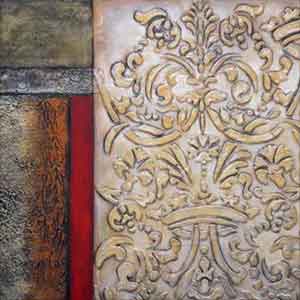 پرايمر مخصوص زير كار چيست؟
پرايمر يا همان روغن اليف درجه يك (روغن بتونه)، ماده اي است روغني كه بايد قبل از اجراي پتينه روي سطوحي كه پايه آب هستند مثل رنگ پلاستيك، گچ كشته يا كنيتكس آبي اجرا گردد.چنانچه روي ديواركاغذ ديواري بود،‌حتما بايد سطح زيرين را بررسي كرد. اگر سطح زير كاغذديواري زرد بود حتما بايد روغن اليف درجه يك (روغن بتونه) را اجرا كرد، چون در صورت عدم اجراي روغن اليف (روغن بتونه) پوشش پتينه به زردي خواهد زد.پرايمر را چگونه مي توان آماده و اجرا كرد؟روغن اليف درجه يك (روغن بتونه) را با نظر گرفتن نوع زيركار با تينر روغني مخلوط مي كنيم به عنوان مثال، اگر سطح زير كار گچ كشته بود بايد مقدار پتينه نسبت به روغن بيشتر باشد، و بالعكس اگر كنيتكس بود مقدار روغن بايد از تينر بيشتر باشد.بعد از خشك شدن روغن بعد از 12 الي24 ساعت ، سطح براي اجراي پتينه آماده است.
توجه :براي اطمينان بيشتر مي توان روغن مات را هم به روغن اليف درجه يك (روغن بتونه) اضافه كرد و سپس تينر را با آن مخلوط كنيم.پرايمر را از كجا مي توان تهيه كرد؟پرايمر يا روغن اليف درجه يك (روغن بتونه )را مي توان از كليه رنگفروشي هاي كشور تهيه كرد.مخلوط روغن اليف و تينر روغني با قلموي پهن (مخصوص رنگ پلاستيك) به سهولت روي ديوار قابل اجرا مي باشد.برخی ويژگی های مهم پوشش سلولزی پتينه:    * قابليت شستشو    * قابليت ترميم    * قابليت اجرا روی سطوح مختلف    * قابليت طراحی در اشکال مختلف    * تنوع نامحدود رنگی    * عايق حرارت
* عايق برودت    * عايق صوت    * عايق رطوبت    * کاهش قابل توجه مصرف انرژی    * کاهش بازتاب نور    * کاهش رفلکس صدا    * مقاومت در برابر آتش    * مقاومت در برابر ضربه    * عدم ترک خوردگی    * خاصيت آنتی استاتيک (گردو غبار ومولکولهای سوخته در هوا را به خود جذب نمی کند)    * سرعت اجرايی بالا    * نداشتن بو و مواد فرار    * طول عمر بالا    * صرفه اقتصادی
بر گرفته شده از:
سایتwww.manzelmag.com/main/1388-04-01-10
سایتhttp://patinehsazanepars.blogfa.com
سایتhttp://arkaco.parsiblog.com/
http://www.ariadata.ir/item.aspx?code
ساختمان های آکاردئونی :
 یک کارخانه کانادایی اقدام به ساخت مصالح تاشونده کرد. این مصالح برای سبکی نوین در معماری به نام سبک آکاردئونی کاربرد دارد. در واقع این مصالح انعطاف پذیر هستند و قابلیت تاشونده دارند. این ایده هم مانند بسیاری ایده های نوین با انگیزه بهبود روند زندگی بشر ظهور کرده است. مبتکران این طرح افرادی با نام "استفان فورسیت" و "تاد مکالن" هستند که درصددند تا خانه هایی انعطاف پذیر بسازند که بتوان آن را به نحو دلخواه طراحی کرد و دیوار ها متحرک باشند و بتوان آنها را جابجا کرد.
این طرح با استفاده از کاغذ های کنگره دار که در ساخت اسپیکر های استریو کاربرد دارد، انجام شد. بدین وسیله می توان فضاهای بزرگتری را در خانه پدید آورد و منزل را به شکل دلخواه در آورد.هم زمان با کارخانه "فورسیت" و "مکالن" در ونکوور در ژاپن هم 200 طرح بدین منظور اجراشد. "فورسیت" می گوید: ما راهی را برای ساختن فضاهای انعطاف پذیر منزل پیدا کرده ایم. به خصوص در مورد اتاق خواب که زمانی که نیاز به آن نداریم به کلی جمع شود و فضای بیشتری را در اختیار ما قرار دهد. استفاده از این مصالح به ساخت خانه های انعطاف پذیر منجر شده است که شکل ظاهری آنها شبیه به آکاردئون است و ساختار آن طوری طراحی شده که می توان از آن در کاربردهای متعدد استفاده کرد مثلا می توان با استفاده از دیوارهای متحرک برای بخشی از خانه حفاظ
درست کرد و یا در صورت لزوم با برداشتن دیوارها به فضای آزاد خانه افزود.طراح خانه های انعطاف پذیر یکی از فینالیست های راه یافته به دوره پایانی مسابقه "جایزه نسل بعد" مجله متروپلیس است و یکی از 5 برنده رقابت های "گام اول" نیویورک بود که بمنظور یافتن راه حلی ابتکاری برای رفع معضل بی خانمانان ترتیب داده شده بود.طراحان امیدوارند که با اتمام این پروژه تا سال آینده پیش نمونه این خانه های آکاردئونی که یک خانه تک خوابه است را ارائه دهند.
مرجع:
http://www.daneshju.ir/forum/290/t13466-2.html
پلي استايرن انبساطي:                                                                    پلي استايرن انبساطي يا به اختصارEPS پلي استايرن ضدآتش مي باشد گرانولي سبك و سفيد رنگ است. اين ماده اولين بار در سال ١٩٥٠ توليد گرديد. انبساط اين محصول در اثر وجود مقداري گاز پنتان است كه به صورت حل نشده درهنگام توليد در داخل آن محبوس مي شود. اين گاز در اثر حرارت ناشي از بخار آب از داخل دانه هاي پلي استايرن خارج شده و باعث انبساط آن مي گردد. در اثر خروج اين گازحجم دانه هاي پلي استايرن تا ٤٠ برابر اندازة اولية آنها افزايش مي يابد. بعد ازعمليات انبساط، دانه هاي منبسط شده بر حسب نوع كاربرد قالب گيري مي شوند.پلي استايرن انبساطي محصولي است كه براي محيط زيست و انسان مشكلي ايجاد نمي كند. عدم آسيب رساني به محيط زيست در تمام مراحل ساخت، كاربرد و بازيافت يا دور ريزي اين محصول به چشم مي خورد. فوم پلي استايرن ضد آتش در واقع پلي استايرن مقاوم در برابرآتش مي باشد.شركت BASF در ابتداي سال ١٩٥٠ يك فرآيند دومرحله اي براي توليد فوم پلي استايرن را گسترش داد كه در اين فرآيند مرحله اول شامل تهيه
دانه هاي حاوي توزيع يكنواخت عامل پف زا توسط روش پليمريزاسيون سوسپانسيوني مونومر استايرن بوده كه در مرحله دوم اين ماده در داخل يك قالب فرآيند مي گردد. سهولت توليد محصول به هرشكل و اندازه از مزاياي اين روش بوده كه باعث توسعه آن شد. با معرفي فوم پلي استايرن به بازار و كاربردهاي آن در صنعت ساختمان و ساير صنايع، اين فوم جايگاه خودرا در اين صنعت يافته است.ویژگیهاي فوم پلی استایرن ضد آتش:1- ضدحريق2- عايق حرارتي خوب3- خواص مكانيكي ايده ال (مقاومت در برابر فشار و ميرا نمودن شوك وارده)4- غير حساس بودن به آب5- توانايي قالب گيري و برش در اشكال مختلف6- امكان بازيافت7- هزينه كم به ازاي واحد حجم8- بالا بودن نسبت سفتي به وزن به طوري كه قطعات ساخته شده داراي وزن كم و استحكام خوب هستند.9- دانسيته پايين
فوم پلي استايرن ضد آتش، اين حسن را دارد كه آتش راپخش نمي كند و با دور شدن شعله مستقيم از آن، خيلي زود خاموش مي شود. به عبارتي، اگر شما با يك فندك به مدت ٢٠ الي ٣٠ ثانيه در زير آن يك شعله روشن كنيد، هيچ دودغليظي و سياهي از آن بلند نمي شود و همچنين با خاموش شدن شعله فندك، شعله اي باقي نمي ماند.از ديگر مزاياي استفاده از اين بلوك هاي جديد، پايداري آنها در مقابل زلزله است زيرا به دليل كاستن بارمرده در مقابل زلزله پايداري بيشتري دارد و خرد نمي شود.موارد مصرف و کاربرد:بيش از ٥٠ سال است كه پلي استايرن انبساطي در بسياري از كاربردهاي بسته بندي جاي خود را باز كرده است. علاوه بر آن، اين محصول در ساخت عايق هاي حرارتي براي ساختمانها، سردخانه ها، تونلهاي انجماد و كانتينرهاي حمل مواد به كار برده مي شود. اغلب توليد كننده گان درصنايع مختلف براي عرضه محصولات توليدي خود نياز به بسته بندي دقيق دارند تا درهنگام حمل و نقل و عرضه محصول خود از آسيب رسيدن به آنها جلوگيري كنند. ويژگي هايي نظير وزن پايين، مقاومت ابعادي و حرارتي، پايداري در برابر رطوبت، ضربه گيري
خوب و قالب پذيري عالي پلي استايرن انبساطي در بسته بندي و محافظت از قطعات حساس الكترونيكي نقش بسيار مهمي داشته است. علاوه بر اين، پايداري در برابر رطوبت و نيزعدم فساد پذيري پلي استايرن انبساطي، اين محصول را در بسته بندي مواد دارويي و غذايي شاخص ساخته است.از ديگر موارد كاربرد اين محصول استفاده از آن در عايق كاري ها است. مقاومت خوب حرارتي و نيز عدم فساد آن در طول زمان باعث استفاده از اين ماده درعايق كاري سردخانه ها شده است. البته در سالهاي اخير بلوك هاي پلي استايرن جايگزين سفال در ديوار منازل و ساختمانها شده است كه اين امر باعث كاهش هزينه نيروي انساني، كاهش مصرف ساير تجهيزات، صرفه جويي در حجم و هزينه بتن، صرفه جويي در هزينه اسكلت وفونداسيون و صرفه جويي در هزينه كلي اجراي سقف شده است.اما به طور كلي دانه هاي پلي استايرن انبساطي به عنوان يك محصول نهايي به بازار عرضه مي شود كه پس از آن توسط كارگاههاي مصرف كننده بدون انجام هيچگونه واكنش شيميايي تبديل به انواع قطعات و پلي استايرن مي شود كه اين مواد بر حسب دانسيته و شكل و اندازه در زمينه بسته بندي و يا عايق كاري به كار برده مي شود.فوم پلي استايرن ضد آتش در ساخت سازه هاي پيش ساخته (تريدي
پانلها) و نيز در صنايع ريخته گري و قالب سازي استفاده ميشود. در صنايع ريخته گري از اين فوم ها به عنوان قالب استفاده مي شود كه مواد مذاب داخل آن ريخته مي شود و بعد از آن در اثر حرارت پلي استايرن از بين مي رود و قطعه با همان شكل حاصل مي شود.اصلي ترين کاربرد فوم پلي استايرن ضد آتش که در اين گزارش مورد بررسي قرار گرفته است عبارت از استفاده از اين فوم در ساخت و ساز واستفاده از آن خصوصا در ديوار ساختمانها مي باشد.بررسی کالاهاي جایگزین وتجزیه و تحلیل اثرات آن بر مصرف محصول فوم پلي استايرن ضد آتش از جمله پليمرهايي است كه به دليل داشتن خواص انبساطي، ويژگي هاي خوب حرارتي و صوتي موارد كاربرد خاصي دارد. رشد مصرف اين فوم در جهان در سالهاي اخير نشان از اهميت كاربرد و نيز ايجاد زمينه هاي مصرف جديد براي اين محصول دارد.در سالهاي اخير زمينه كاربرد جديدي براي فوم پلي استايرن ضد آتش در كشور معرفي شده است و آن كاربرد اين محصول در ساختمان سازي و خصوصاً كاربرد آن در ديوار ساختمانها است. البته قدمت مصرف فوم پلي استايرن ضد آتش در اين زمينه در اروپا به بيش از ٣٠ سال پيش مي رسد. فوم پلي استايرن ضد آتش بهترين جايگزين براي سفالها و رابيس مورد استفاده در ديوارها وگچبري هاي تزئيناتي مي باشد. البته در حال
حاضر كاربرد پلي استايرن انبساطي به جاي اين مواد در كشور جايگاه خاص خود را پيدا نكرده است و دليل اين امر آنست كه گرید توليدي پتروشيمي تبريز از نوع ضد آتش نيست و لذا مصرف آن هنوز بطور كامل از طرف مراجع ذيصلاح تائيد نشده است.
 
مرجع:
 http://www.iran-eng.com/archive/index.php/t
سازه هاي فولادي سبك (LSF) چيست؟ 
سيستم سازه اي فولادي سبك (LSF)، يك سيستم سازه اي پيشرفته است كه در انواع ساخت و سازها مانند ويلاها، خانه هاي ويلايي تك خانه وار و چندخانوار ، ساختمانهاي مسكوني و اداري يك، دو و سه طبقه، هتل ها و هتل آپارتمانها، ساختمانهاي مدارس و دانشگاهي، رستورانها و .... داراي كاربرد مي باشد. 
سيستم سازه هاي فولادي سبك (LSF) يكي از مناسبترين سيستم هاي ساختماني است كه امروزه در جهان مورداستفاده قرار مي گيرد. اصلي ترين عامل در سازه هاي فولادي سبك، مقاطع فولادي جدار نازك (LGS) ميباشد. مقاطع فولادي جدار نازك، مقاطع فلزي سرد نورد شده اي ميباشند كه با استفاده از ورقهاي فولادي نازك و با استفاده از روش Roll Forming شكل دهي ميشوند. داشتن ضخامت يكنواخت در عرض مقاطع و استفاده از روش Roll Forming براي ساخت آنهاست كه باعث ميگردد، توليد مقاطع در حجم بسيار بالا و با كيفيت مناسب و يكنواخت انجام گيرد. مقاطع فولادي جدار نازك، سبك بوده و به راحتي قابل حمل ميباشند. بخشهاي
مختلف ساختمان را به راحتي مي تواند بااين مقاطع مونتاژ نمود. اين عوامل باعث ميگردد كه عمليات ساخت با اين سيستم بسيار سريع باشد. • مزاياي مقاطع فولادي جدار نازك اغلب مصالح مورد استفاده در سيستم سازه هاي فولادي سبك قابل بازيافت بوده و 100 درصد مصالح پرتي كه در طول ساخت سيستم ايجاد ميگردد، قابل بازيافت مي باشد. مقاطع فولادي جدار نازك مقاطع بسيار مقاومي در مقابل خوردگي، كج شدگي و ايجاد ترك مي باشند. مقاطع مورد نياز براي ساخت ساختمان با سيستم (LSF) مي توانند با طول هاي دقيق مورد نياز سفارش داده شوند كه اين كار باعث مي گردد حجم عمليات و تعداد كارگر مورد نياز در محل سايت كاهش يافته ونيز پرت مصالح نيز به حداقل ممكن برسد. مصالح موردنياز براي ساخت اين سيستم حداقل 67 درصد سبك تر از مصالح مرسوم در ساخت و ساز مي باشد. جهت گيري كنوني سازه هاي فولادي سبك به سمت تكنيك پانل هاي پيش ساخته (Panelization) است كه در اين روش ديوارهاي ساختمان در محل كارخانه و تحت شرايط
كنترل شده مونتاژ شده و سپس به محل سايت جهت نصب منتقل مي گردند. اين روش باعث بالا رفتن سرعت نصب اين سيستم در محل كارگاه مي گردد. پروسه شكل دهي و ساخت مقاطع فولادي جدار نازك يك سري سوراخهاي استاندارد در جان اين مقاطع ايجاد مينمايند كه عبور دادن سيم ها و لوله ها از داخل اين سوراخها باعث ايجاد تسهيل در نصب سيستم هاي الكتريكي و لوله كشي ها در داخل ديوار مي گردند. اين سيستم نسبت به بقيه مصالح مزيت هاي بالاتري دارد. برخي از اين خصوصيات به شرح ذيل ميباشد. • انعطاف پذيري اين مقاطع ميتوانند به صورت اعضاي تكي و يا اينكه به صورت پانل هاي آماده شده در كارخانه، به سايت منتقل گردند. تنوع ضخامت و ابعاد مقاطع جدار نازك امكان انعطاف پذيري زيادي را در مرحله طراحي ايجاد مي نمايند. به عنوان نمونه در طراحي يك سيستم خاص كه ارتفاع تيرچه ها بايد محدود باشد، بدون اينكه فواصل المانهاي كف و يا ديوار را تغيير داد، ميتوان با تغيير ضخامت مقطع جدار نازك، اين محدوديت را برآورده نمود. • بادوام در مقاطع فولادی
جدار نازك جمع شدگي و تغيير شكل و كج شدگي مقطع وجود نداشته و لذا مشكلات ايجاد شده براي پانلهاي چوبي و پانل هاي گچي متصل شده به اين اجزاي فلزي نيز به حداقل ممكن كاهش خواهد يافت. همچنين فلز يك ماده غيراورگانيك بوده و بنابراين در مقابل رطوبت و هجوم حشرات مقاوم بوده و چرخش، كج شدگي، جدادگي، ترك و خزش در آن ايجاد نخواهد شد. • وزن سبك مقاطع فولادي جدارنازك بدليل سبك بودن به راحتي قابل حمل و جابجايي در محل كارگاه بوده و لذا هزينه مربوط به كارگر را كاهش داده و نيز باعث خستگي مفرط نميگردد. • قوي بودن مقاطع (Strong) اين مقاطع و سيستم سازه اي به راحتي ميتواند بالاترين نيروهاي زلزله و باد را تحمل نمايد. • داراي ثبات در ابعاد بدليل اينكه فلز ماده اي است كه در مقايسه با مصالح اورگانيك، در مراحل پروسه مختلف شكل ميگيرد، بنابراين مقاطع كاملاً صاف، و هم شكل بوده و داراي كيفيت يكساني ميباشند. • مقاوم در برابر آتش مقاطع فولادي، مصالح غيرقابل اشتعال ميباشند. اين مصالح نمي سوزند و باعث گسترش حريق در فضاهاي
مختلف ساختمان نمي گردند. بنابراين مالكان مي توانند هزينه بيمه كمتري را براي بيمه نمودن ساختمان در برابر آتش بپردازند. • مقاومت(Strength) مقاطع فولادي جدار نازك سرد نورد شده، در مقايسه با ديگر مصالح ساختماني داراي بالاترين نسبت مقاومت به وزن مي باشند. مزاياي سيستم ساختماني سازه هاي فولادي سبك براي ساخت و ساز: براي طراحان: • انعطاف در طراحي براي وجود تنوع زياد در شكل مقاطع فولادي جدار نازك و اجزايي كه براي تكميل اين سيستم ساختماني توليد مي گردد، امكانات نامحدودي را براي طراح جهت ارائه ايده هاي مختلف طراحي، ايجاد مي نمايد. لذا طراح مي تواند از اين سيستم در انواع پروژه هاي ساختماني با كاربريهاي متنوع، بدون نياز به توليد مقاطع و مصالح خاص، استفاده نمايد. • تنوع در مصالح نما(Variety of Finishes) سطوح بيروني ساختمان باسيستم LSF، مي تواند با انواع مصالح نمايي كه معمار پروژه مي خواهد، پوشش داده شود. از نماهاي قابل استفاده ميتوان به مصالح بنايي و آجر، انواع سنگ هاي نما، نماهاي آلومينيومي، نماهاي چوبي، مصالح سراميكي، نماي
آلومينيومي، نماهاي چوبي، مصالح سراميكي، نماي PVC، و .... اشاره نمود. در سطوح داخلي ساختمان، پانل هاي گچي (Gypsum Wallboard) مستقيماً بر روي المانهاي فولادي جدار نازك ديوار متصل مي گردند. • برآورده نمودن الزامات استانداردهاي مربوط به عملكرد ساختمان سيستم سازه هاي فولادي سبك (LSF) به راحتي مي تواند بالاترين ضوابط استانداردهاي مربوط به طراحي سازه، انرژي، مقاومت در برابر آتش و عملكرد صوتي رابرآورده نمايد. • سيستم ساختمان مدرن سيستم LSF يك سيستم ساختماني كاملاً سازگار با مدرن ترين سيستم هاي ساختمان سازي در دنيا مي باشد. براي سازندگان: • سرعت در اجراي سيستم سيستم LSS، يك سيستم سريع و آساني بوده و بدون استفاده از نيروهاي كاري با تخصص بالا قابل اجرا مي باشد. بدليل سبك بودن وزن اجراي سازه هاي فولادي سبك نسبت به مصالح مرسوم ديگر، المانها به راحتي قابل حمل و نصب بوده ، در نتيجه سرعت كار بسيار بالاست. به طور معمول در سيستم هاي متداول يك تيم با
تجربه چهار نفره قادر هستند تمام ديوارهاي يك خانه سه اتاق خوابه را در يك روزنصب نمايند. اين سرعت باعث مي گردد كه زمان اتمام پروژه به حداقل ممكن برسد. • زمان توقف كم بدليل اينكه اين سيستم قابليت نصب در تمام شرايط جوي مانند هواي خشك و در سرماي شديد را دارا مي باشد و از طرفي زمان اندكي را براي نصب در كارگاه نياز دارد، لذا به طور معمول مي توان در تمام فصول سال و در تمام شرايط جوي اين سيستم ساختماني رانصب نمود. • فعاليتهاي موازي و بدون وقفه در بخشهاي ديگر ساختمان به دليل اينكه سيستم سازه اي ساختمان و پوشش خارجي آن بسيار سريع نصب مي گردد، لذا بقيه فعاليتهاي ساختمان مانند تاسيسات مكانيكي و برقي و نازك كاري سطوح داخلي ، مي توانند به طور مستقل و به موازات تكميل شدن نماي بيرون انجام گيرند . • سهولت در نصب سيستم هاي تاسيساتي كليه كابلهاي برق ، لوله هاي آب و داكتهاي تاسيساتي مي توانند قبل از نصب پانلهاي گچي سطوح داخلي به راحتي در فضاهاي خالي موجود در داخل ديوارها اجرا گردند . • نياز كم به
تجهيزات بدليل اينكه قطعات ساختماني سيستم LSF در قطعات سبك و قابل حمل توسط افراد ، به كارگاه منتقل مي گردد، لذا براي جابجايي و نصب اين سيستم نياز به ماشين آلات خاص نمي باشد . تجهيزات مورد نياز براي نصب اين سيستم محدود به يك سري تجهيزات پايه اي قابل حمل مي باشد . • نياز به فضاي كم كارگاهي بدليل تحويل قطعات ساختماني در زمان مقرر مورد نياز و نيز آماده بودن اغلب قطعات براي نصب ، فضاي بسيار محدودي براي نگهداري قطعات نياز بوده و انلاف مصالح نيز در حداقل ممكن مي باشد . بنابراين اجراي سيستم در سايتهاي كوچك ومحدود براحتي انجام مي گيرد . • ايمني در محل كارگاه بدليل سبك بودن قطعات ، نياز به تجهيزات و ماشين آلات خاص نبوده و سطح مورد نياز براي كار نيز در فضاي محدودي مي باشد ، لذا باعث مي گردد كه امنيت افراد و كاركنان به طور كامل در كارگاه تامين باشد . • كاهش هزينه ها علاوه بر مزيت هاي فوق كه باعث كاهش هزينه هاي اجرا ميگردد ، بدليل عملكرد حرارتي خوب سيستم LSF حجم موتورخانه و ظرفيت سيستم
گرمايش و سرمايش كم شده و باعث كاهش در هزينه هاي سيستم هاي تاسيساتي مي گردد. براي ساكنين : • هزينه هاي بهره برداري كمتر سيستم LSF ، هزينه بهره برداري كمتر ي را به ساكنين تحميل خواهد كرد . به دليل دوام بالاي مصالح و نيز عملكرد حرارتي خوب اين سيستم، ساكنين هزينه كمتري را براي تعميرات و نيز سرمايش و گرمايش محيط ساختمان پرداخت خواهند نمود . • عملكرد صوتي خوب عايق ها ي صوتي موجود در سيستم LSF ، باعث كاهش شدت صوت ضربات (Impact Sound) و نيز عايق هاي صوتي تعبيه شده در فضاهاي داخلي ديوار باعث كاهش صوت منتقل شده در فضاهاي داخلي ساختمان مي گردند . در اين سيستم فضاهاي داخلي ساختمان داراي ارامش و راحتي بالايي مي باشند . • محيط داخلي سالم بدليل سازگار بودن مصالح مورد استفاده در اين سيستم با محيط زيست انساني ، و بي اثر بودن مصالح ، هيچگونه بخارات سمي در محيط وجود نخواهد داشت . با كنترل و مسدود نمودن روزنه هاي ورود هوا ، در اين سيستم كيفيت هواي داخلي ساختمان قابل
كنترل و مطبوع مي باشد . مشكلاتي مانند جمع شدگي ، كپك زدگي بر روي اجزاي ديوارها ، در اين سيستم وجود نخواهد داشت . • مقاومت در برابر آتش تمام مصالحي كه در سيستم ساختماني LSF مورد استفاده قرار مي گيرد قابل اشتعال نبوده و داراي مقاومت بالا در برابر آتش مي باشند . سيستم هاي ساختماني LSF كليه ضوابط استانداردهاي معتبر را در زمينه عملكرد اتش بر آورد نموده و تائيديه هاي لازم در اين زمينه را دارا مي باشند . • مقاوم در برابر زلزله و طوفانهاي شديد تجربه هاي قبلي در طوفانها و زلزله هاي گذشته نشان مي دهد كه سازه هاي LSF ، داراي عملكرد بهتري در برابر بارهاي زلزله و طوفان نسبت به سيستم هاي ساختماني ديگر مي باشند . بدليل سبك بودن اين سيستم ساختماني ، نيروي زلزله كمتري به آن اعمال مي گردد . براي محيط زيست ( For the Sustainable Environment ) • مصالح كمتر و قابل بازيافت بودن اتلاف در هنگام ساخت ساختمان با سيستم LSF ، كمترين اتلاف در مصالح وجود دارد و در انتهاي عمر مفيد ساختمان نيز ، مصالح به كار
برده شده در اين سيستم قابل بازيافت مي باشند . • ترافيك و حمل و نقل كمتر بدليل استفاده از مصالح پيش ساخته در اين سيستم و كوتاه بودن زمان نصب آن ، ترافيك و حمل و نقل كمتري در محل ساخت پروژه ايجاد خواهد شد .
 
برگرفته شده : 
http://amard-co.com/en/
دیوار هایی از آب: در طراحی نمونه اولیه این خانه نامتعارف، که یک ترکیب موفق از تکنولوژی مدرن با توجه به حفظ محیط زیست است ، معماران کالیفرنیایی لیزا ایواموتو و کریاگ اسکات از فرم مرجانهای دریایی الهام گرفتند. مانند نرم تنان دریایی که معمولا به کلی از آب تشکیل شده اند، خانه آبی مرجانی بیشتر بر پایه اجزاء مایع تشکیل شده است. به کمک پوسته هوشمند بیرونی (که در نتیجه محاسبات و دیاگرام های پیچیده ریاضی به دست آمده است) و سیستم آینده نگر (که از خواص دی اکسید تیتانیوم برای اشعه ماوراء بنفش استفاده می کند)، آب باران از طریق سقف به داخل دیوارها منتقل می شود و در آنجا تصفیه و انبار می شود. این آب بعدا برای مقاصدی مانند تغذیه سیستمهای گرمایشی و سرمایشی ساختمان استفاده می شود.
این ساختمان برای استفاده در جزیره تریشور طراحی شده است، یک جزیره مصنوعی در خلیج سانفرانسیسکو که به وسیله یک تنگه به جزیره یربا بوانا مرتبط است و زمانی در استفاده ارتش ایالات متحده بود. بعد از تخلیه ارتش امریکا، شرکت لنار، یکی از تشکیلات ساختمانی مطرح امریکا تصمیم گرفت که جزیره را به یک منطقه مسکونی و چندملیتی تبدیل کند.
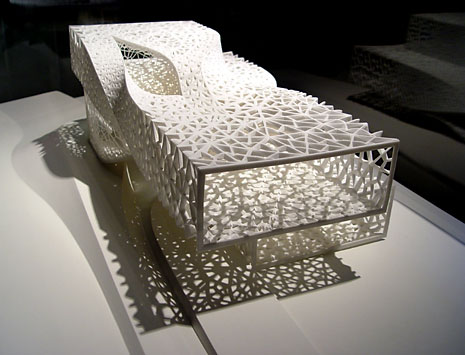 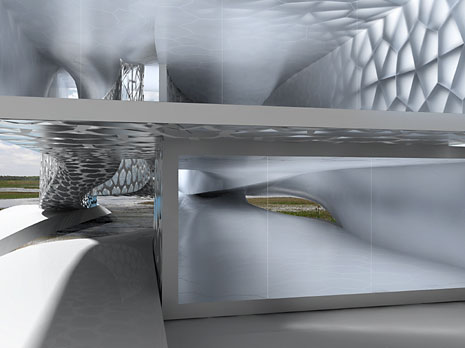 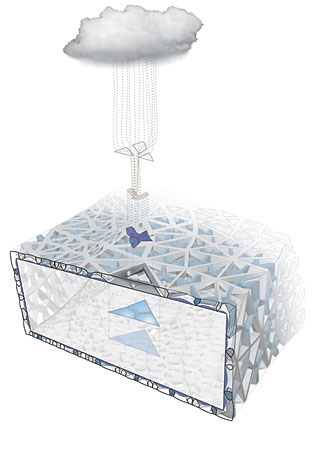 برگفته شده :از سایت: انتشارات اول وآخر
بتن سبک هوادار
در راستاي پيشرفتهاي صورت گرفته در جهان ، مهندسان بخش مسكن تحقيقات جدي و مستمري انجام داده و مي دهند تا بتوانند مسكن با عمر مفيد زياد (چند قرن) ، استحكام بالا در مقابل بلاياي طبيعي (زلزله ، آتش سوزي و ...) ، همچنين با توجه به پايان رسيدن عصرانرژي ارزان ، حداقل انرژي در ساختمان مصرف گردد و داراي هزينه كمتري نسبت به ساير مصالح رايج باشد كه اين ايده ها با شناسايي بتن سبك هوادار (foam concrete) تحقق يافت.  مهندسین و معماران سازنده ساختمان در دنیا با استفاده از بتن سبک در قسمت های مختلف بنا با سبک کردن وزن ساختمان به طور مستقیم ( به لحاظ سبکی ویژه این نوع بتن ) و صرفه جویی در مصرف انرژی بطور غیر مستقیم ( به لحاظ عایق بودن این نوع بتن در مقابل سرما و گرما و در نتیجه کاهش میزان مواد سوختی ) , از لحاظ اقتصادی امروزه گام های بلند و مهمی برداشته اند .(1)
هم اكنون بتن معمولي غالبا با دانسيته 2400kg/m3 توليد مي گردد كه با توجه به وزنش مشكلات فراواني ازجمله اجراي سخت و باخاصيت جذب آب بسيار بالا دائما تاسيسات حرارتي و برودتي ساختمان را در معرض تخريب قرار مي دهد و معايب ديگر ، خوشبختانه در حال حاضر با افزودن هوا به مخلوط ماسه و سيمان ، وزن آن تا اندازه قابل توجهي كاهش مي يابد ، (400 الي 1800 كيلو گرم بر متر مكعب) و بتن سبك هوادار با خصوصيات بارزي توليد مي گردد.توليد بتن سبك با نوعي مواد افزودني (فوم هوازي پروتئيني) جهت متخلخل نمودن خمير ماسه و سيمان توسط شركت NEOPOR SYSTEM در كشور آلمان با روش بهبود دائم طي مراحل تعاملي مهندسي انجام گرفته است. بتن سبك در گذشته و در حال حاضر در كشورمان توليد مي شود كه به بتن سبك صنعتي (پوكه صنعتي ، معدني و ...) و بتن سبك گازي معروفند كه هر كدام به نوبه خود ضررهايي براي محيط زيست دارا مي باشند ولي در كشورهاي توسعه يافته اين نوع بتن سبك جاي خود را به بتن سبك هوادار داده است2(2)
فوم بتن:
. فوم بتن مصالحی است جدید که برای مصارف مختلف در ساختمان بکار می رود.باید اشاره کرد خواص فیزیکی منحصر به فرد این محصول ، آن را بتنی سبک و عایق با مقاومت لازم و کیفیت مطلوب می نماید . این محصول از ترکیب سیمان , ماسه بادی (ماسه نرم ) , آب و فوم ( ماده شیمیائی تولید کننده کف ) تشکیل می شود . ماده کف زا در ضمن اختلاط با آب در دستگاه مخصوص , با سرعت زیادی , حباب های هوا را تولید و تثبیت نموده و کف حاصل که کاملا پایدار می باشد در ضمن اختلاط با ملات سیمان و ماسه بادی در دستگاه مخلوط کن ویژه , خمیری روان تشگیل می دهد که به صورت درجا با در قالب های فلزی یا پلاستیکی قابل استفاده می باشد .لازم به ذکر است این خمیر پس از خشک شدن با توجه به درصد سیمان و ماسه بادی دارای وزن فضایی از 300 الی 1600 کیلو گرم در متر مربع خواهد بود
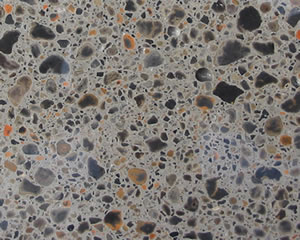 . پیشینه:
توليد بتن سبك در ايران تا سالهای اخیر به صورت سنتی با استفاده از دانه‌های سبكی چون رس شكفته، سنگ پا، پوكه معدنی و يا بتن‌های گازی توليد می گردید كه هرکدام معايبی از نظر جذب رطوبت، تخريب طبيعت و محدودیت عرصه كاربرد، دارا می ‌باشند. اما امروزه با تزريق هوا در داخل اختلاط ماسه و سيمان، امکان سبک نمودن وزن آن هرچه بيشتر فراهم و اختلاط‌های كم‌ وزن (300 تا 1700 كيلوگرم بر مترمكعب) تحت نام بتن سبك هوادار Foamed Concrete توليد می‌گردد. 
 
بتن سبك هوادار (فوم‌بتن) از سال 1923 ميلادی در آمريكا و هلند و بعدها در آلمان مورد توجه قرار گرفته و توسعه وسيع آن از سال 1980 توسط شركت Voton با همكاری دانشگاه‌های آلمان و دپارتمان‌های مربوطه انجام یافته است. آقای كريستوفر الكساندر از جامعه آكسفورد‌پرس در كتاب “A Pattern Language” متذكر می شود: «ما مطمئن هستيم كه بتن سبك هوادار بتن آينده جهان خواهد بود.»
در حالیکه در کشورمان ايران، استفاده از محصولات سنتی (آجر فشاری، بتن معمولی، چوب و ...) ، بدون توجه به تخريب طبيعت زیبا (تبديل خاك رس ،به مثابه طلای قرمز، به مصالح ساختمانی) و بلايای طبيعی همچون زمين‌لرزه، آتش‌سوزی، اتلاف منابع انرژی پایان پذیر و ... صورت می گیرد، جامعه مهندسی جهان به اين مهم دست یافته است كه برای داشتن نگاهی دقيق به پايداری سازه‌ها - با عمر مفيد حداقل 500 سال- باید از مصالح مرغوب ديگری استفاده نموده و مسكنی كه دارای خصوصيات ضد آتش، ضد پوسيدگی و حشرات، عدم جذب رطوبت، جذب صوت، عايق حرارت، مقاوم در برابر يخ‌ زدگی و راحت و مدرن با عمر قرن‌ها تولید نماید. در این راستا اغراق نیست اگر ادعا شود که تفکر حاضر با شناسايی بتن سبك هوادار “Foamed Light Weight Concrete” به واقعيت پيوسته است(3)
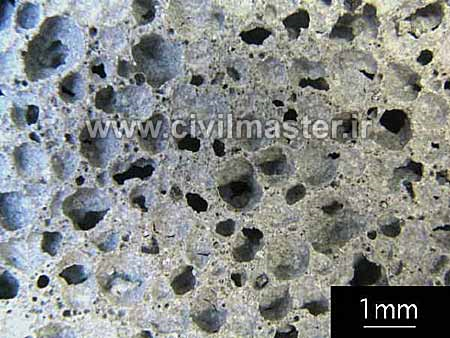 تقسیم بندی بتن ها سبک:
 تعاریف کلاسیک به سه دسته کلی تقسیم بندی می شوند:
1-بتن های دانه سبک : دراین گروه از بتن ها از مواد اولیه سبک معدنی(همانند پومیس –پومیت و ورمیکولیت و ....) و غیر معدنی ( انواع EPSو پلی استایرن ) ویا صنعتی (. همانند رس و شیل منبسط شده و پرلیت فراوری شده) به عنوان جایگزین مصالح سنگی دربتن استفاده می شود. این گروه از بتن های سبک دارای طرح اختلاط متفاوت با بتن های معمول هستند و احیانا نیاز به افزودنی های خاصی در طرح اختلاط وجود دارد . سیمان در این نوع بتن نقش سیمان وبتن های معمولی را
داشته و به عنوان چسب به کار می رود . 2-بتن های متخلخل ( هوادار ) : ازمواد اولیه سبک استفاده نمی شود و تمام مواد اولیه دارای وزن معمولی هستند . ولی فرایند تولید به گونه ای است که یک عامل ایجاد حباب هوا به میزان ناچیز به مخلوطی از مواد اضافه می شود و در حین فرایند تخلخل در بافت جامد بتن جاگیر می شود عامل تخلخل ساز می تواند به صورت فیزیکی عمل نموده که دراین حالت گروه بتن های کفی یا فوم بتن ایجاد می شوند که عمل آوری آنها در محیط معمولی یا حداکثر در گرمخانه انجام می شود و از مواد اولیه در ابعاد بتن های معمول استفاده می کنند . درحالت دوم ایجاد تخلخل ناشی از واکنش شیمیایی یک عامل حباب ساز مانند پودر آلومینیم در یک محیط دوغابی است. مواد اولیه دراین گروه از بتن های متخلخل به طور کامل پودر میشوند چرا که همه واکنش شیمیایی پودرآلومینیوم باید در شرایط سوسپانسیون و دوغابی و بعد از سفت شدن اولیه و برش عمل آوری كيك ها در محیط های ایزوله ای تحت عنوان اتو کلاو تحت فشار صورت می گیرد . این گروه از بتن های متخلخل پسوند اتو کلاو شده رانیز به خود می گیرند . و به طور خلاصه بتن
متخلخل اتوکلاو شده نام می گیرند . ازنظر تکنولوژی ساخت بالاترین سطح تکنولوژی در بتن های سبک مربوط به این نوع بتن هاست 
3-زیرگروه سوم بتن های سبک ،بتن های بدون ریزدانه می باشند که داری کمترین کاربرد در صنایع ساختمان هستند . چون دراثر حذف ریزدانه در طرح اختلاط بتن هرچند که سبکی نسبی حاصل می شود ولی مقاومت ناچیز و بی دوام و خوردگی و موک د ربافت بتن حادث می شود . این گروه از بتن های بیشتر در صنایعی همچون آب و فاضلاب و ساخت مقاطع مدولار بتنی سبک کاربرد دارند
 
خصوصیات فنی:
بتن سبك هوادار را مي توان در دو سطح دانسيته اي توليد كرد : الف - وزن مخصوص (400 الي 900 كيلو گرم بر متر مكعب) براي ساخت بلوكهاي ساختماني غير باربر و همچنين بلوكهاي تزئيني و پانلها. ب - وزن مخصوص (1000 الي 1800 كيلو گرم بر متر مكعب) براي قطعات باربر و مسلح.
بتن سبك هوادار در هر دو سطح داراي خصوصيات مشتركي مي باشند كه شماري از آنها بشرح زير مي باشد :1_ عايق رطوبت2_عايق گرما وسرما3_ عايق صوت4_مقاومت بيشتر در مقابل حريق5_نسبت مقاومت فشاري مناسب به وزن6_كاهش بار مرده در ساختمان7_ مقاوم در مقابل نفوذ آب8_خاصيت خوب جذب و دفع آب9_راحتي در عمل بريدن و ميخ كوبي10_انقباض مطلوب در حين خشك شدن11_ مقاوم در برابر يخ زدگي12_جلوگيري از استهلاك سيستم سرمايش و گرمايش
 مزايا:بتن سبك هوادار داراي مزاياي زيادي مي باشد كه برخي ازآنها به شرح زير مي باشد. 1_ صرفه جويي در هزينه هاي ترانسپورت قطعات پيش ساخته (توليد صنعتي)2_ صرفه جويي در حمل مصالح (وزن ماسه و ميله گرد)3_ عمر مفيد بيشتر قالب فلزي (ضريب تكرار بيشتر قالب در سيستم بتن سبک)
4_ حذف دستمزدهاي بنايي (گچ و خاك و حداقل سفيد كاري)5_ حذف هزينه هاي مصالح (خاك و گچ)6_ حذف دستمزدهاي اجراي نماكاري (سيمانكاري)7_حذف هزينه هاي مصالح نماكاري (سيمان و ماسه)8_حذف هزينه هاي مربوط به ترانسپورت پرت مصالح به خارج از كارگاه9_صرفه جويي در هزينه هاي مصرف انرژي (نفت ، گاز ، برق ، ...) بدليل تبادل حرارتي و برودتي بهتر ديوار بتن سبك10_سرعت در اجرا به دليل سيال بودن بتن سبك ، عمل بتن ريزي به مراتب سريعتر از بتن معمولي انجام مي شود و در اين سيستم عمل ويبره حذف مي گردد.11_صرفه جويي در مصرف ميله گرد ، در اينجا بايد رقم 30% را در هزينه هاي مربوط به وزن ميله گرد منظور نموده (ديوارهاي باربر و پي ها) 12_سهولت عمليات كنده كاري و هزينه هاي مربوط در مقايسه با ديوار آجري13_سرعت در بازگشت سرمايه و پرداخت كمتر بهره بانكي در مقايسه با سيستم هاي ساخت و ساز سنتي و مشابه آن با بتن سبك
4_ حذف دستمزدهاي بنايي (گچ و خاك و حداقل سفيد كاري)5_ حذف هزينه هاي مصالح (خاك و گچ)6_ حذف دستمزدهاي اجراي نماكاري (سيمانكاري)7_حذف هزينه هاي مصالح نماكاري (سيمان و ماسه)8_حذف هزينه هاي مربوط به ترانسپورت پرت مصالح به خارج از كارگاه9_صرفه جويي در هزينه هاي مصرف انرژي (نفت ، گاز ، برق ، ...) بدليل تبادل حرارتي و برودتي بهتر ديوار بتن سبك10_سرعت در اجرا به دليل سيال بودن بتن سبك ، عمل بتن ريزي به مراتب سريعتر از بتن معمولي انجام مي شود و در اين سيستم عمل ويبره حذف مي گردد.11_صرفه جويي در مصرف ميله گرد ، در اينجا بايد رقم 30% را در هزينه هاي مربوط به وزن ميله گرد منظور نموده (ديوارهاي باربر و پي ها) 12_سهولت عمليات كنده كاري و هزينه هاي مربوط در مقايسه با ديوار آجري13_سرعت در بازگشت سرمايه و پرداخت كمتر بهره بانكي در مقايسه با سيستم هاي ساخت و ساز سنتي و مشابه آن با بتن سبك
14_سبك سازي ساختمان (پي ، ديوار ، سقف)15_افزايش قابل توجه عمر مفيد ساختمان (بيش از صد سال)
موارد مورد استفاده:
1_ايزولاسيون پشت باماين بتن مي تواند بعنوان يك عايق حرارتي براي پشت بامها مورد استفاده قرارگيرد.2_ايزولاسيون كف ساختمان اين بتن مي تواند بعنوان يك عايق رطوبتي و حرارتي براي كفها مورد استفاده قرار گيرد ، بطوريكه هر 5 سانتي متر بتن سبك هوادار معادل يك لايه قير اندود عمل مي كند .3_ساختمان سازيساختمانهاي پيش ساخته و قالب درجا بعنوان پارتيشن بندي در انواع سازه (انواع بلوكهاي ساختماني) 4_ژئوتكنيكاين بتن با توجه به سيال بودنش داخل تمامي حفره ها نفوذ كرده و تمام روزنه ها را پر مي كند و در مقابل براحتي مي توان از آن حفره برداري نمود.5_محوطه سازي (با قطعات پيش ساخته يا بتن درجا)
اين بتن با توجه به خصوصياتش از جمله مقاومت در برابر يخ زدگي و عدم جذب رطوبت بسيار پوششمناسبي براي سطح جاده ها و فرودگاهها و پياده روها مي باشد.6_ حصار كشياز اين بتن مي توان هر قطعه اي (هر اندازه و هر شكل) براي ديوار محوطه تهيه و نصب نمود . 7_بلوكهاي تزئيني و متفرقهاز اين بتن مي توان هر نوع قطعه بتني را تهيه نمود ، بر اين اساس از آن مي توان براي ساخت گلدان ، نيمكت پارك ، سنگ فرش پياده رو ، سنگ چمن ، آبراه باران و ... استفاده نمود.8_ مجسمه سازيبخاطر سيال بودن بتن و در نهايت سبك بودن آن مي توان هر نوع مجسمه اي را توليد كرد.تمام موارد بالا را مي توان همراه با سليقه هاي مختلف بصورت رنگي توليد نمود.(4)
بتن سبک EPS:

براي اولين‏بار در كشور و با بهره‏گيري دانش فني كشور آلمان, بتن سبك EPS توسط توليدكنندگان ايراني ساخته شد. بتن EPS كه در سال 1349 براي اولين بار توسط مهندس شهربراز فرح مهر (پدر بتن ايران) وارد كشور شد, توسط اين متخصص صنعت بتن طراحي و با استفاده از ماشين‏آلات داخلي ساخته شد. اين محصول كه مخلوطي از سه ماده سيمان, ماسه و گرانول EPS است. در وزن‏هاي مختلفي اعم از 450 كيلو و 1500 كيلو در مترمكعب قابل ارايه براي ساختمان‏سازي است. گفته مي‏شود؛ محصول فوق ضد حريق, ضد زلزله و با تبادل حرارتي بسيار عالي بوده و سبب تعديل وزن تيرآهن و فونداسيون در ساختمان شده و توجيه اقتصادي بسيار بالايي خواهد شد. از ديگر مشخصات اين محصول مي‏توان به عايق صدا, سرعت عمل سه برابر آجر و سفال و عدم نياز به خاك گچ و ملات ماسه و سيمان در نصب
اشاره كرد. توليدكنندگان اين محصول معتقدند؛ تمامي جزئيات بتن سبك EPS در كشور فراهم شده و هيچ وابستگي به خارج در حال حاضر وجود ندارد. آنها همچنين, از توليد انبوه اين محصول در آينده‏اي نه چندان دور و پس از به ثبت رسيدن آن به صورت روزانه خبر دادند. گفتني است, ماشين‏آلات توليد اين محصول نيز در صورت وجود امكانات مالي قابل توليد در كشور خواهد بود. لازم به ذكر است, استفاده از بتن EPS 30 تا 40 درصد هزينه‏هاي ساختمان را كاهش داده و از آنجايي كه عايق حرارتي بوده, بهينه‏سازي مصرف سوخت را نيز به همراه خواهد داشت. محصول فوق قابليت نصب رنگ روغن, پلاستيك , كنيتكس, چسب موكت و كاشي را نيز داراست.(5)
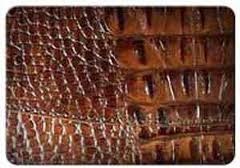 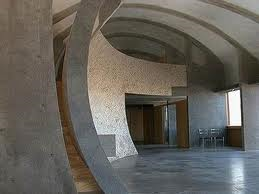 لیکا چیست:
یکی از روش های تهیه دانه های سبک استفاده از کوره گردان است .وقتی برخی از انواع رس با دانه هایی به ریزی صفر تا دو میکرون در دمای بالاتر از 1000 درجه سانتیگراد در این کوره ها حرارت می بینند ،گازهای ایجاد شده در داخل آنها منبسط می شوند و هزاران سلول هوای ریز تشکیل می دهند .با سرد شدن مواد ،این سلول ها باقی می مانند و سطح آن ها سخت می شود .مهمترین ویژگی های لیکا عبارتند از : وزن کم ،عایق حرارت ،عایق صوت ، باز دارنده نفوذ رطوبت، مقامت در برابر یخ زدگی ،تراکم ناپذیری تحت فشار ثابت و دائمی ،فساد ناپذیری ،مقاومت در برابر آتش و PH نزدیک به نرمال .وزن کم این دانه ها و در نتیجه هزینه حمل پایین آن باعث شده است تا از لیکا در پر کردن فضاهای خالی استفاده شود .در کاربرد های خاص نظیر زیرسازی ساختمان و تسطیح و شیب بندی بام ،خواص عایق حرارتی و دوام لیکا مشخصات فنی مناسبی برای آن فراهم می کند .در راهسازی نیز از تراکم ناپذیری لیکا برای کنترل نشست پلاستیک بستر های سست استفاده می شود .همچنین جذب آب مناسب ،تخلخل و دوام لیکا آن را برای کشاورزی بدون خاک مناسب ساخته است . همین خواص باعث شده است تا در تصفیه فاضلاب
های خانگی از فیلتر های ساخته شده از لیکا استفاده شود.ویژگی های بتن لیکا :خواص لیکا باعث شده است تا در بتن سبک لیکا کاربردهای فراوانی داشته باشد . مهمترین ویژگی های بتن لیکا عبارتند از ،وزن کم ،سهولت حمل و نقل ،بهره وری بالا هنگام اجرا ،سطح مناسب برای اندود کاری ،مقاومت و باربری در شرایط خاص ،عایق حرارت ،مقاومت در برابر آتش ،عایق صدا مقاومت در برابر یخ زدگی ،بازدارندگی در برابر نفوذ رطوبت و دوام در برابر مواد آهکی .متناسب با وزن و مقاومت مورد نظر از بتن سبک لیکا به عنوان پر کننده ،عایق و یا باربر استفاده می شود . بتن لیکا می تواند درجا ریخته شود و یا به صورت بلوک ،اجزای ساختمانی و سایر قطعات پیش ساخته به کار رود . در هر مورد متناسب با کاربرد و روش اجرا از دانه بندی های مناسب لیکا استفاده می شود .بتن های پرکننده و عایق اغلب در پی سازی و زیر سازی ساختمان ،شیب بندی کف و بام ،بلوک ها یا اجزای دیوارهای جداکننده و محیطی غیر باربر به کار می روند .در حالی که از بتن های سبک سازه ای – که البته عایق نیز خواهند بود – در ساخت اجزای مقاوم نظیر بلوک های باربر ،پانل های دیواری و سقفی مسلح و نیز اسکلت بتن مسلح ساختمان ها استفاده می شود .قابل توجه است که به دلیل الزامات مقاومت و دانه بندی ،تنها با استفاده از دانه های لیکا می توان در ایران بتن سبک سازه ای ساخت.(6) .
برگرفته شده:                                                                             
وبلاگ مهندسین عمران(1)
(2)moein-omron.blogfa.com
(  3)http://www.daneshju.ir/forum/f405/t98501.html
 
(4)http://www.madaenco.ir/default.aspx?itemcode=0-5-2
(5)www.hamkelasy.com
6s30yavash.persiangig.com
عایق شیشه ای:
 
اولین عایق شیشه ای در سال 1929 بوسیله شرکت مخصوص و حقوقی الکتردور ساخته شد. در سال 1947 کاربرد فرایند گرما در عایقهای شیشه ای 
مخصوص و حقوقی الکتردور ساخته شد. در سال 1947 کاربرد فرایند گرما در عایقهای شیشه ای منجر به تولید محصولی شد که اجراء و نمایش استثنائی آن شرکت را به موفقیت بین المللی رساند. خطوط تولید اتوماتیکی این محصول 10 سال بعد در سال 1957 معرفی شد. این خط تولید در سال 1959 بوسیله اتحاد الکتروور و کارپونیوکس منجر به اختراع سدیور شده بعد از بنا شدن بازار عایق، در دهه 1960 شرکت در اولین پروژه بین المللی خودش را در خطر شکست دیده محصولات جدید در طول دهه 1970 که شامل میدان عایق های مرکب برای خطوط
انتقال قدرت یا نیرو و سیستم های راه آهن با کشتی حمل شده مکمل برزیلی آن، الکترویدرو در طول این دوره تأسیس شد. سال 1993 نیز شروع پروژه ای مشترک در چین است سدیور زیگونگ با تخصصی کردن عایقهای شیشه ای، و کارخانه ذوب فلزات (ریخته گری) سافام زیگونگ عناصر آهنی سازگار را ساخت. 
در اکتبر 2002، سدیور بوسیله وتروریدو، شرکتی با نام زمینه اسمی جدید اما با تاریخ طولانی و برابر و آبرومند و اعتباری تأسیس کرد.
اصل و تروریدو بر می گردد به سال 1928 وقتی که پرنس پیتروگینوری کانتی پیش قدم شد. 
این کارگاه ها در نقش رهبری و گسترش دادن یکی از محصولات شروع کردند. چگونگی خواستن تولیدات در این دوره شیشه های اوپتیکال بود.
در 1940 این کارگاه ها در قسمت بشتر ایتالیا تعیین کننده اهمیت مالکیت گروه صنعتی IRI که در مورد محصول صنعتی محصولی برای مصارف نظامی توسط نیروی دریایی شروع کرد. نام  s.a.i.v.a را گرفت.
بعد از جنگ جهانی دوم شرکت محصولاتش را که شامل موزائیک، سرامیک، ظروف غذا بود گسترش داد. در سال 1990 فیدنزا وتراریا، تولید کننده قدیمی عایق های شیشه ای و ظروف غذای ایتالیایی شرکت تأسیس شده را خصوصی کرد. در دهه 1920 فیدنزا وتراریا همچنین شروع به تولید شکلی از آجر شیشه ای بهتر به نام بلوک های شیشه ای یا شیشه تقویت شده چسبی کرد.
بلوک های شیشه ای در سال 1991 به عنوان پایه محصول و تیورو ریدو ریسکی پر خطر محسوب می شدند. با تصمیمات شرکت جدید رشد دائمی در طول یک سری از فراگیری ها بدعت گزاری ها بدست آمد. در طول دهه 1990 و ترواردو با تجارت چراغ شیشه ای روشن و وترری لودی، شرکتی با سابقه طولانی 10 ساله ، شرکت کزیچ، بلوک ویترا،
یک سازنده متخصص بلوک شیشه ای شیشه سازی سنتی بوهمیان را غرق کرد.
برای گسترش و پوشش دادنش به سایر کاربران تکنیکی شیشه ، در سال 2001 شرکت نمایندگی ایتالیایی دیلو، سازنده جهانی عایقهای شیشه ای برای خطوط انتقال قدرت را بدست آورد. این اولین قدم برای بدست آوردن رهبری در این زمینه بود. یادگیری و تحصیل سدیور، تولید کننده شماره یک شیشه و عایقهای ترکیبی منجر به تولد گروه و ترواردو سدیور، رهبر صنعتی که بالاخره نام سیول را به خود گرفت شد.
مقدمه:
بلوک شیشه ای که برای دهه هایی به ردیف ماده پست پرت شده بود، وقتی در ساختار وترکیب استفاده شد بزرگی وعظمت و شأن جدیدی را در محصول وترواردو دوباره کشف کرد. کیفیتهای وقتی که تقاضاهای داخلی و خارجی معماری و طراحی را برطرف می کرد. برای تسهیل انتخاب محصول که بهتر تقاضای طراحی و استفاده را به عمل می آورد، وتروریدو همه اطلاعات و سطح اجرا و نمایش فنی در میدان وسیع تولید قابل دسترس در این نشریه گردآوری کرد. ارزشها و سطوح نمایش و اجرا در دنبال کردن صفحاتی که همگی گواهی داشتند بر اینکه در بیشتر موارد بهتر از استانداردهای بین المللی بود. وتررید و اخیراً گواهی نامه ایزو 9001 را بدست آورده است. وتروریدو اولین شرکت در همین زمینه است. این گواهینامه را که به صورت دوره ای توسط دت نورسک و بریتاس،
مقدمه:
بلوک شیشه ای که برای دهه هایی به ردیف ماده پست پرت شده بود، وقتی در ساختار وترکیب استفاده شد بزرگی وعظمت و شأن جدیدی را در محصول وترواردو دوباره کشف کرد. کیفیتهای وقتی که تقاضاهای داخلی و خارجی معماری و طراحی را برطرف می کرد. برای تسهیل انتخاب محصول که بهتر تقاضای طراحی و استفاده را به عمل می آورد، وتروریدو همه اطلاعات و سطح اجرا و نمایش فنی در میدان وسیع تولید قابل دسترس در این نشریه گردآوری کرد. ارزشها و سطوح نمایش و اجرا در دنبال کردن صفحاتی که همگی گواهی داشتند بر اینکه در بیشتر موارد بهتر از استانداردهای بین المللی بود. وتررید و اخیراً گواهی نامه ایزو 9001 را بدست آورده است. وتروریدو اولین شرکت در همین زمینه است. این گواهینامه را که به صورت دوره ای توسط دت نورسک و بریتاس،
سازمان نروژی،  چک و کنترل می شود. این گواهینامه کیفیت شاهدی برای کار در وتروریدو و هدف پیشرفت و گسترش دادن تولیدات، ضمانت کردن فرایند ساخت و همچنین محصولات و خدماتش در بازار را در بر می گیرد.
 
مقاومت در برابر آتش:
با فرکانس زیادتری که عناصر ایمنی بوسیله قانون برای حفاظت پله ها و کریدورها و هر ناحیه دیگر که نیاز به ضمانت در برابر آتش باشد، بدست می آید.
صفحه بلوک های جدید با توجه به استانداردها و تواناییهای جاری ساخته شده است. در طول مدت و آزمون صفحه بلوک شیشه ای که یک ساعت قبل از اینکه درجه حرارت خارجی به150°c  برسد، اجازه داد تست
در 1910c/60  هدایت شد. در موسسه گیرودائو در بلاریا، ایتالیا بر روی صفحه یا ورقه به صورت  عمودی نصب شده در معرض شعله از سوزندگان درجه حرارت قبلاً تعیین شده خم می شود به محض اینکه به کیروکیولار رهسپار شد 19-14,09,19610 وزارت داخلی ( بخش عمومی خدمات حفاظت آتش ) در لابراتوار وراکنونونیگ در برنداستوفن و ارمنو ور دراچت یوتیورنیتی گت بر طبق اروپا EN/364-1: 1999, EN1363-1: 1999 بنابر این 1910 c/60 بلوک شیشه ای شفاف نرم و نسخه اسنند بلاستید ممکن است در گروه عناصر حفاظت شده در برابر آتش REI60 استفاده شود.
بلوک شیشه ای ضد آتش:
آتش یکی از خطرات وحشتناک برای همه ساختمانهاست. مخصوصاً برای آن قسمتهایی از ساختمان که بلوک شیشه ای شفاف بکار برده شده است ممکن است در برابر حرارت زیاد مقاومت کمتری داشته باشد ولی در واقعیت بلوک شیشه ای بیرون از آتش سوخته می شود.
برای تأثیرات آتش نسبت به مواد دیگر، به همراه مواد غیر قابل احتراقی کلاس بندی هایی انجام شده در واقع این همه تحقیق در فرم یا شکل بلوک شیشه ای برای ضمانت کردن و دفاع بهتر در مقابل آتش است، در مورد بلوک شیشه ای جدید (C/60) در دهه 1990 بوسیله گروه وتروریدو در کارخانه آنها در داچکو در شمال غربی بوهمیا در جمهوری چک تولید شد. ستون فقرات بلوک شیشه ای جدید دیافراگم با ضخامت 17mm و ضد آتش (مقاوم در برابر آتش) است. شیشه ورقه ورقه شده به طور
شیمیایی بین 2 نصف بلوک شیشه ای هویه زده می شود. بلوک کاملاً شفاف است.
این بلوک ها در معرض آزمون های خیلی سخت فنی، مثل یک ساندویچ ضد آتش قرار می گیرد که به وسیله وتروریدو ریاست شرکت، بزرگی و غیر قابل انکاری اش تأیید می شود.
هم به وسیله ویژگیهای اندازه و زیبایی اش تأیید کرده است. در حقیقت در (19×19×10cm) 1910 c/60 خیلی فشرده تر از سایر مواد آلترناتیو که تا به حال در دسترس در بازار وجود دارند. است. این محصول فقط 4 Kg سبکتر از بقیه است که آن را برای نصب کردن در فواصل بلند آسانتر می کند.
از نقطه نظر و دیدگاه زیبایی شناسی بهبود پیشرفت قابل توجه و چشمگیر است هم  به علت اینکه بلوک شیشه ای از لایه داخلی منفرد
تشکیل شده است و هم اینکه نوع شیشه ای که در آن به کار رفته است و ضخامت بلوک، شفافیت، درخشندگی و روشنی و صافی آن. بنابر این اعطای 1910c/60 با ارزش انتقال سبک خیلی بالا قابل توجه می باشد.
 1910 c/60 همچنین در نسخه وزش ریگ ، بوسیله واگذاری جام یا شیشه داخلی به فرایند وزش ریگ و ماسه به هویه کردن خود بلوک شیشه ای بدست آمد. این در معرض وزش ریگ و شن و قرار گرفتن بسیار ظریف جام یا شیشه داخلی را به رنگ سفید نرم که مخصوصاً تحت تأثیر نور، نور منعکس نشده خوشایند ایجاد می کند.
اولین باری است که بلوک شیشه ای با تکنیک بالا با کیفیت زیبایی که به طراح اجازه آزادی زیادی از میان و حالت زمان عمل کردن در داخل شرایط کاملاً سالم داده است. این در معرض ریگ و شن قرارگیری همچنین مشکلات آلودگی که بوسیله آلودگی های اتمسفری و در نتیجه
برطرف کردن مشکلاتی که برای سایر بلوک های اتش در معرض ریگ و شن قرار گرفته که برای سطح خارجی شیشه به کار می رود برطرف می کند.
 
بتن پرداخته (جلا یافته):
بتن پرداختی کفپوشی زیبا مناسب و بسیار با دوام
بتن جلا یافته یا 
پرداخت شده، تکنیک برای تغییر سطوح دال های بتنی جدید و یا قدیمی به کفی جذاب، پایدار ، نهایی و آماده استفاده بکار می رود. شرکت رترو پلیت پیشگام این روش از بتن های سائیده شده، جلا یافته و سخت کننده های شیمیایی یا همان متراکم کننده ها از دهه 1990 می باشد که سیستم آن تا امروز در بیش از 100 میلیون فوت مربع از سطوح بتنی استفاده گردیده است. شیوه رترو پلیت با پیوستن تکنولوژی اروپایی سایش و جلا دهی سنگی با عوامل متراکم کننده بتن که در آمریکای شمالی استفاده میگردد، توسعه داده شد.
در این شیوه یک چرخ ساینده- پشت الماس- متحرک، بین 16/1 تا 4/1 اینچ از سطوح دال بتنی را از بین می برد، در ادامه با استفاده پی در پی از ساینده های سنگی و چرخهای جلا دهنده، یک جلای عالی (تا 3000 گریت) بوجود می آید. در طی این فرایند، سیلیکات سدیم که نوعی جذب کننده به حساب می آید، به کار برده می شود. این ماده در یک واکنش شیمیایی با هیدرواکسید کلسیم در بتن به فرم سیلیکات کلسیم هیدراته متبلور شده بدون ملاط بتن مبدل می گردد. سطح بتن منتج شده بسیار پایدار بوده و براحتی نگهداری می گردد، همچنین بدون انتشار VOC سطح شفاف و منعکس کننده بسیارخوبی بوجود می آورد که قادر به کاهش تجهیزات نورپردازی بوده و می تواند در استفاده از نور روز کمک شایانی انجام دهد. به این ترتیب با ایجاد یک سطح پرداخت شده در کف بتنی باعث کاهش استفاده از مصالح می گردد.(1)
جلادهی:بتن با grinder یا sanding pads شن در حال افزایش در چند مرحله جلا داده می شود تا به حالت شیشه ای سخت در بیاید. بتن جلا داده شده در سیستم کف سازی اقتصادی و تزئینی برای هر وسیله ای است. از نمایشگاه کالا گرفته تا کارخانه های صنعتی , ساختمان های دولتی تا
کارخانه های کوچک. بتن جلا یافته یکی از آثاری است که خیلی سریع تا حالا رشد کرده و به صنعت کف سازی صدمه رسانده است. برخلاف سایر جریانات شیمیایی سطح موقت, بتن جلا یافته, جریان خرد کردن و جلا دهی مکانیکی است که الماس های صنعتی و سخت کنندگان بارور کننده و آب کاری کنندگان را برای دسته بندی, فشردگی, جلا و سرانجام آبکاری سطح زمین (در لایه درونی سطح) به کار می برد.
 
بتن جلا یافته یا پرداخت شده، تکنیک نسبتاً جدیدی است که برای تغییر سطوح دال های بتنی جدید و یا قدیمی به کفی جذاب، پایدار ، نهایی و آماده استفاده بکار می رود. شرکت رترو پلیت پیشگام این روش از بتن های سائیده شده، جلا یافته و سخت کننده های شیمیایی یا همان متراکم کننده ها از دهه 1990 می باشد که سیستم آن تا امروز در بیش از 100 میلیون فوت مربع از سطوح بتنی استفاده گردیده است. شیوه رترو پلیت با پیوستن تکنولوژی اروپایی سایش و جلا دهی سنگی با عوامل متراکم کننده بتن که در آمریکای شمالی استفاده میگردد، توسعه داده شد.در این شیوه یک چرخ ساینده- پشت الماس- متحرک، بین 16/1 تا 4/1 اینچ از سطوح دال بتنی را از بین می برد، در ادامه با استفاده پی
در پی از ساینده های سنگی و چرخهای جلا دهنده، یک جلای عالی (تا 3000 گریت) بوجود می آید. در طی این فرایند، سیلیکات سدیم که نوعی جذب کننده به حساب می آید، به کار برده می شود. این ماده در یک واکنش شیمیایی با هیدرواکسید کلسیم در بتن به فرم سیلیکات کلسیم هیدراته متبلور شده بدون ملاط بتن مبدل می گردد. سطح بتن منتج شده بسیار پایدار بوده و براحتی نگهداری می گردد، همچنین بدون انتشار VOC سطح شفاف و منعکس کننده بسیارخوبی بوجود می آورد که قادر به کاهش تجهیزات نورپردازی بوده و می تواند در استفاده از نور روز کمک شایانی انجام دهد. به این ترتیب با ایجاد یک سطح پرداخت شده در کف بتنی باعث کاهش استفاده از مصالح می گردد.(2)
 
بتن تزئینی:
 بتن تزئینی دارای ساختارهایی از بتن است ، که اکیداً به عناصر عملکرد بتن ها ارتباطی ندارد, به کار می رود.بتن بخاطر استحکام زیادش به ویژه زمانی که با فولاد rebar ترکیب می شود با ارزش پنداشته می شود. بتن می تواند برای دیوارهای تزئینی, کف زمین و سردر باجه ها که از نظر ساختاری زیبا و معتبر هستند به کار می رود اما پرداخت رنگ و روغن
تزئینی ایجاد می کند که سنگ جلاداده ای را نشان می دهد و موادش هزینه کمی را در بردارد.
اشکال بتن تزئینی:
سردر بتونی باجه ها:تنوع بتن بطور مطلوب سردر بتونی باجه ها ی با شکوهی را می سازد. سردر باجه ها از بتنی ساخته شده که در مدلی ساخته می شود که با گرانیت و سنگ مرمر نمی توان در آن سایز و اندازه ساخت. ارتفاع, رنگ و بافتها می توانند به آسانی تغییر داده شوند. اقلام عملی یا زیبایی شناختی می توانند در بتن هایی مانند نرده های برنجی یا اقلام شخصی یا ظروف مانند قفسه ها, سنگواره ها یا یادبودهایی که ارزش احساسی دارند تجسم شوند.
رنگ های مکمل:
رنگ کننده های مکملمواد رنگی برای رنگ کردن سطحی به طور متراکم با ترکیب بتن مخلوط می شود. اکثر رنگ کننده ها اکسیدهای آهن هستند و می توانند رنگ های مشکی, زرد و قرمز تولید کنند. سبزها می توانند با استفاده از کرومیوم ساخته شوند و رنگ آبی سیر برای تولید انواع رنگ های آبی بکار می روند.
برخی از ترکیبات که برای ایجاد رنگ بکار می روند فلزات سنگین هستند  و می توانند در طول ساییدن و جلای بتن آزاد شوند . این فلزات سنگین می توانند موجب مشکلات تنفسی سخت و صدمه به محیط شوند.پیشرفت های جدیدی در رنگ مکمل بتن انجام شده که اکسید آهن معمولی که براساس رنگدانه هایی است که با استفاده از رنگدانه های نوع مصنوعی که رنگدانه های اولیه مصنوعی یا SYPP نامیده می شوند شوره زدگی و بی رنگی قلیایی را از بین می روند استفاده نمی کنند. این رنگدانه های اولیه مصنوعی در شکل امولوسیون مایع وجود دارند و برای سهولت استفاده و صرفه جویی در هزینه زیاد برای کاربران به اندازه زیادی غلیظ می شود. SYPP  در تمام رنگهای اولیه شامل زرد, آبی, مشکی, سبز, سفید و قرمز موجود هستند. SYPP همچنین برای ایجاد  portion control colorant   در جهت افزایش ارایه رنگ به هر رنگ زمینی که امروزه در پرداخت های رنگ و روغن بتن رایج هستند با رنگدانه ها و مواد جلوگیری ترکیب می شوند.
منقوش کردنالگو ها برای ایجاد بافتها یا نمای آجر یا سنگ داخل ورقه های باریک و مرطوب بتن فشار داده می شوند .
کاربردهای بتن تزئینی در بتن موجود رنگ کردن اسیدی:رنگ کردن اسیدی , بیس رنگدانه یا رنگرزی نیست که سیستم ها رنگ می زند بلکه واکنشی شیمیایی است. ترکیب آب, املاح و اسید برای سطح بتن بکار می رود و سپس از طریق محلول قلیایی آمونیاک و آب خنثی می شود. اگرچه برخی از تولید کنندگان استفاده سودای پخت و آب را پیشنهاد دادند, این مشکلات قلیایی و که در سطح ایجاد می شود , افزایش می دهد.این واکنش شیمیایی با مواد معدنی موجود در بتن رنگ های جدیدی در سطح بتن ایجاد می کند. بخاطر تناقض در سطح بتن, زنگ زدن اسیدی نمی خال دار یا رنگارنگی ایجاد می کند که برای هر ورقه نازک غیرعادی است. ضخامت این تغییر رنگ از 16/1 تا 32/1 یک اینچ مرتب می شود. ممکن است سطوح خارجی بتن به اندازه سطوح درونی رنگ نشوند چون محیط محتوی مواد معدنی را صاف کرده است.
مراحل واقعی برای رنگ کردن اسیدی1- سطوح باید بطور کامل با سفیدکنندگان ملایم تمیز شوند.2- محیط آزمایش در ابتدا استحکام رنگ اسیدی مورد نیاز رنگ مطلوب را مشخص می کند.(در ابتدا محلول ضعیف تر تست می شود و تا زمانی
که رنگ مورد نظر بدست آید استحکامش زیاد می شود)3- محلول اسیدی به همراه قلموهای نقاشی که در مقابل اسید مقاوم هستند, غلطک ها یا اسپری ها برای سطوح بکارمی روند.4- باید به محلول اجازه داده شود که در سطح واکنش پیدا کند.5- واکنش با محلول قلیایی متوقف شده و با آب شسته می شود.6- سطح خشک شده و سپس با موم ,polyurethane یا بتونه اپاکسی آب بندی می شود.
مواد شیمیایی بکار رفته:- اسیدهیدرولیک- کلرید آهن - بیکربنات سدیم
رنگ های بتن: 
رنگ های بتن در بسیاری از اشکال و ترکیبات متفاوت موجود هستند. رنگ های اولیه بتن متشکل از جوهر های کلی نقاشی هستند که در محلول های الکل به عنوان یک شکل یا یک حامل حل   می شوند ، و برای سطوح بتن در جهت افزودن ارایه وسیعی از رنگ به بتن خاکستری رنگ
بکار می روند.در زمانی که رنگ های الکلی در معرض نور خورشید قرار می گیرند مشکلاتی ایجاد می شود و موجب        می شودکه کاملاً رنگ روشن تر و یا اینکه محو شود . این جریان محدود به رنگ های الکلی در کاربردهای درونی جایی که رنگ در معرض نورخورشید یا سایر اشکال نور UV قرار نمی گیرد, می شود.بعداً تولید کنندگان, حل جوهرهای نقاشی را در حاملان مختلف مانند استون, رقیق کننده لاک و سا یر حل کنندگان که امید داشتند به سطح رخنه افزوده شده برسند شروع کردند. علاوه بر این, عناصر ممانعت کننده UV برای کمک به مواد بی ثبات که با جوهرهای نقاشی و رنگ های بتن تولید شده از این جوهرها همراه شده اضافه می شد. نتیجه آنچه که انتظار می رفت نبود. اگرچه ثبات و استحکام UV اندکی افزایش می یابد, در زمانی که رنگ در معرض نور خورشید قرار می گیرد, محو شدگی رخ می دهد.
اپاکسیپوشش ها و رنگ های اسیدی زیاد برای آب کاری و محافظت استفاده شده است. برخی از اپاکسی ها نیز رنگ شده اند.
پوشش کاری(اندود کاری):تاریخچه پوشش های بتنی به سال 1960 بر می گردد, زمانی که مهندسان شیمیایی برخی از شرکتهای شیمیایی مشهور و بزرگتر شروع به آزمایش رزین های نقاشی آکریلیک به عنوان تغییر دهنده سیمان و ترکیبات کردند. نتیجه, مواد عالی سیمانی نازکی بود که بود که به سطوح سیمان می چسبید و برای بازسازی سطح پوشیده, پوشش نوسازی شده ای فراهم می کرد.اگرچه پوشش های اولیه بتن محلولی برای پوشاندن سطوح بتن فراهم می کردند, ثبات به خاطر فقدان ویژگی های اجرایی طولانی مدت رزین های آکریلیک, موقتی بود. اگرچه رزین های آکریلیک, مقاومت UV خوبی فراهم می کردند, آن فاقد مقاومت طولانی مدت در مقابل آب بود و برای ایجاد محلول مداوم و طولانی مدت خاصیت های چسبندگی نیاز می شد.پوشش های سیمان پلیمر متشکل از ترکیب اختصاصی سیمان های پرتلند, مصالح دانه ای و رزین های پلیمرهیبرید اختصاصی است. هدف افزودن رزین پلیمر هیبرید به سیمان و مصالح دانه ای افزایش خاصیت های اجرایی و تنوع سیمان های رایج, ملات ها و مواد سیمانی است. برخلاف ترکیبات رایج بتن و سیمان, پوشش های سیمان پلیمر می تواند به ریز دانه ماسه یا حداکثر به ضخامت چندین اینچ(بدون ترس از لایه لایه شدن یا نقص تولید) باشد. علاوه براین, پوشش های سیمان پلیمر در مقابل صدمه
املاح , پتروشیمی, UV, شرایط آب و هوایی بد و لایه لایه شدن, مقاومتر هستند. پوشش های سیمان پلیمر 20سال قبل معرفی شدند و به عنوان مواد بازسازی لایه نازک سطح برای لایه های بتنی استفاده می شدند. با سالها کاربرد دائمی و موفقیت آمیز, پوشش های سیمان پلیمر در صنعت بتون معماری و صنعت مصالح کف سازی اقتصادی در دهه 80زمانی که کاربردش نرمی اجتماعی شد به کار رفت. تا امروز, پوشش های سیمان پلیمر برای کاربردهای  داخلی و خارجی استفاده می شوند که به شکل زیر طبقه بندی        می شوند:- دسته بندی بتن – توانایی تعمیر و دسته بندی مؤثر سطوح سیمان که نشست کرده اند و موجب اتفاقات خطرناکی می شوند . طبقه بندی ضخامت چند اینچ تا لبه پوشیده ممکن است.- پوشش های منقوش شده نازک – شبیه بتن منقوش شده رایج است  اما فقط در  تا  ضخامت بتن موجود یا لایه های چوبی هر موقعیت بکار می رود. شکل تمام شده اش کاشی, آجر, لوح سنگی, سنگ و قطعات چوب است.- پوشش های رنگ شده نازک – در صنایع کف سازی اقتصادی و پرداخت خاص رنگ روغن زیاد به کار رفته است. لایه نازکی از سیمان پلیمر در اشکال چوبی یا بتن موجود بکار می رود و به طور شیمیایی با
رنگ های مات رنگ شده و سیستم کف سازی پایدار, شیک و طبیعی را می سازد . مدل های مطلوب با نوارهای نوع گچبری, مشابه آنهایی که در کف سازی terrazzo استفاده شود نصب می شوند. 
ناک دان ها و بافت های کف گیر:استانداردی برای کف استخر مسکونی و اقتصادی است. سیمان پلیمر برای لایه بتن موجود در ترکیب بافتی در مدل های مختلف به کار می رود. اغلب مواقع بافت برای تغییر اندک نما با بیلچر کمی پایین آورده می شود.پوشش های سیمان پلیمر به طور موفقیت آمیز گسترش یافته اند, در طول زمان تست شده و توسط پیمانکاران , مهندسان, معماران ونمایندگان کارهای عمومی برای کاربردهای درونی وخارجی(بالا و پایین رتبه) بکاررفته اند.پوشش های سیمان پلیمر , مواد کاربردی دائمی هستند که عمر طولانی تر, پایداری, اعتبار, قابلیت انعطاف, مقاومت در مقابل آب و مواد شیمیایی را فراهم می کنند و بافت های مطلوب که صرفه جویی در هزینه و زمان هستند می توانند نیز از نظر زیبایی بکار روند.پوشش های سیمان پلیمر, اقتصادی هستند چون بدون نیاز به تعمیرات مداوم و پرهزینه که معمولاً همراه سطوح رو به زوال بتن است نوسازی
مداوم و طولانی مدتی را فراهم می کند. در مقایسه با پروژه های نوسازی قدیمی یکبار حداقل زمان بطور زیبا و دائمی تثبیت شده است.
 
مرجع:
http://www.netsara.org/1390/01/06/post-254/
http://forum.iranblog.com/showthread.php?55162-
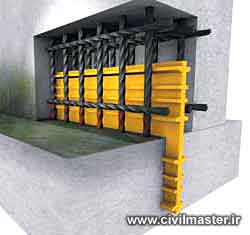 آبند چیست و مناسب ترین نوع آن کدام است؟

سالهاست استفاده از آب بند (واتر استاپ) به منظور آب بندی درزهای اجرایی و محل های قطع بتن (Construction Joint) متداول است. امروزه تمامی کشورهای توسعه یافته و پیشرفته از آب بندهای هیدروفیلیک یا بنتونیتی برای آب بندی درزهای اجرایی استفاده می کنند نه نوع P.V.C آن، زیرا محل ثابت سازی
آب بندها در بین آرماتورها می باشد و با گذشت چند سال از عمر سازه و بررسی شرایط آرماتورها و بتن مشاهده می کنیم آرماتورهای طولی و عرضی که در سمت آبگیر سازه قراردارند به واسطه عبور آب از طریق درز سرد موجود بین مقاطع بتن ریزی شده و لوله های موئین ناشی از تبخیر آب بتن، دچار زنگ زدگی شده که در برخی از موارد با انبساط 6 الی 15 درصدی حجم آرماتورها، بتن دچار ترک خوردگی می گردد. این نقصان عاملی جهت تشدید نفوذپذیری و کاهش شدید طول عمر سازه بتنی می باشد. آب بندهای هیدروفیلیک یا بنتونیتی علاوه بر سهولت و سرعت بسیار زیاد در نصب تمامی نواقص فوق الذکر را رفع می کنند.
برای آب بندی یک سازه بتنی باید دو کار اساسی صورت بگیرد:
•  آب بندی خود بتن توسط بتن مناسب    •  آب بندی درزهای بتن توسط واتراستاپ
که هر دو صورت می بایست برقرار باشد.اصول آب بندی بتناصلاح منحنی دانه بندی و کنترل میزان فیلر (FILLER) بتن یعنی بیشتری نسبت به سایر مواد داشته باشد و تغییر نسبت مصالح درشت به ریز (در بتن های معمولی شن بیشتر است ولی در اینجا نسبتها برابر باید باشد)، نسبت آب به سیمان حداقل است، از دیگر عوامل موثر ویبره ی مناسب است و برای افزایش ضریب اطمینان لزوما همه بتن ها نیاز به افزودنی ندارند البته اگرخوب اجرا شود.اصول آب بندی درزها    • واتر استاپ    • درزگیر که به عنوان مکمل استفاده می شود نه به
عنوان جایگزین.  کاربرد واتراستاپ ها برای آب بندی درزهای اجرایی و درزهای انبساط در سازه های بتنی آبی استفاده می شود.اهمیت واتر استاپ ها را در سازه های آبی می توان به مانند بادبند ها در سازه ها عنوان نمود.واتر استاپ طول مسیر جریان و حرکت آب را طولانی می کند تا آب نتواند نشت کند. ضخامت بتن بر اساس میزان نفوذ پذیری از آن جهت اهمیت دارد که اگر ضخامتش بیشتر از میزان نفوذ پذیری آب باشد تا آب از آن عبور نکند.یکی از نکات در طراحی، عرض واتر استاپ است، که عمق نفوذ بیشتر از یک دور رفت و برگشت باشد.انواع درزها1- درزهای ثابت: در این درزها آرماتور قطع نمی شود.    الف) درزهای اجرایی (مثل قطع بتن ریزی و عدم پیوستگی)
ب) ترک2- درزهای حرکتی:    الف) انبساط حرارتی    ب) انقباض    ج) فرعی ترکیبیبنا به نوع درزها 2 نوع واتر استاپ داریم که شامل تخت که در وسطش حفره نمی باشد.همه واتر استاپ ها آج دارند که باعث چسبندگی و افزایش طول مسیر آب می باشند و نوع آنها با توجه به نوع درز تعیین می شوند.در واتر استاپ هایی که در وسطش حفره دارند، حفره دقیقا وسط درز حرارتی انبساطی می افتد که جلوگیری از بازی کردن درز میشود .انواع واتر استاپ ها از لحاظ محل قرار گیری در مقاطع بتنی به انواع زیر تقسیم می شوند:    الف) واتر استاپ های میانی
ب) واتر استاپ های کفی (کف استخر)    ج) واتر استاپ های روکار
نکته: در درزهای انبساطی واتر استاپ ها مستقیما با آب در تماس هستند ولی در درزهای اجرائی اینگونه نیست.عوامل موثر در تعیین اشکال و ابعاد واتر استاپ ها    • نوع و اندازه درز    • محل قرار گیری واتر استاپ ها در مقطع بتنی    • ضخامت قطعه بتنی که واتر استاپ ها در آن قرار دارند    • فشار هیدرواستاتیک درون سازه
نکته 1: دو گوه انتهایی واتر استاپ ها نقش بسیار مهمی در جلوگیری از عبور آب دارد،چون گوه های وسطی که در کشش قرار می گیرند تخت می شوند ولی انتها هیچ تغییری نمی کند.
نکته 2: واتر استاپ به هیچ وجه خم یا سوراخ نمی شود. این واتر استاپ ها را باید از بالا و پایین کاملا مهار شود.
ساده ترین راه همپوشانی (Overlap) هرچقدر که Overlap زیاد باشد به خاطر آج ها دو سر کاملا بر هم منطبق نمی شوند.بهترین راه Overlap توسط جوش لب به لب توسط دستگاه مخصوص هویه برقی می باشد به این صورت است که دو سر واتر استاپ را ذوب می کنند و به هم می چسبانند.
نکته: دقت شود که واتر استاپ باید ذوب شود نه اینکه بسوزد.نکته: دقت شود که در هنگام ذوب گاز سمی متصاعد می شود و باید در فضای باز و از ماسک استفاده شود.
مراحل کار: هنگام ذوب کردن هر دو لبه به طور همزمان
توسط المانی که وسطش می گذاریم و با گرما می شود.واتر استاپ در محل عمود بر درز در کشش است و ما در مورد مقاومت کششی این محل اتصال نداریم.آزمایش کنترل کیفیت واتر استاپدو قطعه I شکل از واتر استاپ در هر دو جهت آنها بریده می شود و مورد بررسی قرار می گیرد.نکته: افزایش طول در زمان بریدگی و مقاومت مهم است.در سالهای گذشته ار واتر استاپ های مسی استفاده می شد که راحت پاره می شدند و در جوش دادن آنها به مشکل بر می خوردند و در ضمن گران بودند و استفاده از آنها به صرفه نبود.واتر استاپ های P.V.C در مقابل اشعه ماوراء بنفش خشک و شکننده می شوند. از ویژگی های واتر استاپ های مرغوب می توان به موارد زیر اشاره کرد:    • دارای رنگ روشن باشد (چون رنگ تیره از جنس مواد
کهنه می باشد)،    • سطح آنها حتما آجدار باشد    • زیر تابش مستقیم نور خورشید قرار نگیرد.    • به هیچ وجه سطح آن چرب نباشد.
تصویر زیر مقاطع برخی از انواع آب بند را نشان می دهد:
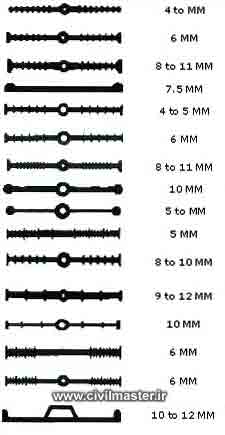 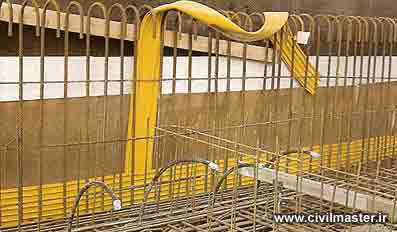 برگرفته شده از:
http://www.civilmaster.ir/fa/articles/22-articles/198-water-stop.html
منابع:
http://www.iranshahrsaz.com/showthread
http://about.aruna.ir/archives
www.shasa.ir 
tech-info.persionblog.ir
http://www.n-aidapoushesh.com
http://www.apadanaagri.com/visitorpages
  http://www.petronet.ir/index. 
ajandbana.com/Abuot_Pc_Sheet.htm 
http://www.jasjoo.com/books/countries
 jlianj.com
http://www.iran-eng.com/archive
http://mantimag.com/wp-content/ )	
http://www.bahaneh.net/hall/topic  
asemane-7om.persianblog.ir/post/100
http://www.daneshju.ir/forum/
http://hamkarbime.com/Pages/view. 
Bioinert, biodegradable and injectible polymeric matrix composites...,Joao F. Man
یادمان ارک
http://www.daneshju.ir/forum/290/t13466-2.htm
Htt://izoturk..blogfa.com
سایت علمی مهندسین عمران دانشگاه آزاد واحد جنوب
http://www.rayasazeh.com
Aftab.ir
www.manzelmag.com/main/1388-04-01
http://patinehsazanepars.blogfa.com
ttp://arkaco.parsiblog.com
http://www.ariadata.ir/item
http://www.civilmaster.ir/fa/articles-water-stop.html
وبلاگ مهندسین عمران
moein-omron.blogfa.com
انتشارات اول وآخر
 
http://www.madaenco.ir/default
www.hamkelasy.com
s30yavash.persiangig.com
http://www.netsara.org/
http://forum.iranblog.com/showthread